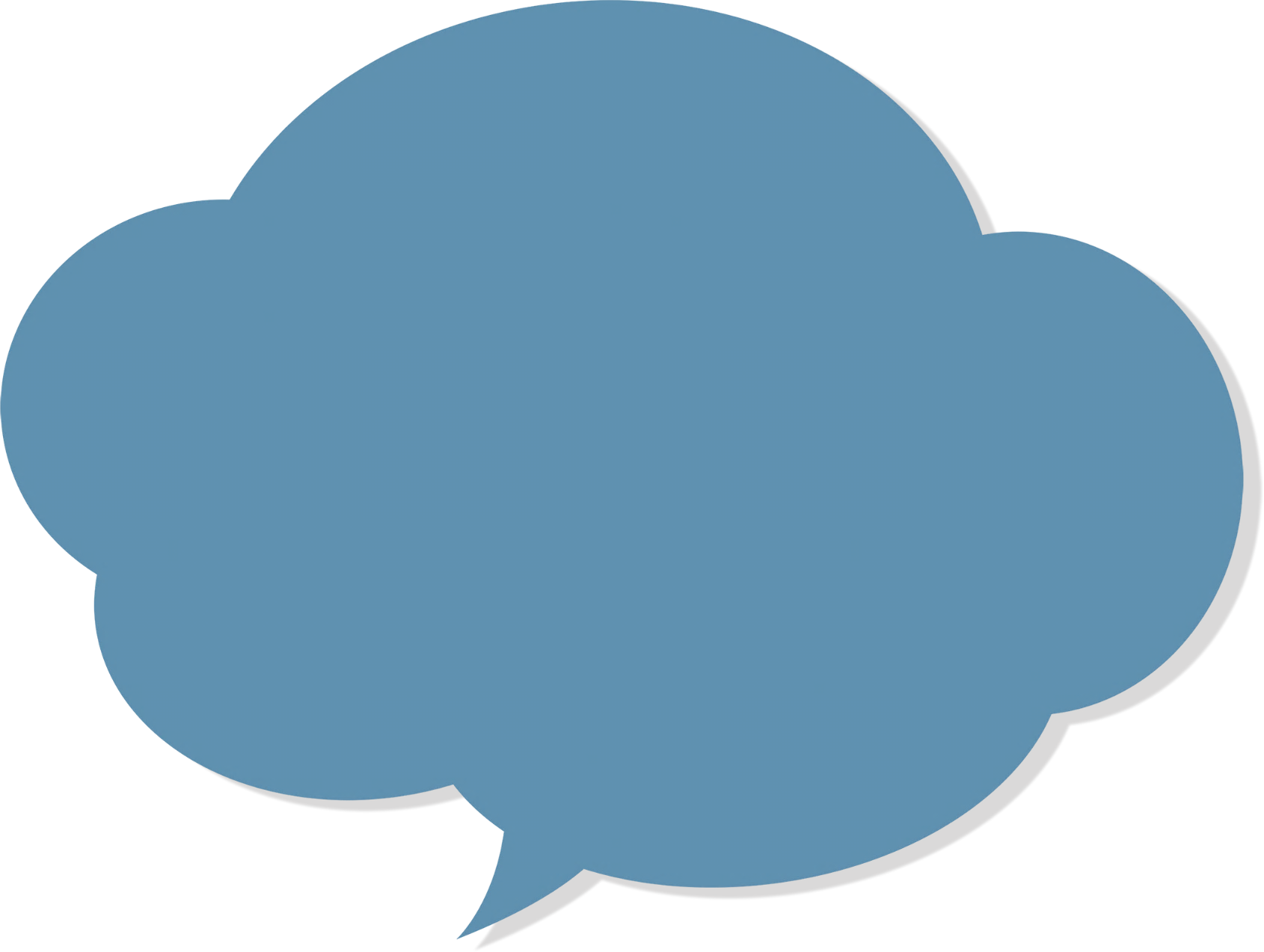 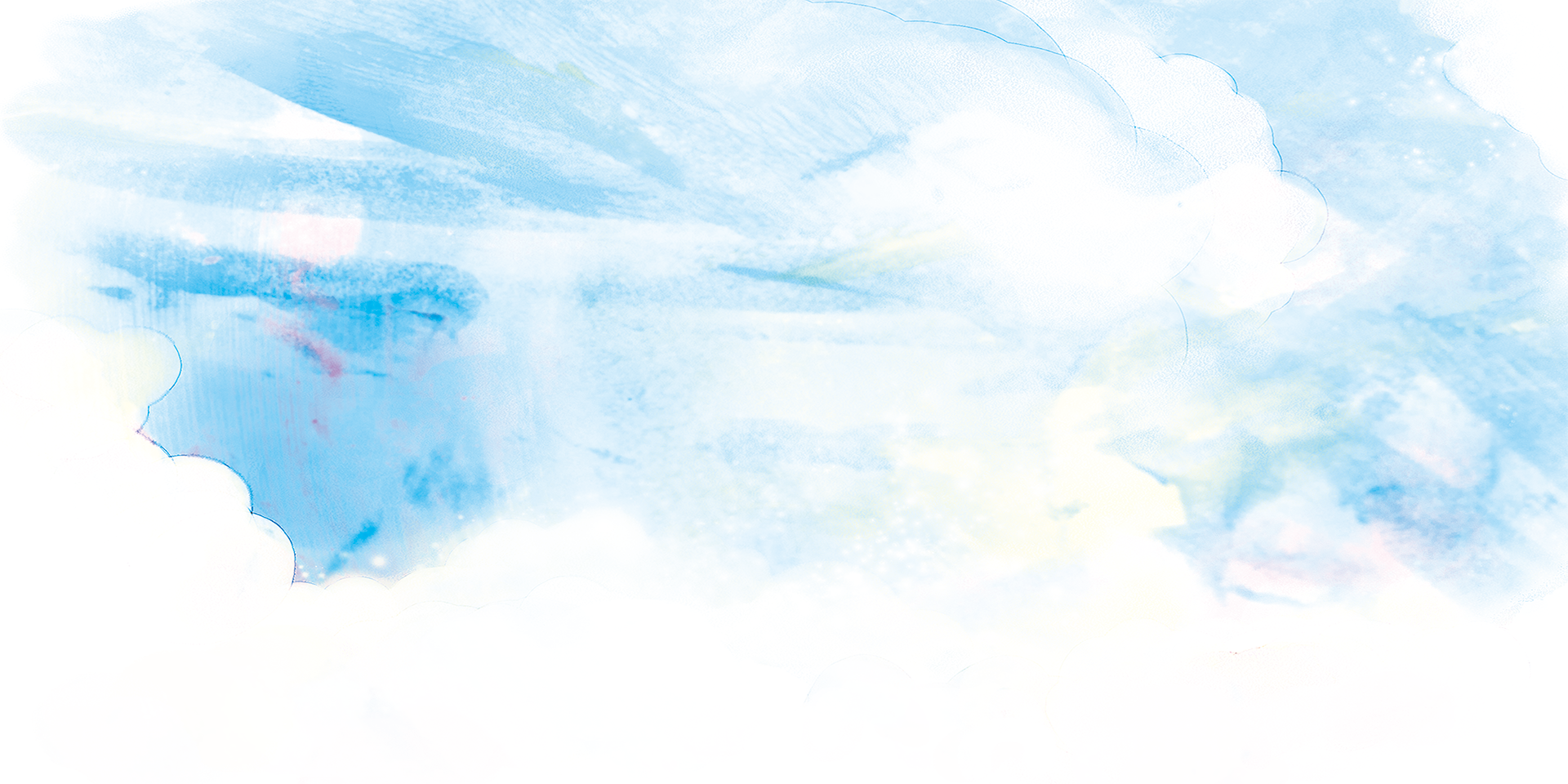 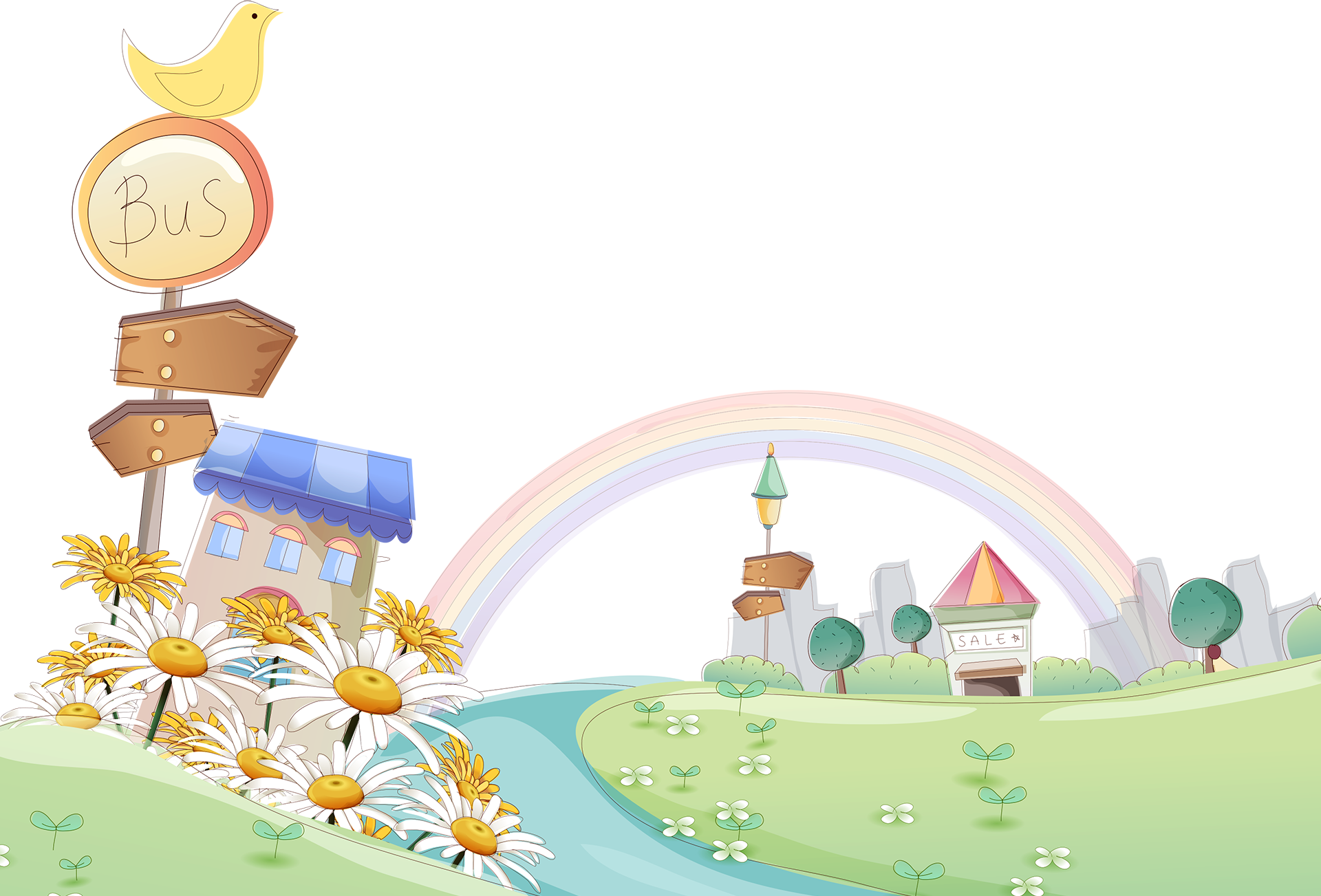 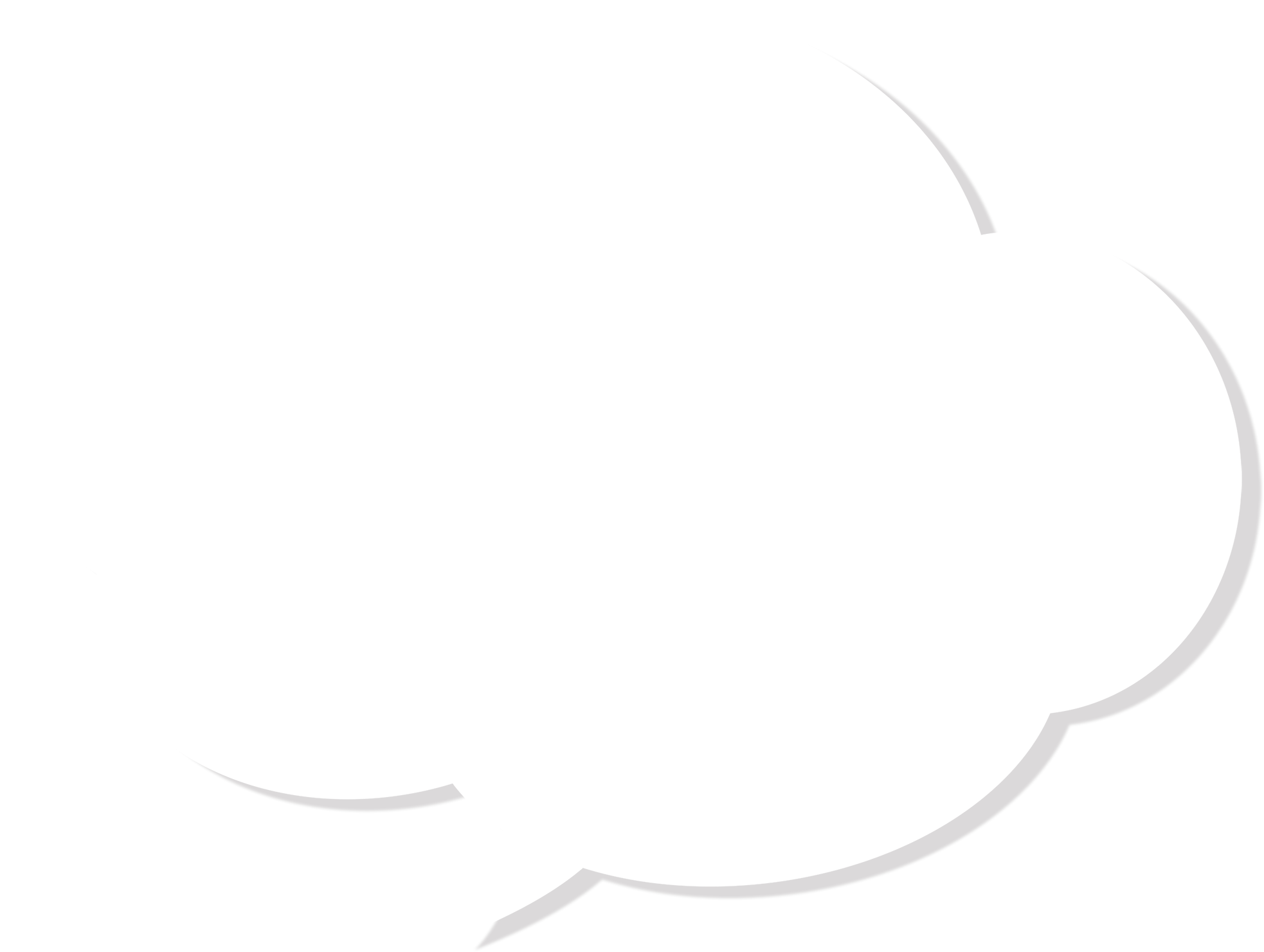 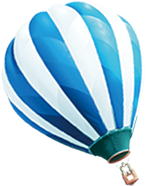 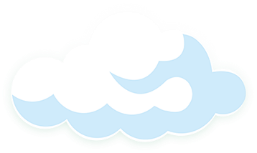 CHÍNH TẢ LỚP 4
NẾU CHÚNG MÌNH CÓ PHÉP LẠ
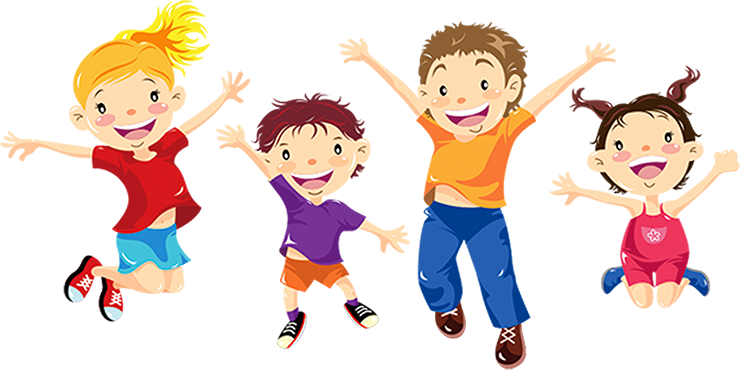 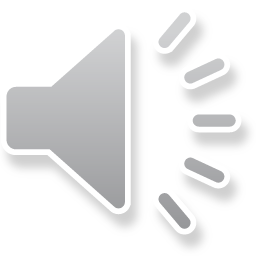 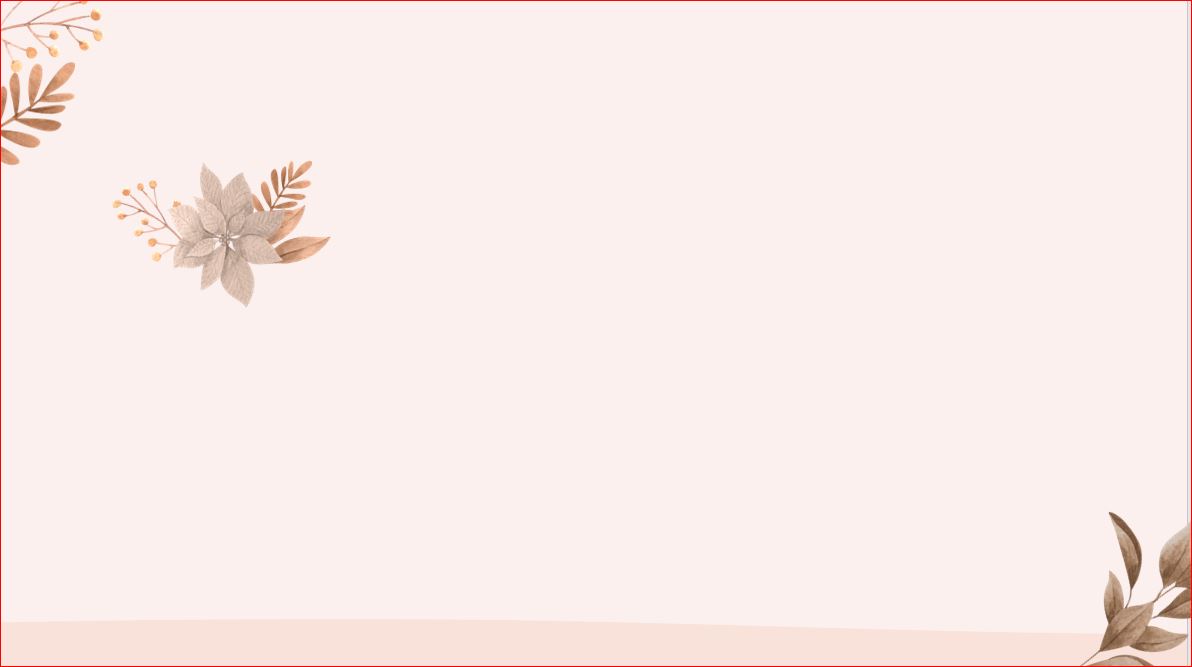 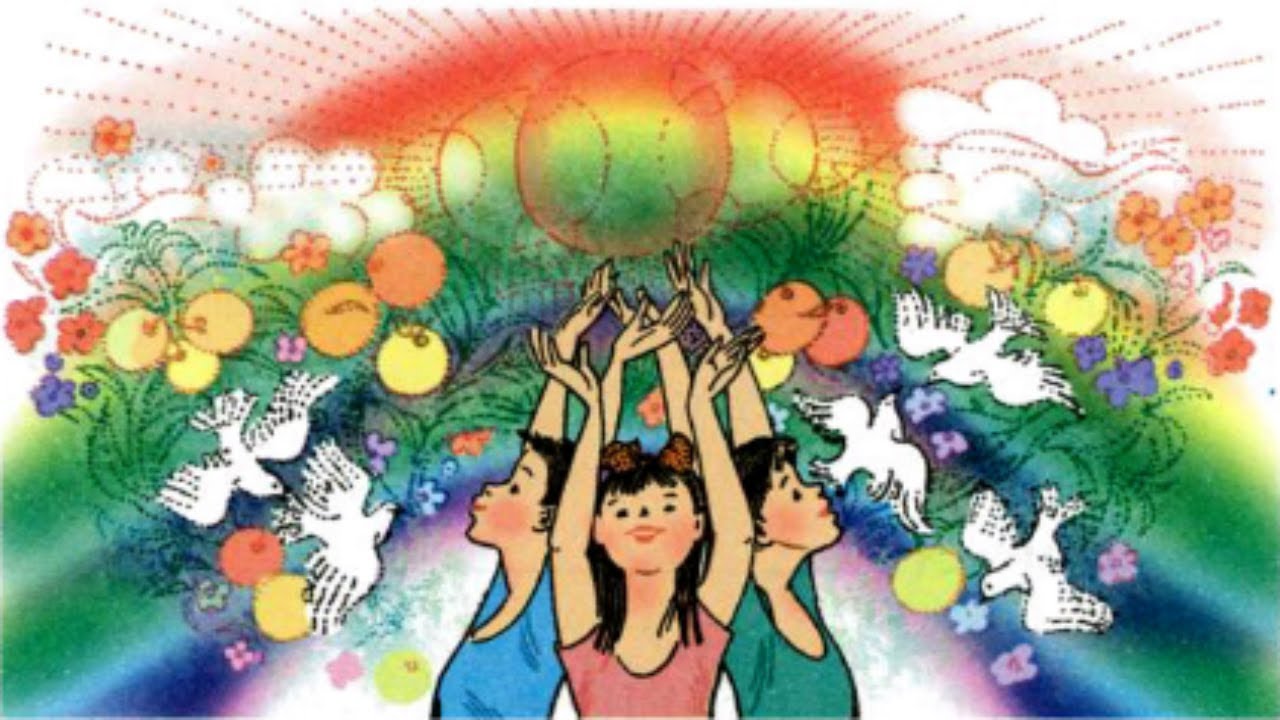 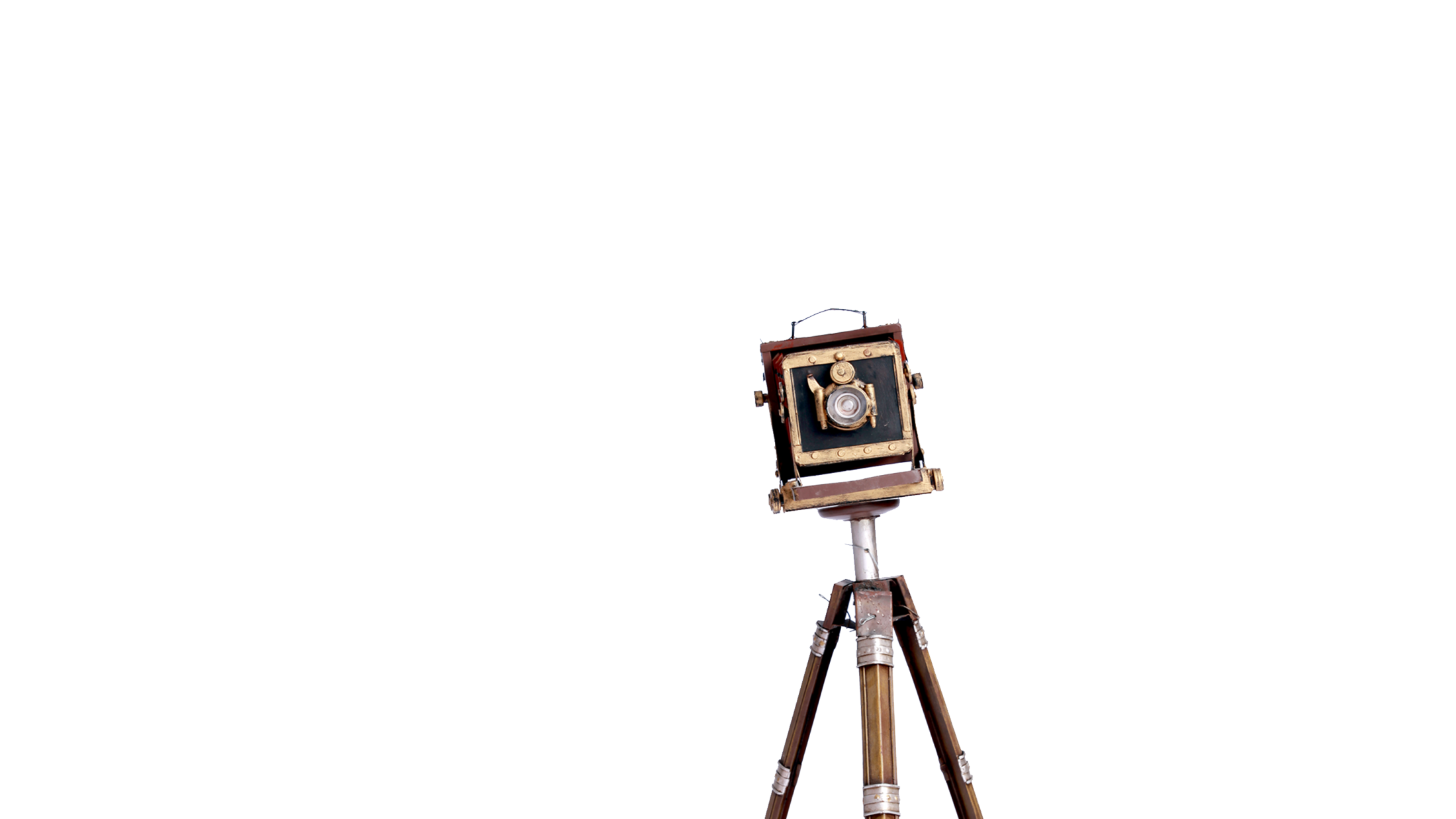 CHÍNH TẢ (Nhớ – viết)
NẾU CHÚNG MÌNH CÓ PHÉP LẠ
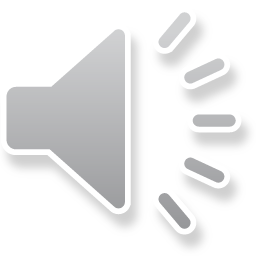 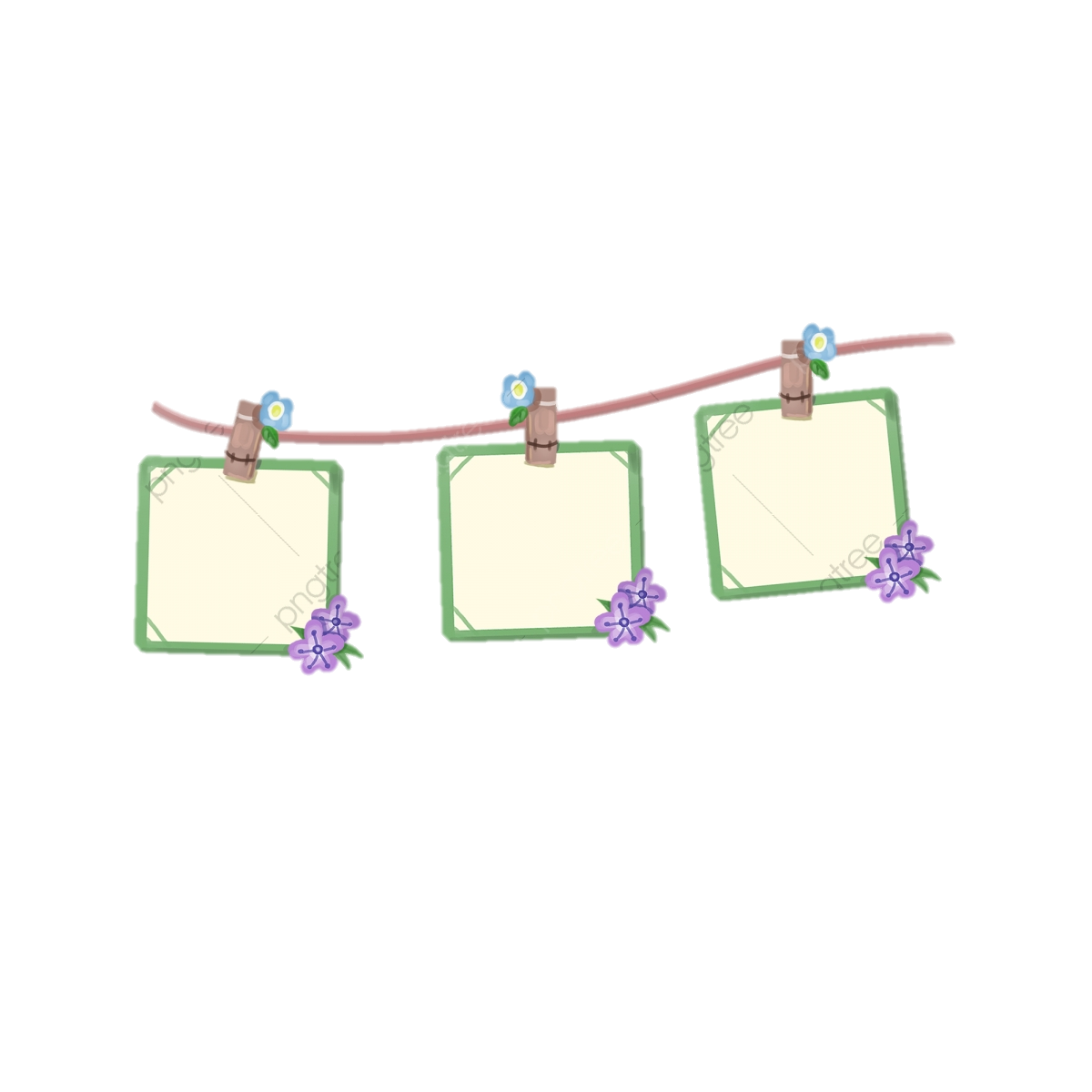 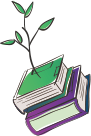 Những điều em cần lưu ý
Tập trung 
nghe giảng và thực hiện 
các nhiệm vụ 
của bài học.
Chuẩn bị:
- Sách TV lớp 4 
  tập 1
- Vở
- Bút mực, bút chì 
- Thước kẻ
- Ngồi học ở 
nơi yên tĩnh,  
đủ ánh sáng 
- Ngồi học 
đúng tư thế
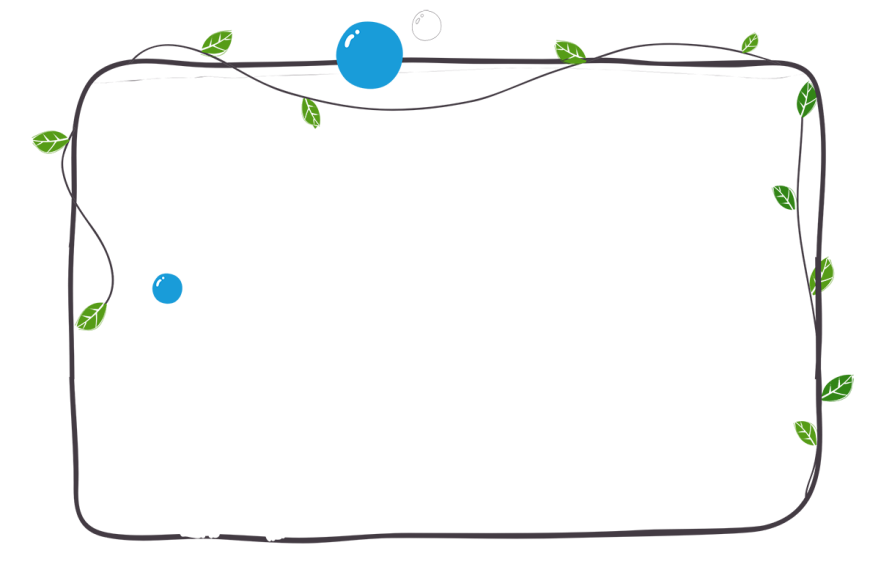 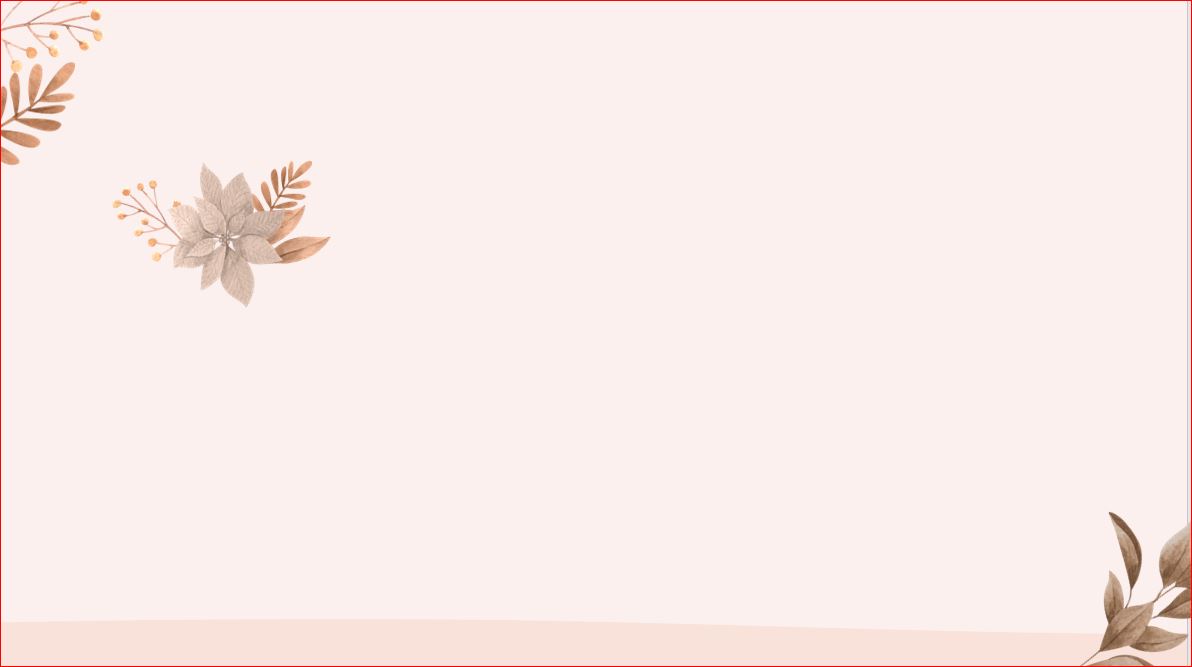 Chính tả
SGK trang 76 - 77
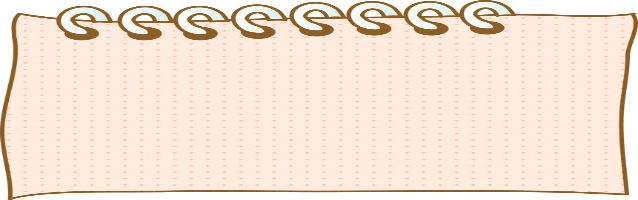 Nhớ - viết : Nếu chúng mình có phép lạ
Nếu chúng mình có phép lạ
     Bắt hạt giống nảy mầm nhanh
     Chớp mắt thành cây đầy quả
     Tha hồ hái chén ngọt lành.
 
      Nếu chúng mình có phép lạ
      Ngủ dậy thành người lớn ngay
      Đứa thì lặn xuống đáy biển
      Đứa thì ngồi lái máy bay.
 
       Nếu chúng mình có phép lạ
       Hái triệu vì sao xuống cùng
       Đúc thành ông mặt trời mới
       Mãi mãi không còn mùa đông.
 
        Nếu chúng mình có phép lạ
        Hóa trái bom thành trái ngon
        Trong ruột không còn thuốc nổ
        Chỉ toàn kẹp với bi tròn.
Định Hải
Cây mau ra hoa, kết trái ngọt, để trở thành người lớn, làm việc có ích để làm cho thế giới không còn những mùa đông giá rét, để không còn chiến tranh, trẻ em luôn sống trong hoà bình và hạnh phúc.
Các bạn nhỏ trong đoạn thơ có mơ ước những gì?
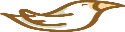 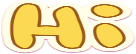 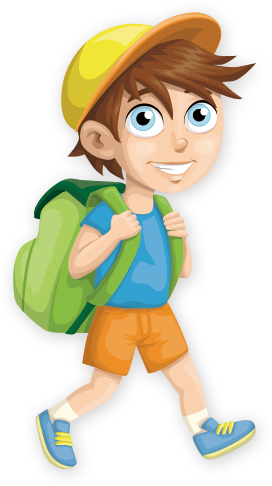 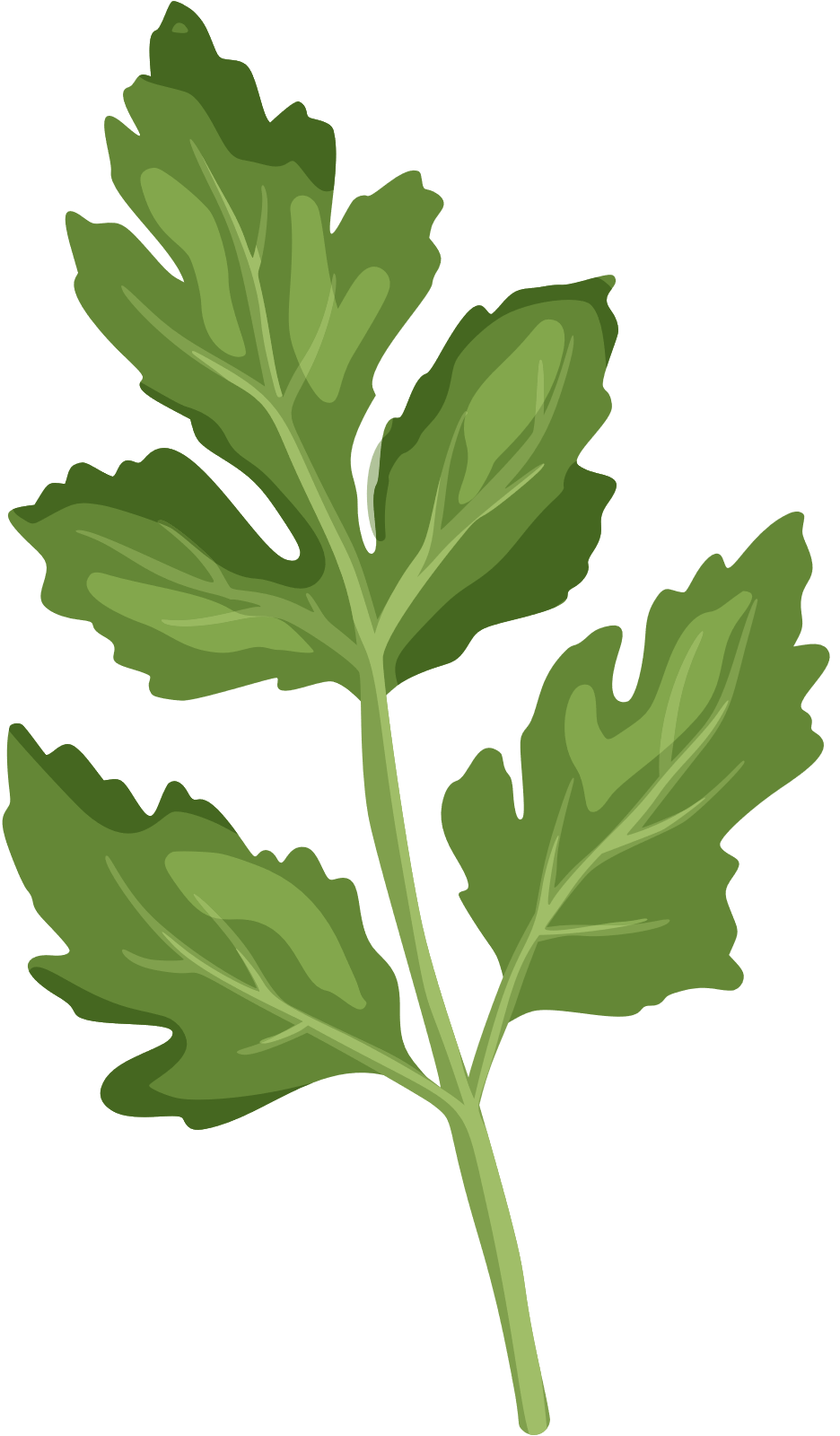 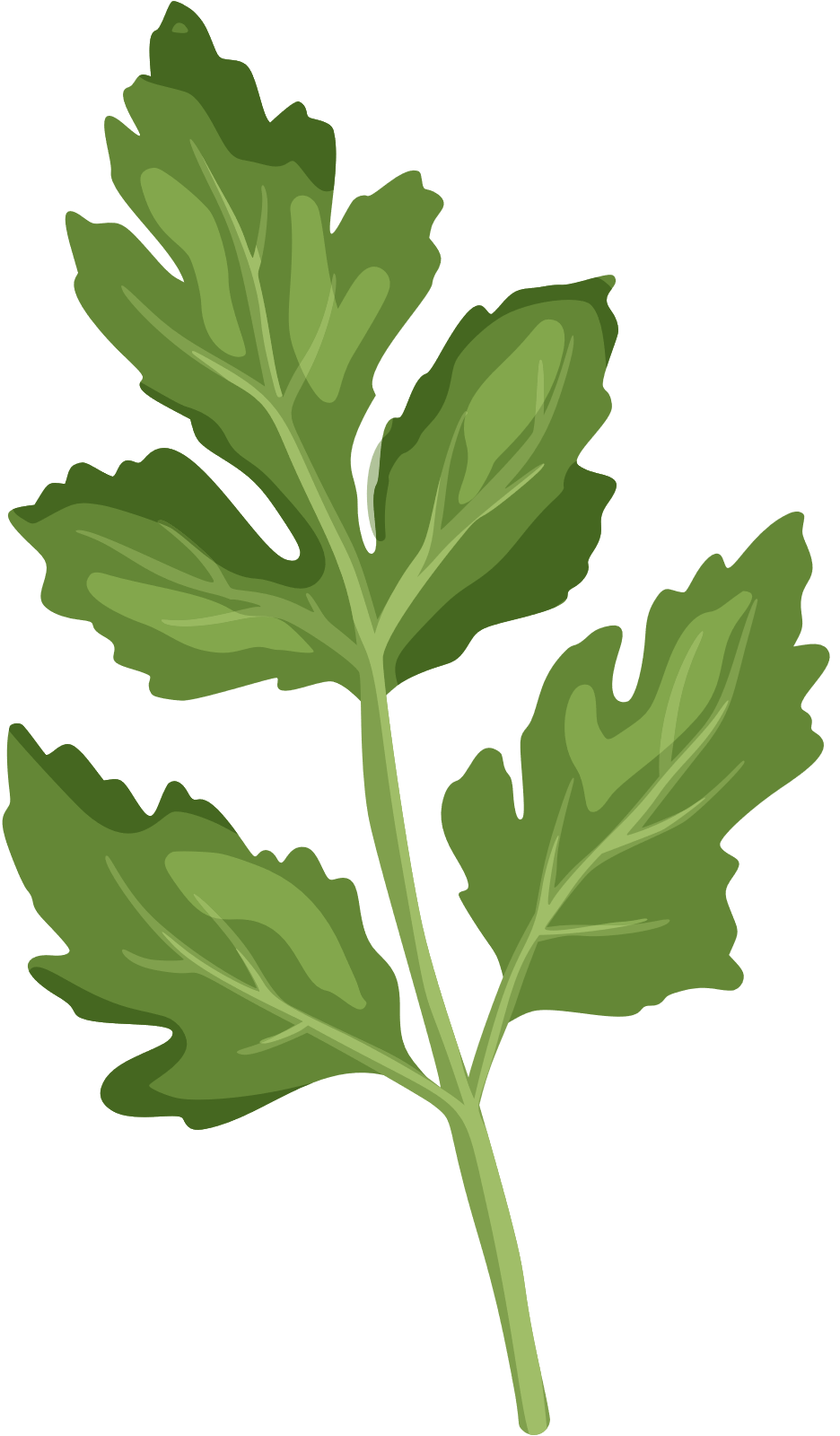 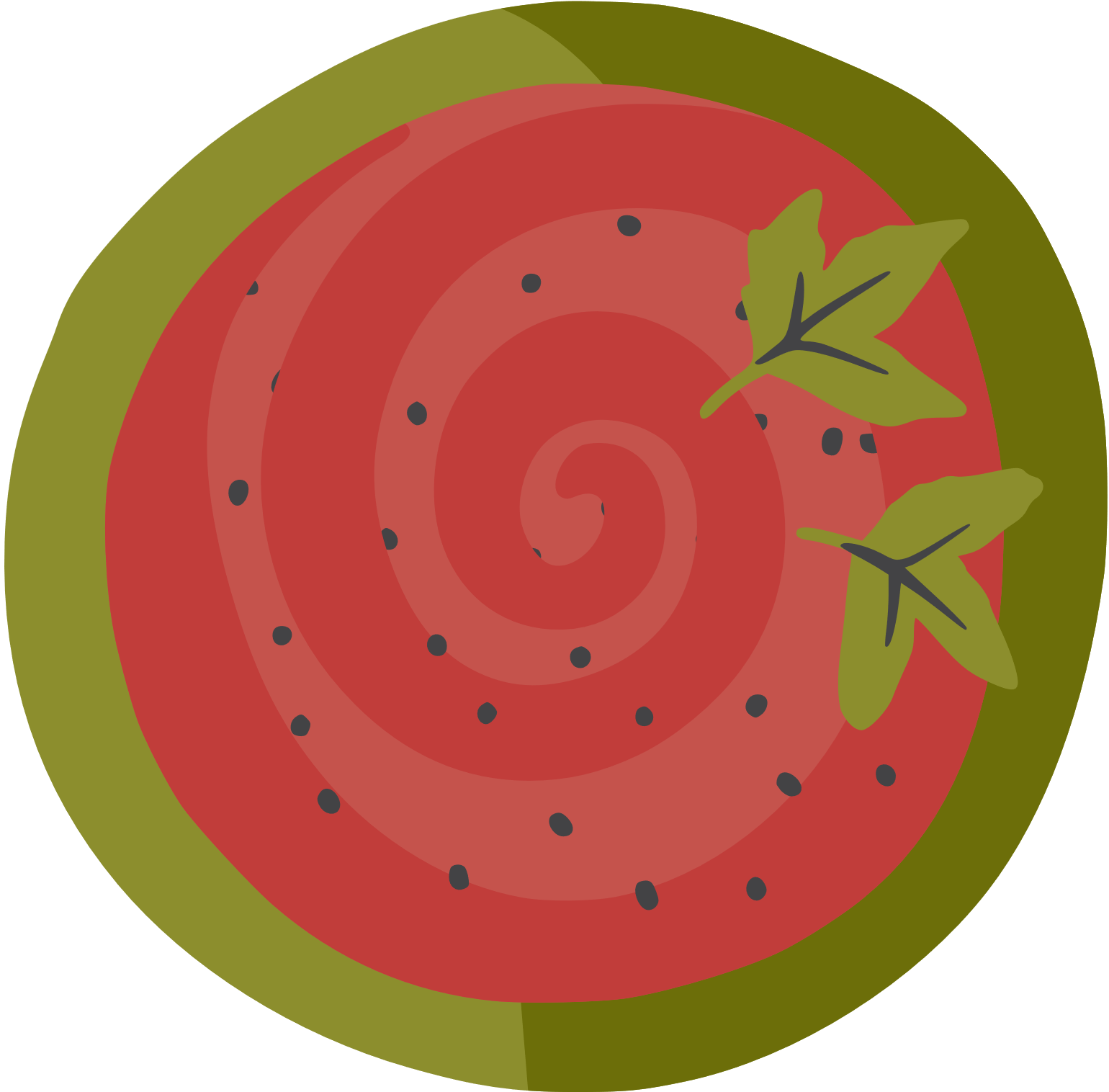 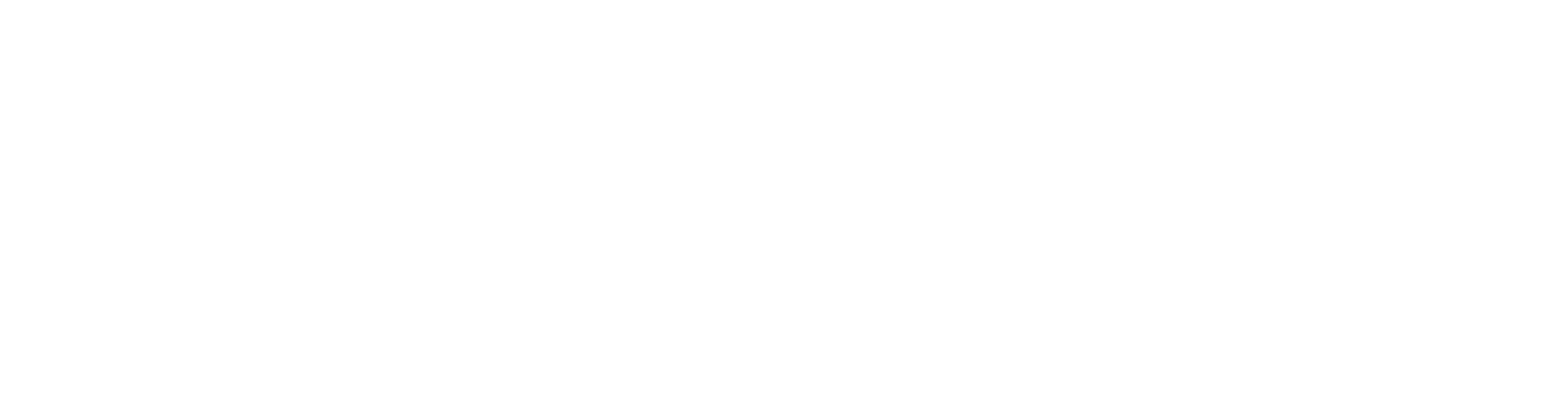 Hướng dẫn viết từ khó
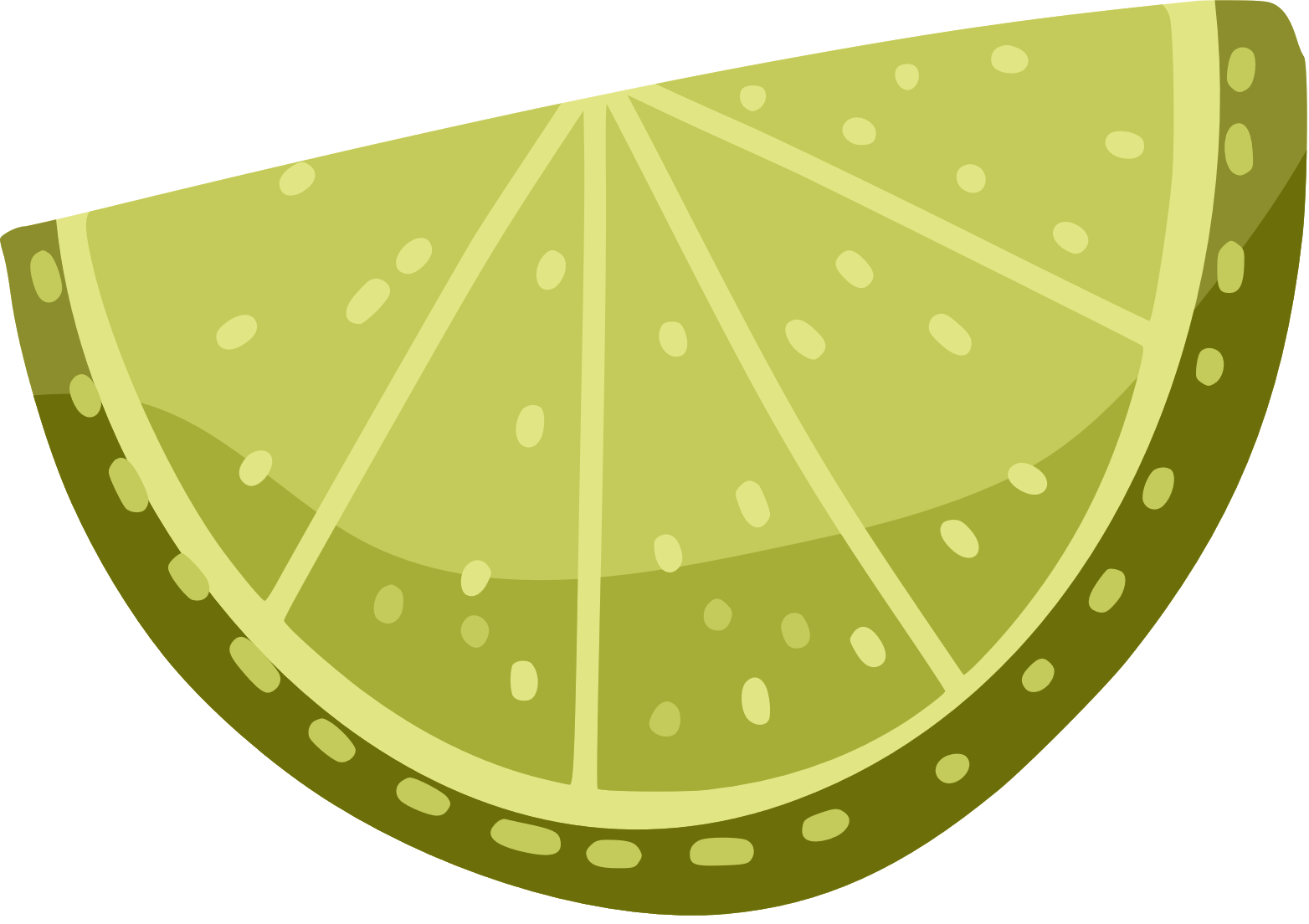 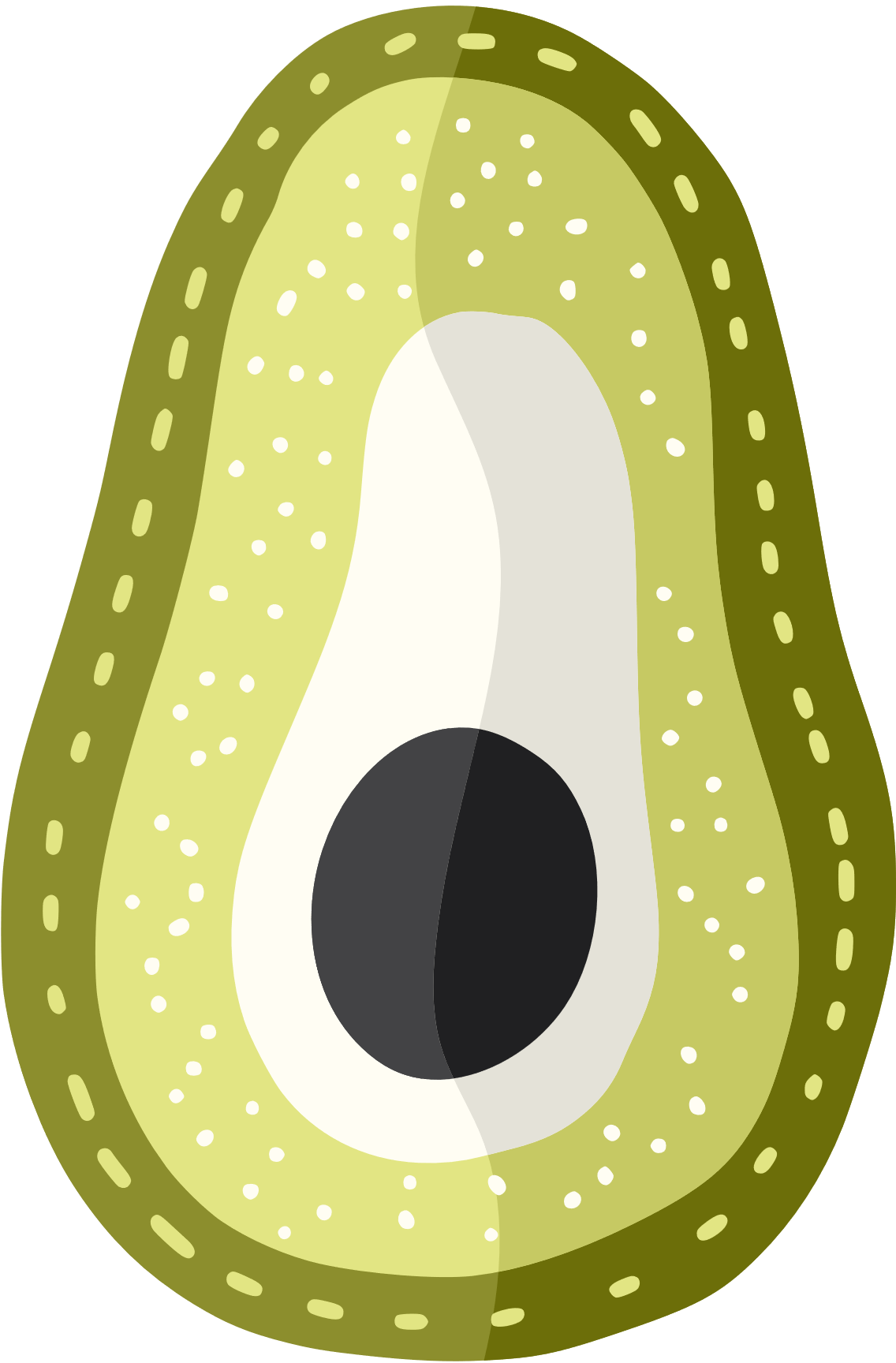 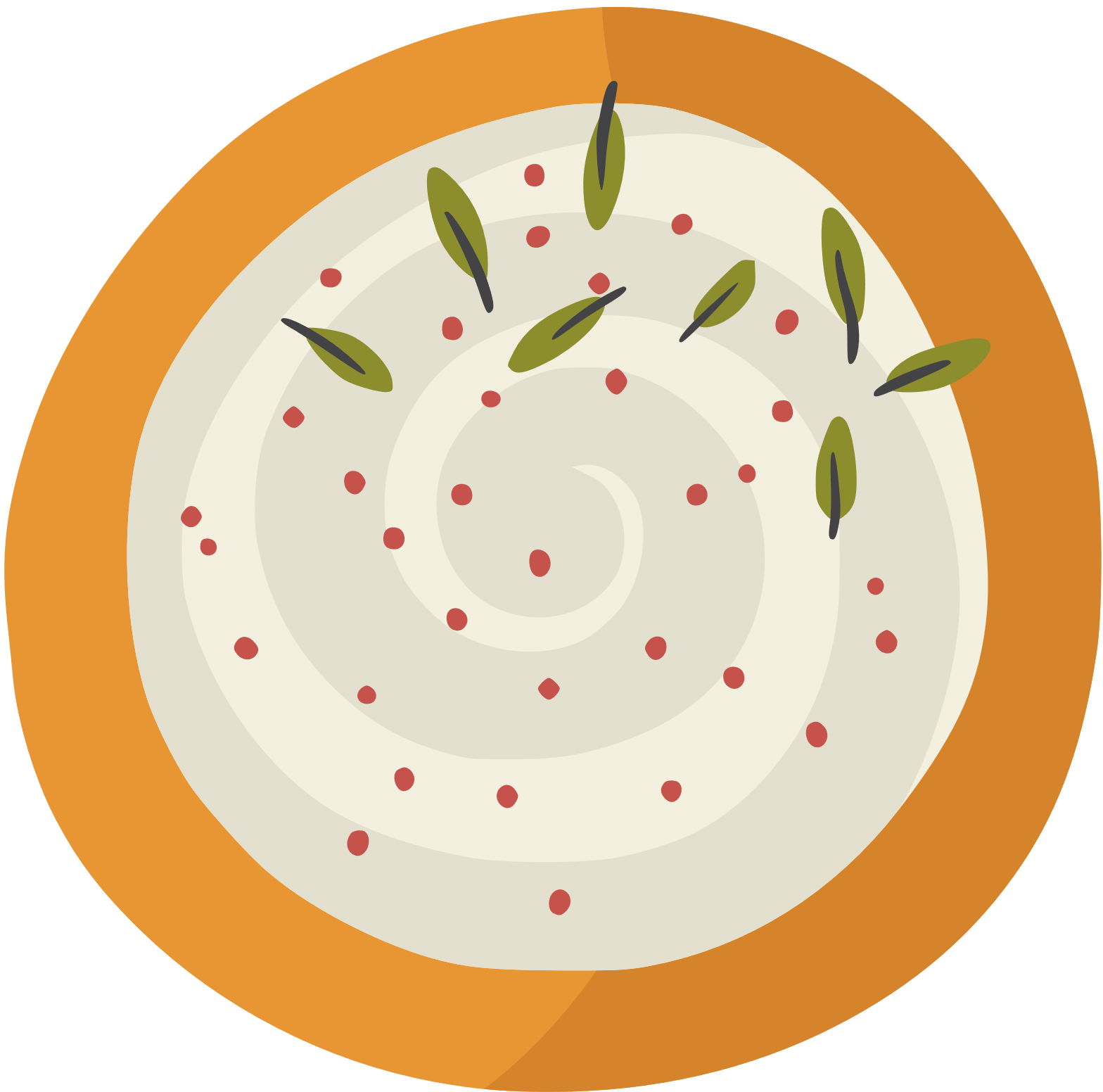 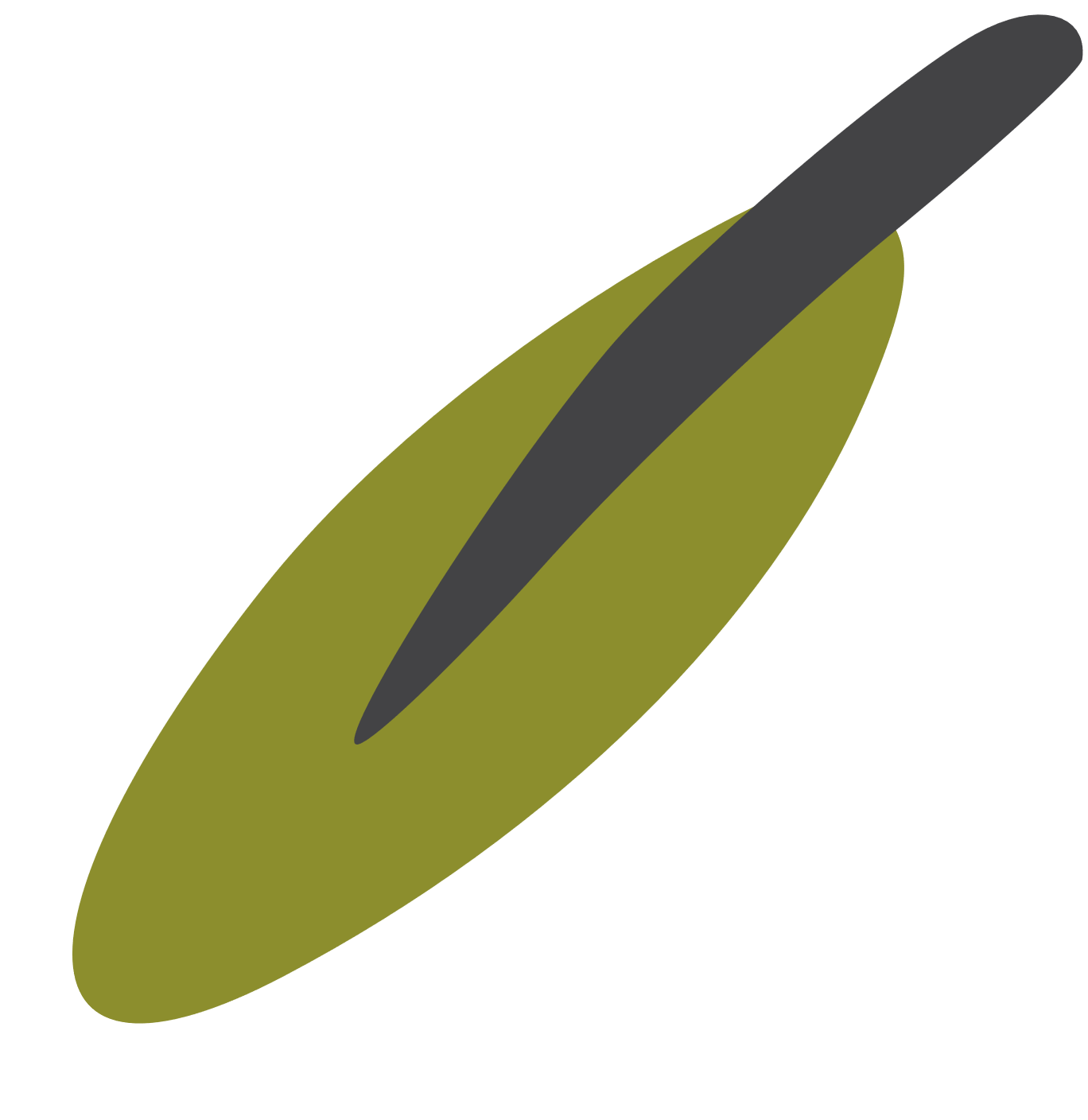 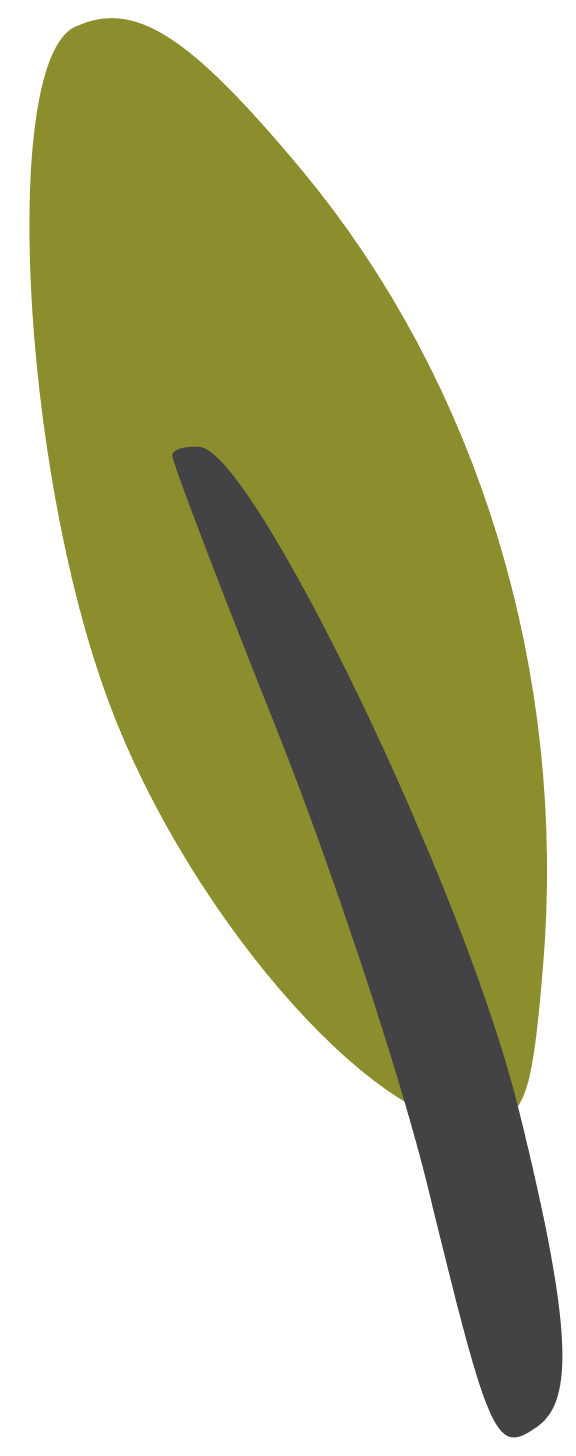 đáy biển
nảy mầm
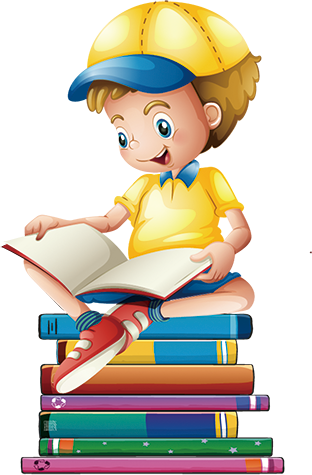 bi tròn
chớp mắt
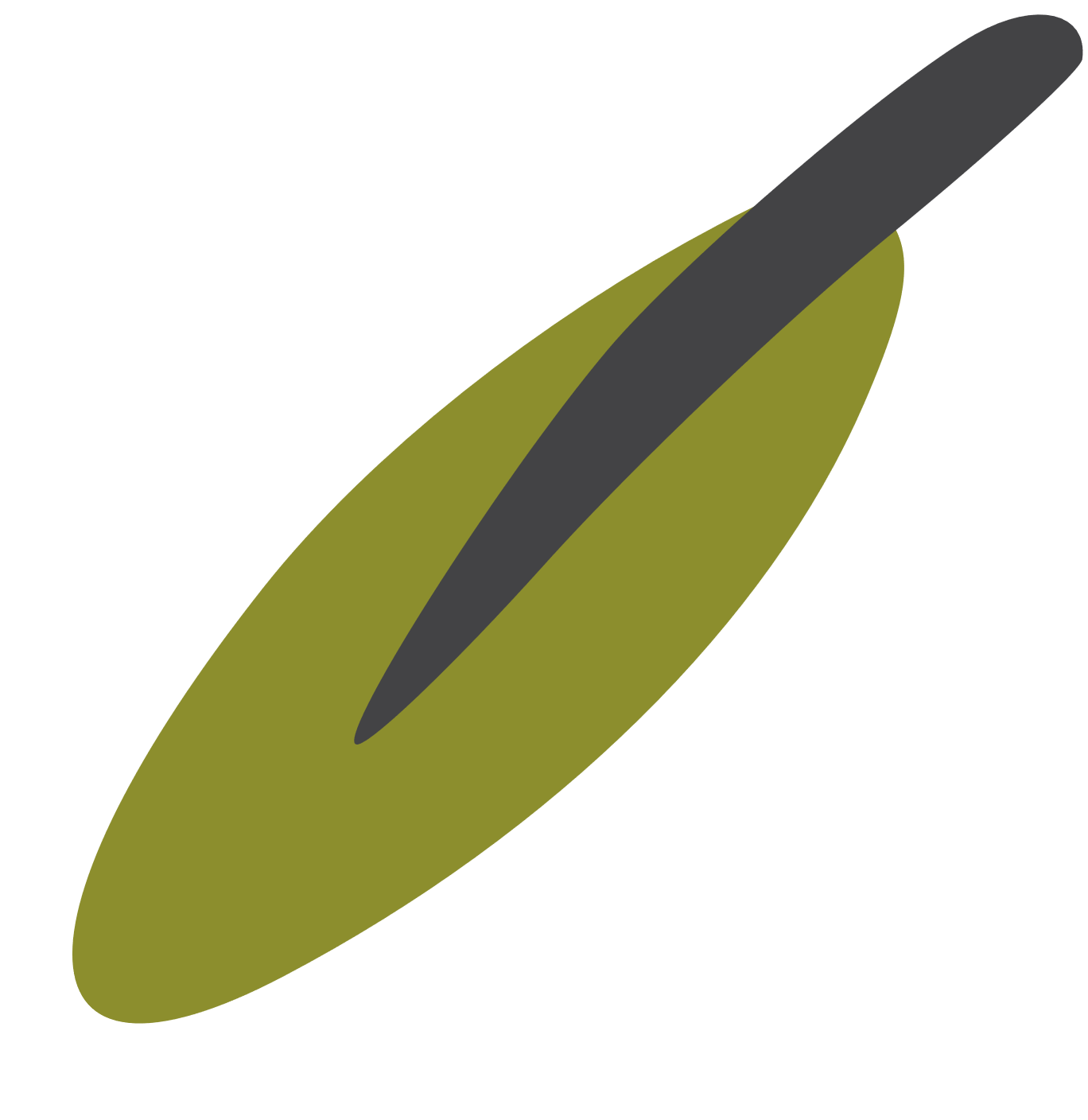 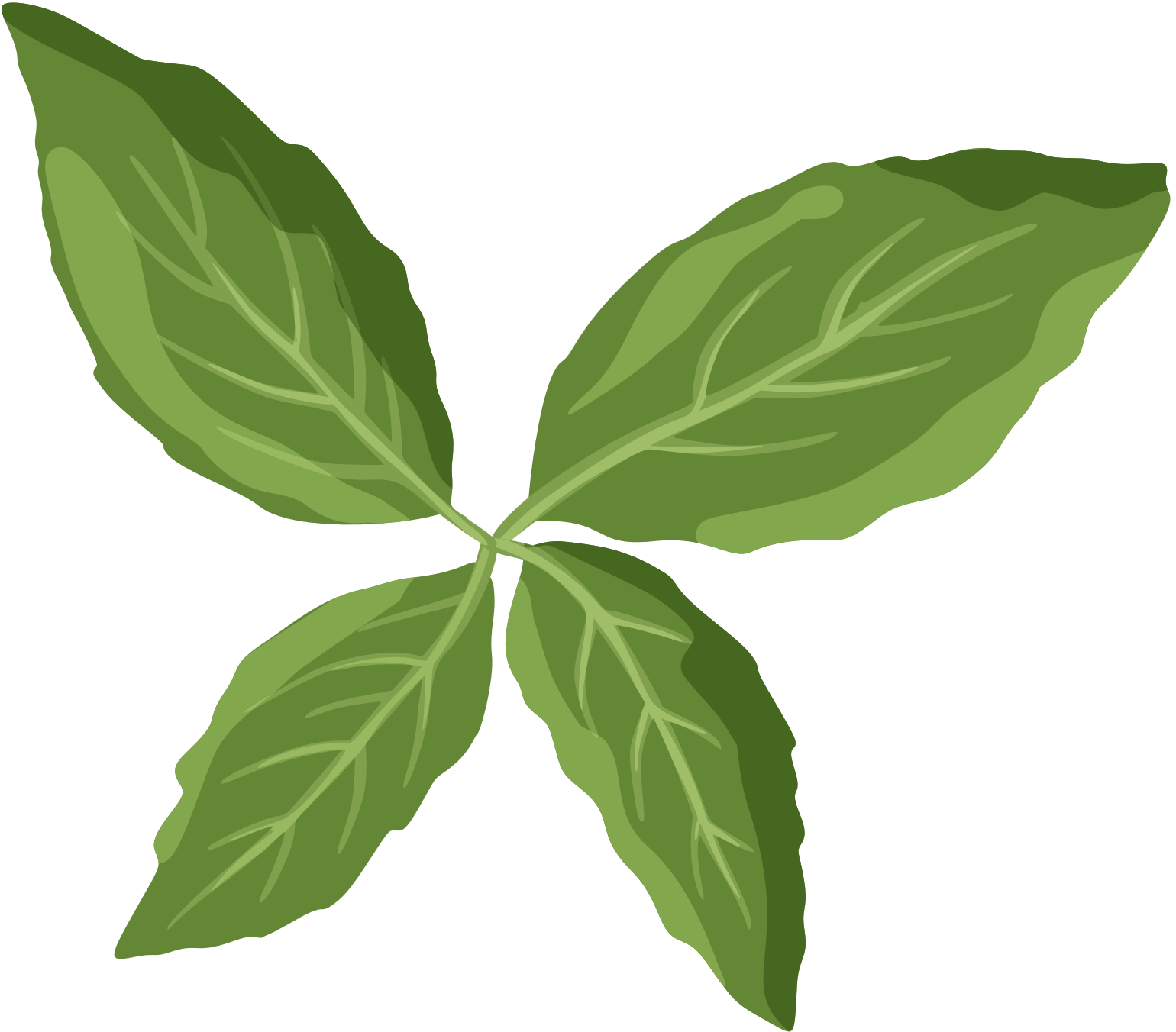 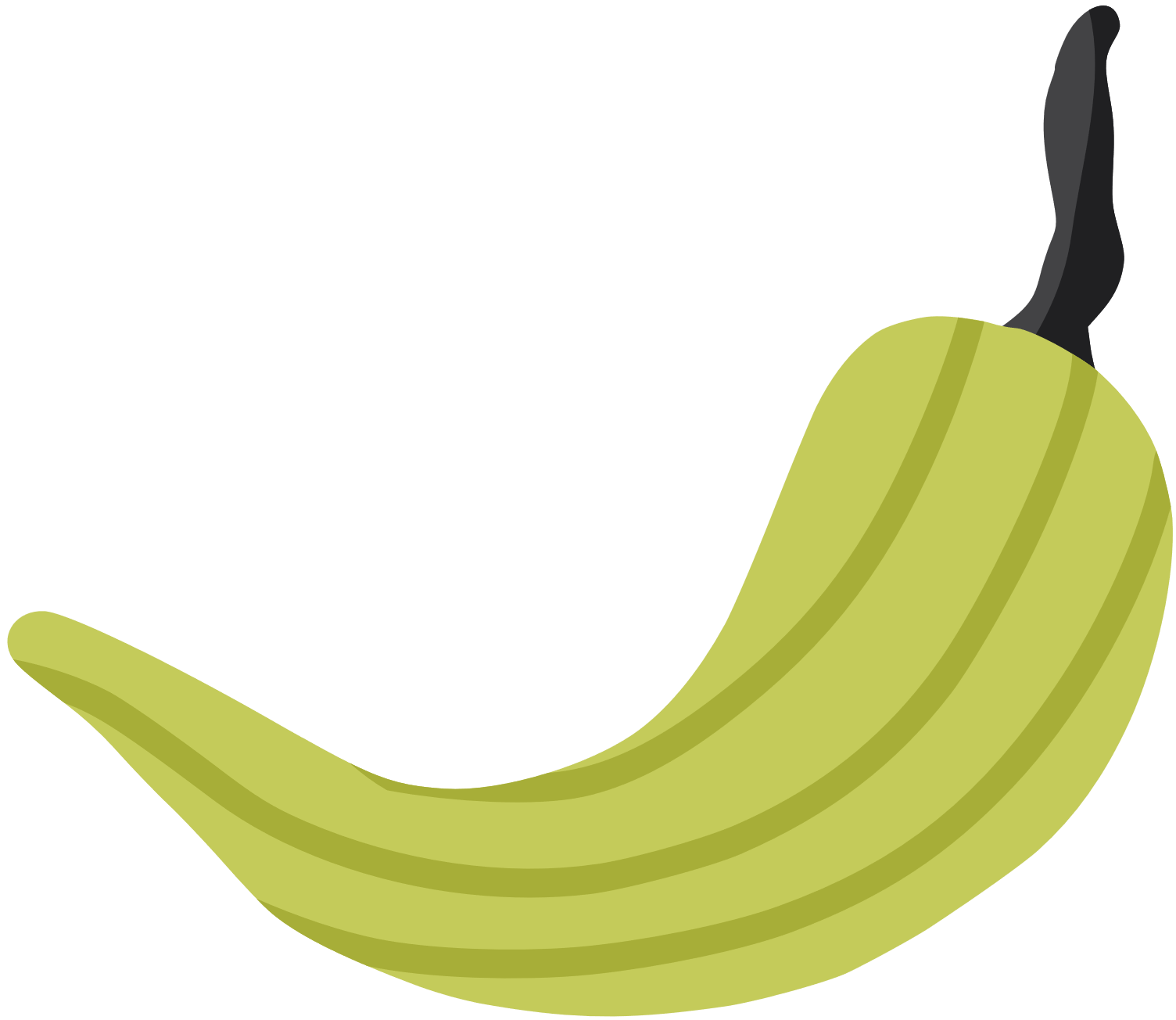 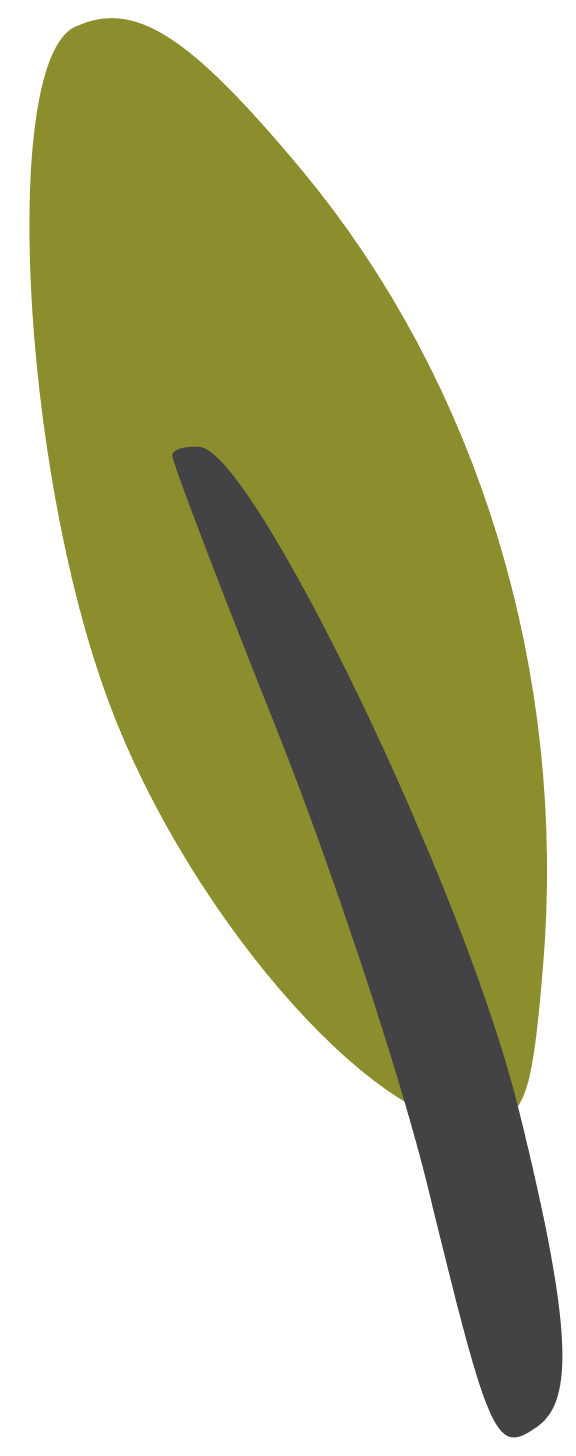 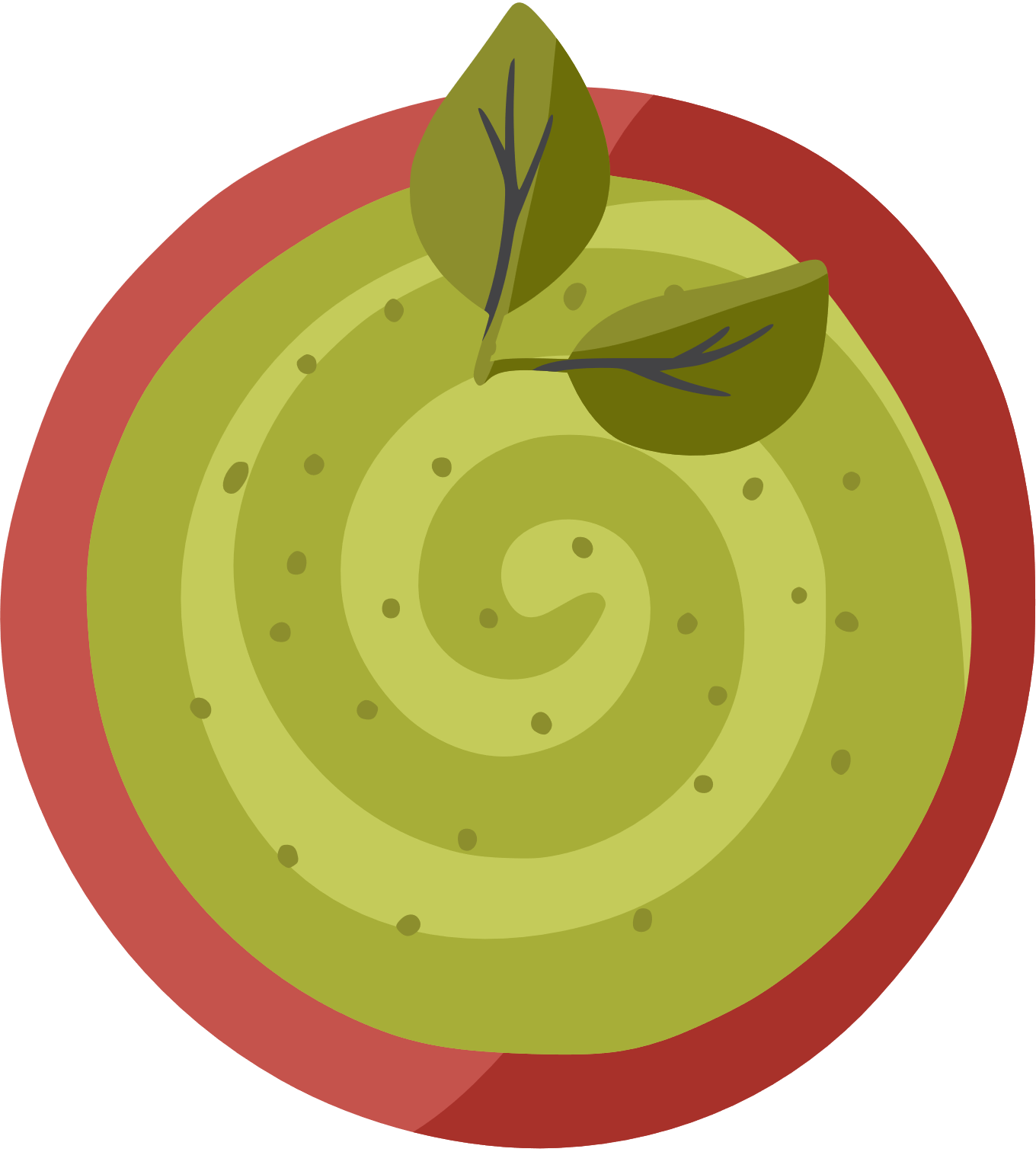 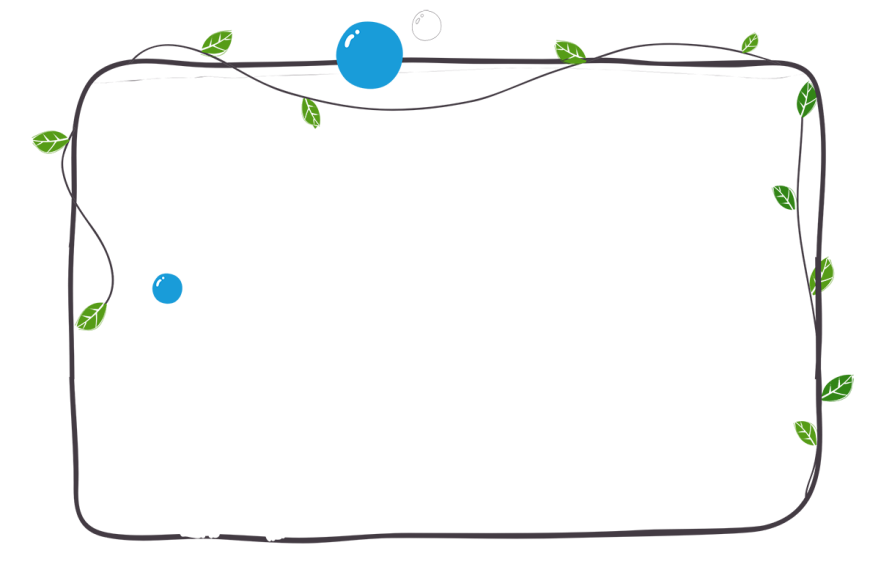 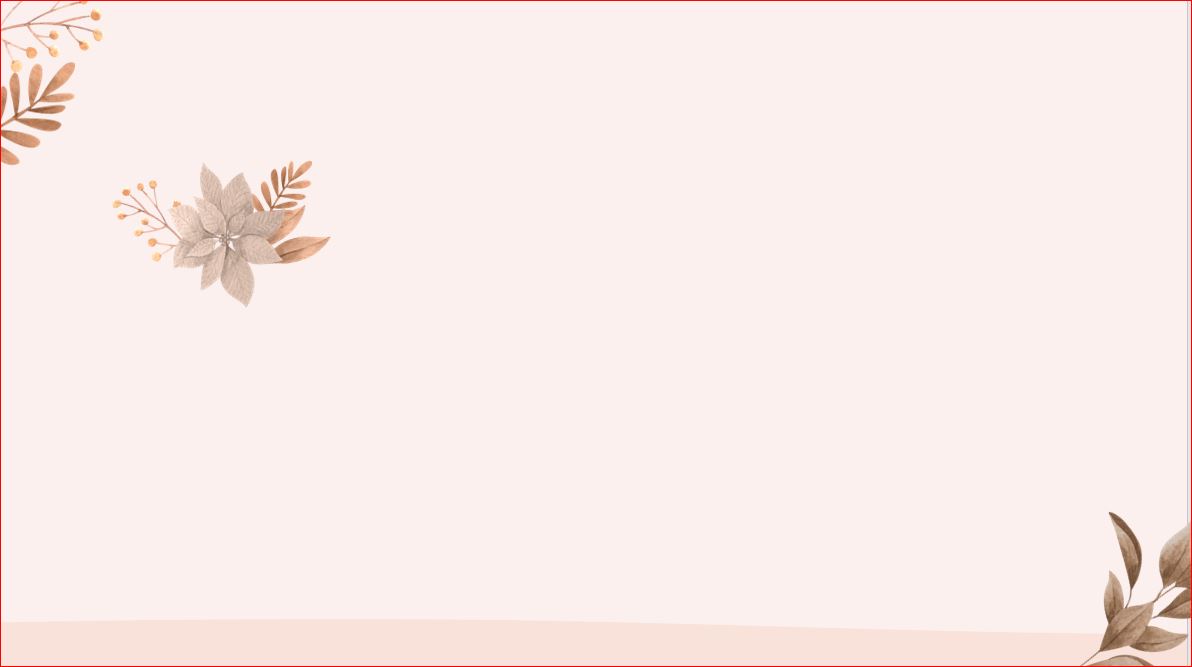 Chính tả
SGK trang 76 - 77
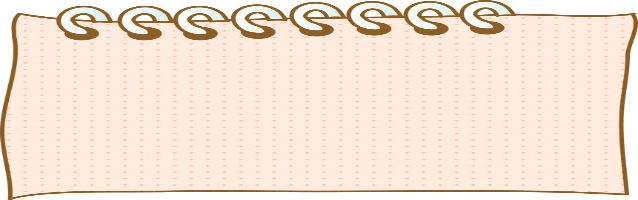 Nhớ - viết : Nếu chúng mình có phép lạ
Nếu chúng mình có phép lạ
     Bắt hạt giống nảy mầm nhanh
     Chớp mắt thành cây đầy quả
     Tha hồ hái chén ngọt lành.
 
      Nếu chúng mình có phép lạ
      Ngủ dậy thành người lớn ngay
      Đứa thì lặn xuống đáy biển
      Đứa thì ngồi lái máy bay.
 
       Nếu chúng mình có phép lạ
       Hái triệu vì sao xuống cùng
       Đúc thành ông mặt trời mới
       Mãi mãi không còn mùa đông.
 
        Nếu chúng mình có phép lạ
        Hóa trái bom thành trái ngon
        Trong ruột không còn thuốc nổ
        Chỉ toàn kẹo với bi tròn.
Định Hải
Bài thơ gồm mấy khổ, 
mỗi khổ thơ 
gồm mấy dòng thơ?
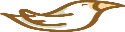 Bài thơ cho các em biết gì về nghề thợ rèn?
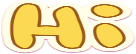 Nghề thợ rèn có những điểm gì vui nhộn ?
Những từ ngữ nào cho em biết nghề thợ rèn rất vất vả ?
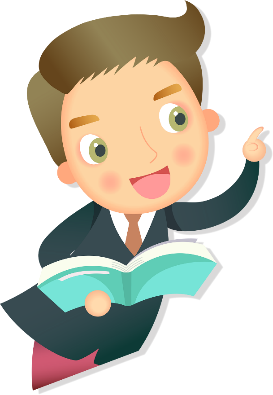 ngồi xuống nhọ lưng, quệt ngang nhọ mũi, suốt tám giờ chân than mặt bụi, nước tu ừng ực, bóng nhẫy mồ hôi, thở qua tai.
Sự vất vả và niềm vui trong lao động của người thợ rèn.
Bài thơ gồm 3 khổ thơ
Mỗi khổ thơ gồm 4 dòng thơ.
Nghề thợ rèn vui như diễn kịch, già trẻ như nhau, nụ cười không bao giờ tắt.
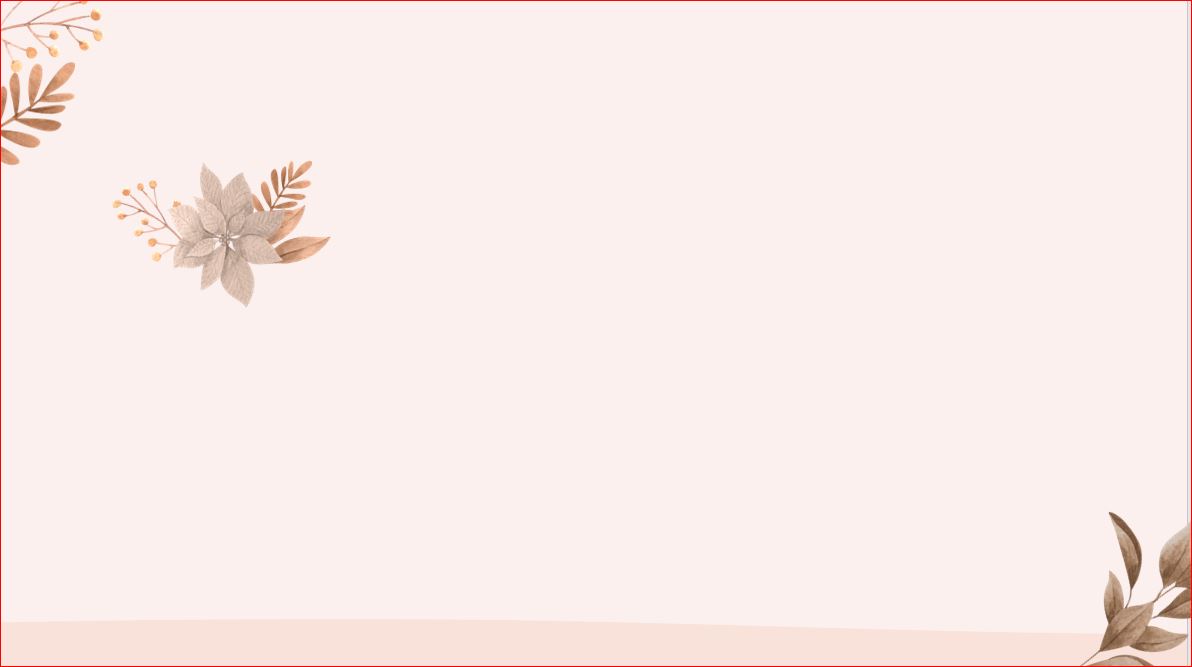 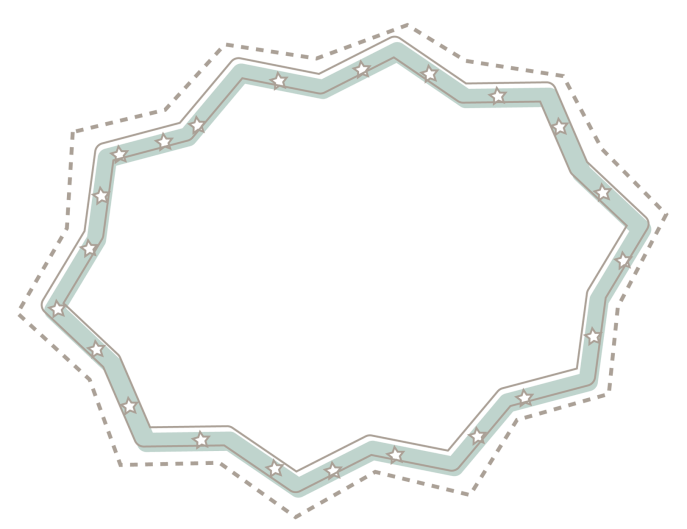 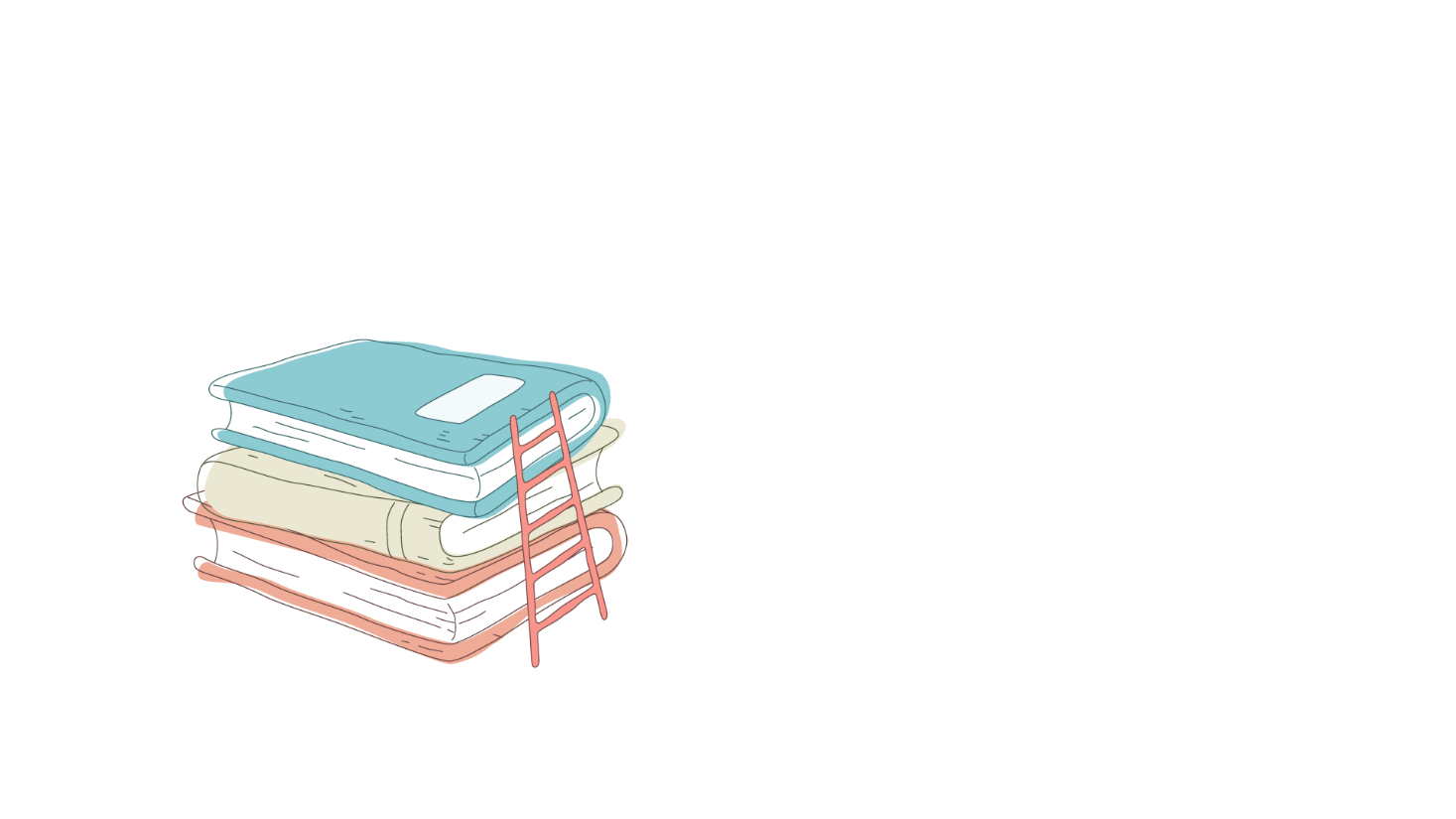 Tư thế ngồi viết
Cách viết thơ
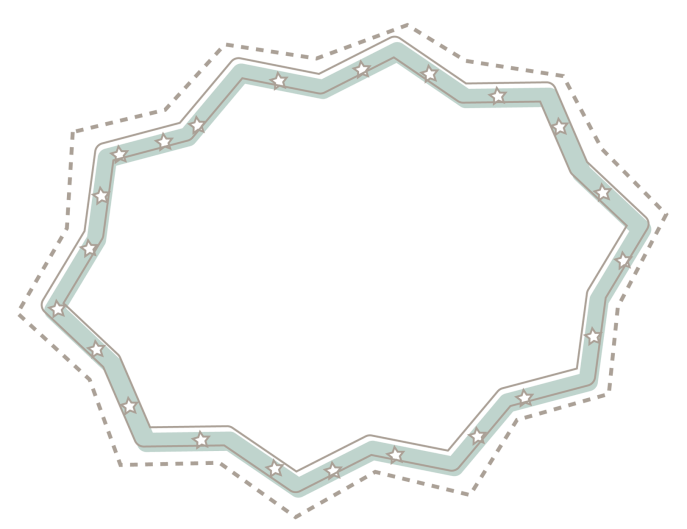 Lưng thẳng
Không tì ngực xuống bàn
Đầu hơi cúi
Mắt cách vở khoảng 25 - 30cm
Hai chân để song song, thoải mái
Không gian yên tĩnh, 
    có đủ ánh sáng
- Tên bài lùi vào khoảng 6 ô ly
- Viết hoa chữ cái đầu dòng
- Mỗi khổ thơ cách nhau 
 1 dòng kẻ
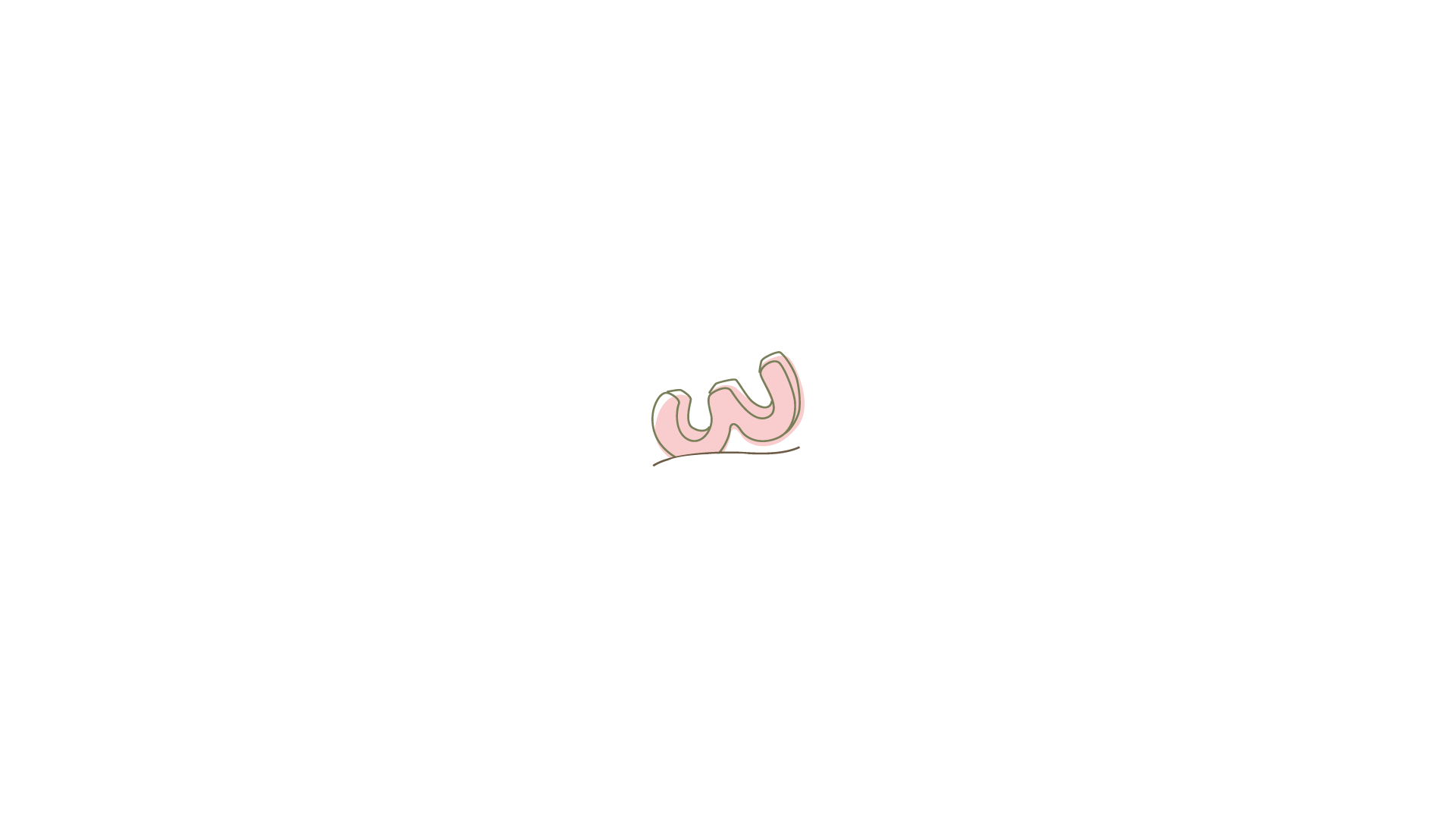 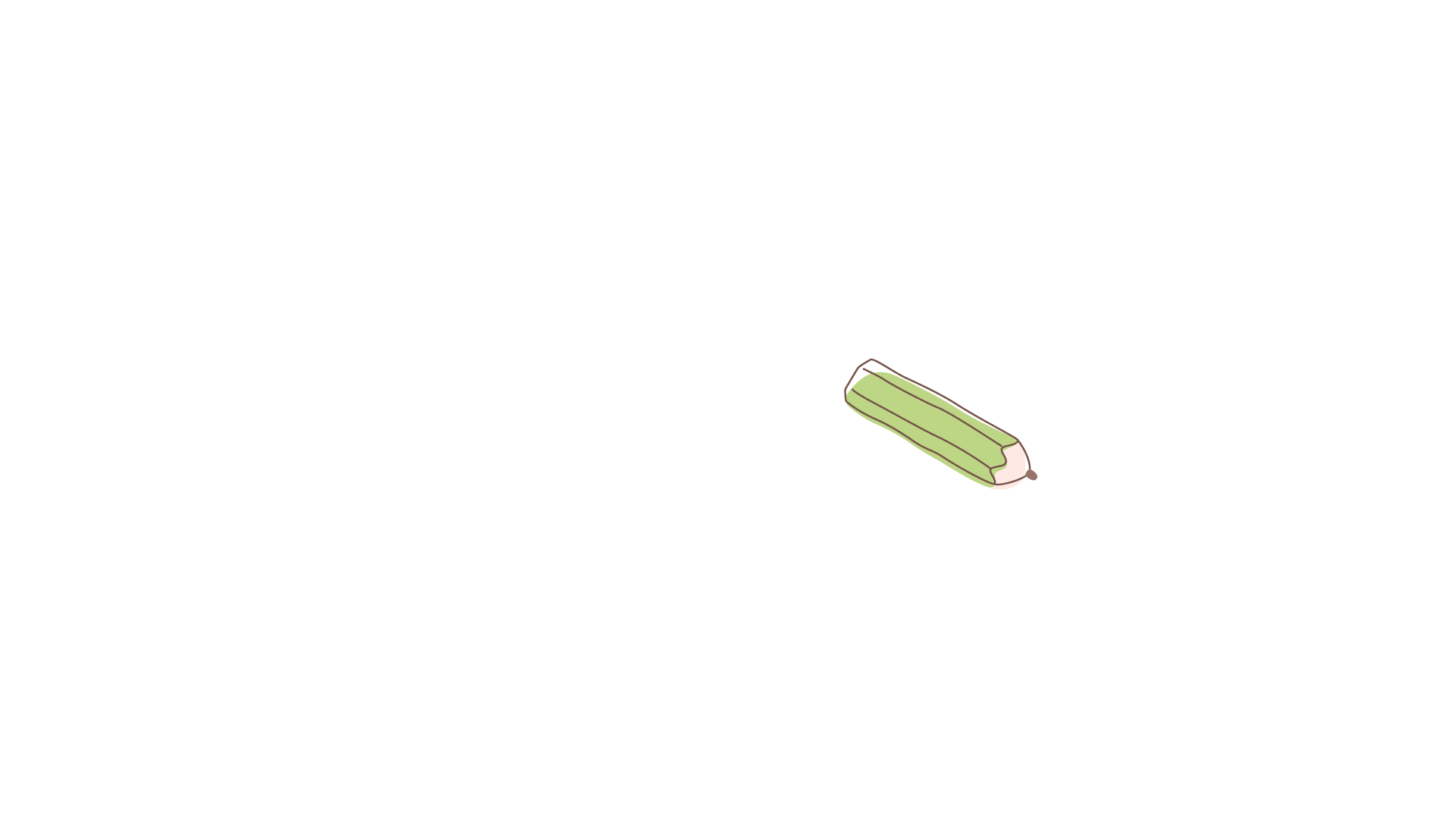 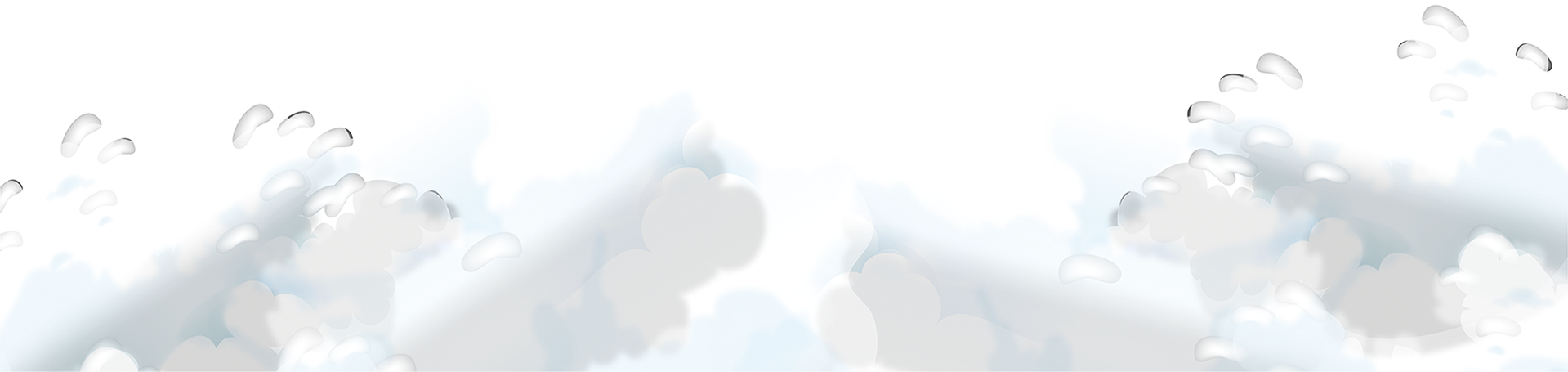 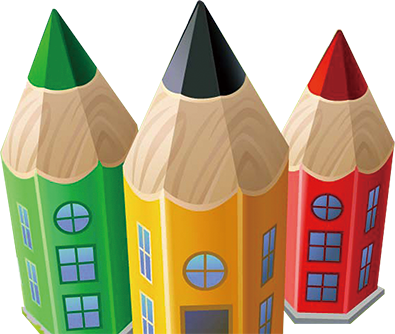 Chính tả
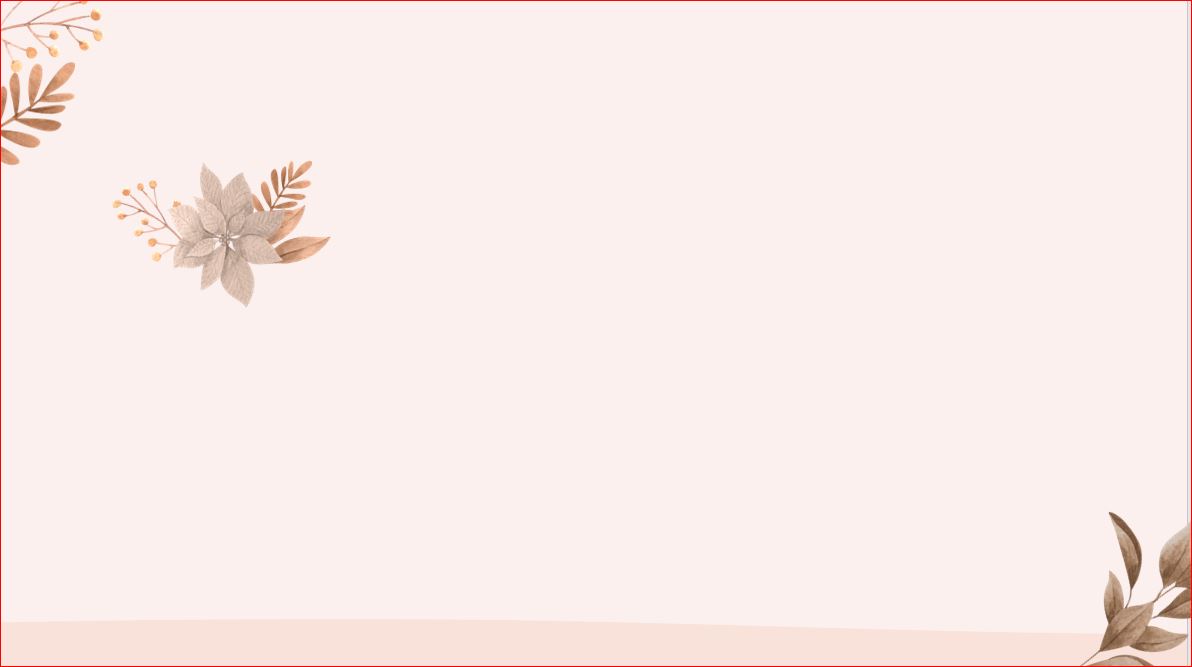 Nhớ - viết : Nếu chúng mình có phép lạ
Nếu chúng mình có phép lạ
     Bắt hạt giống nảy mầm nhanh
     Chớp mắt thành cây đầy quả
     Tha hồ hái chén ngọt lành.
 
      Nếu chúng mình có phép lạ
      Ngủ dậy thành người lớn ngay
      Đứa thì lặn xuống đáy biển
      Đứa thì ngồi lái máy bay.
 
       Nếu chúng mình có phép lạ
       Hái triệu vì sao xuống cùng
       Đúc thành ông mặt trời mới
       Mãi mãi không còn mùa đông.
 
        Nếu chúng mình có phép lạ
        Hóa trái bom thành trái ngon
        Trong ruột không còn thuốc nổ
        Chỉ toàn kẹo với bi tròn.
Định Hải
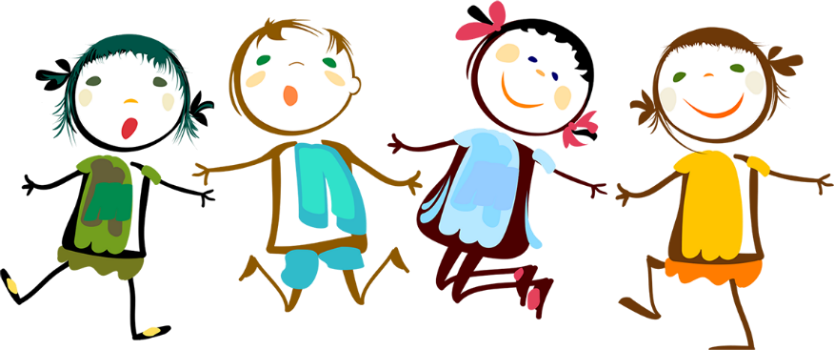 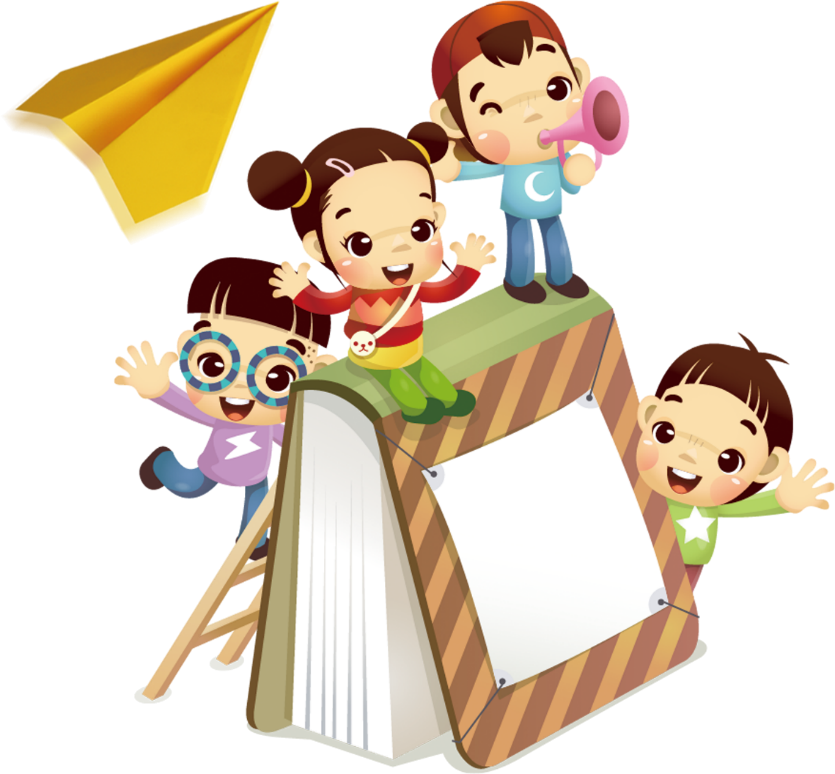 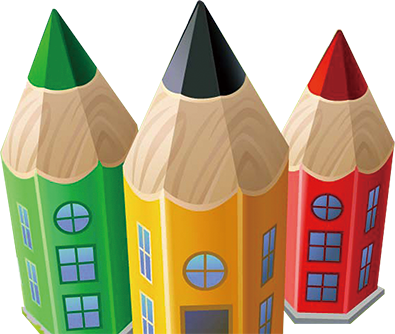 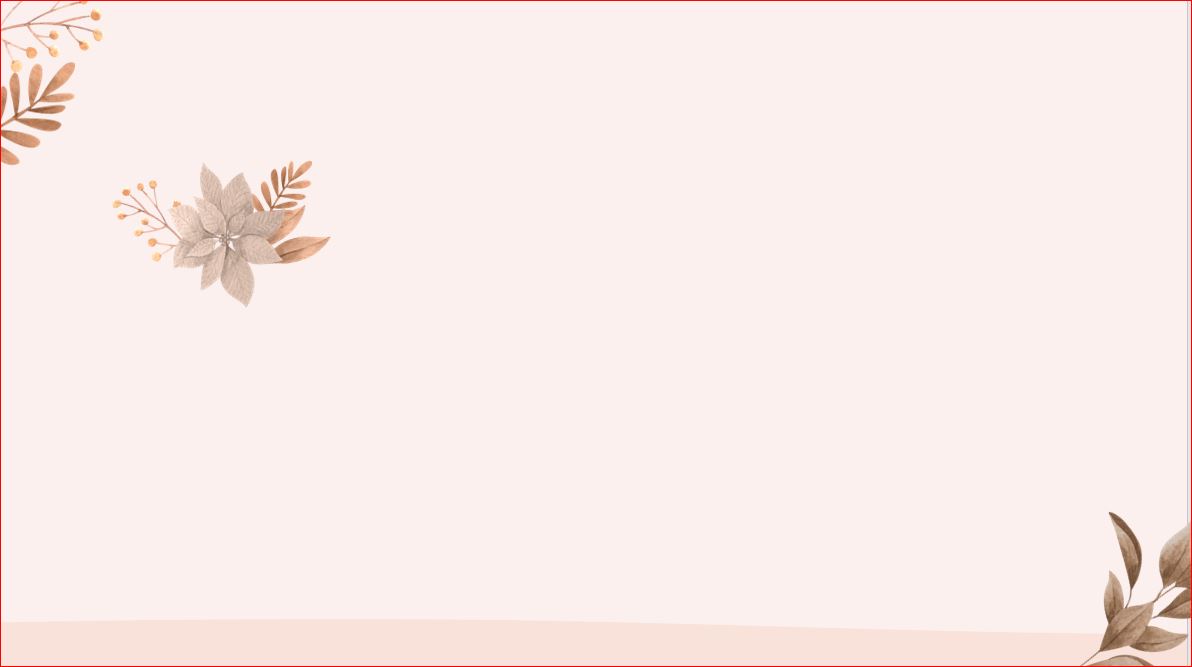 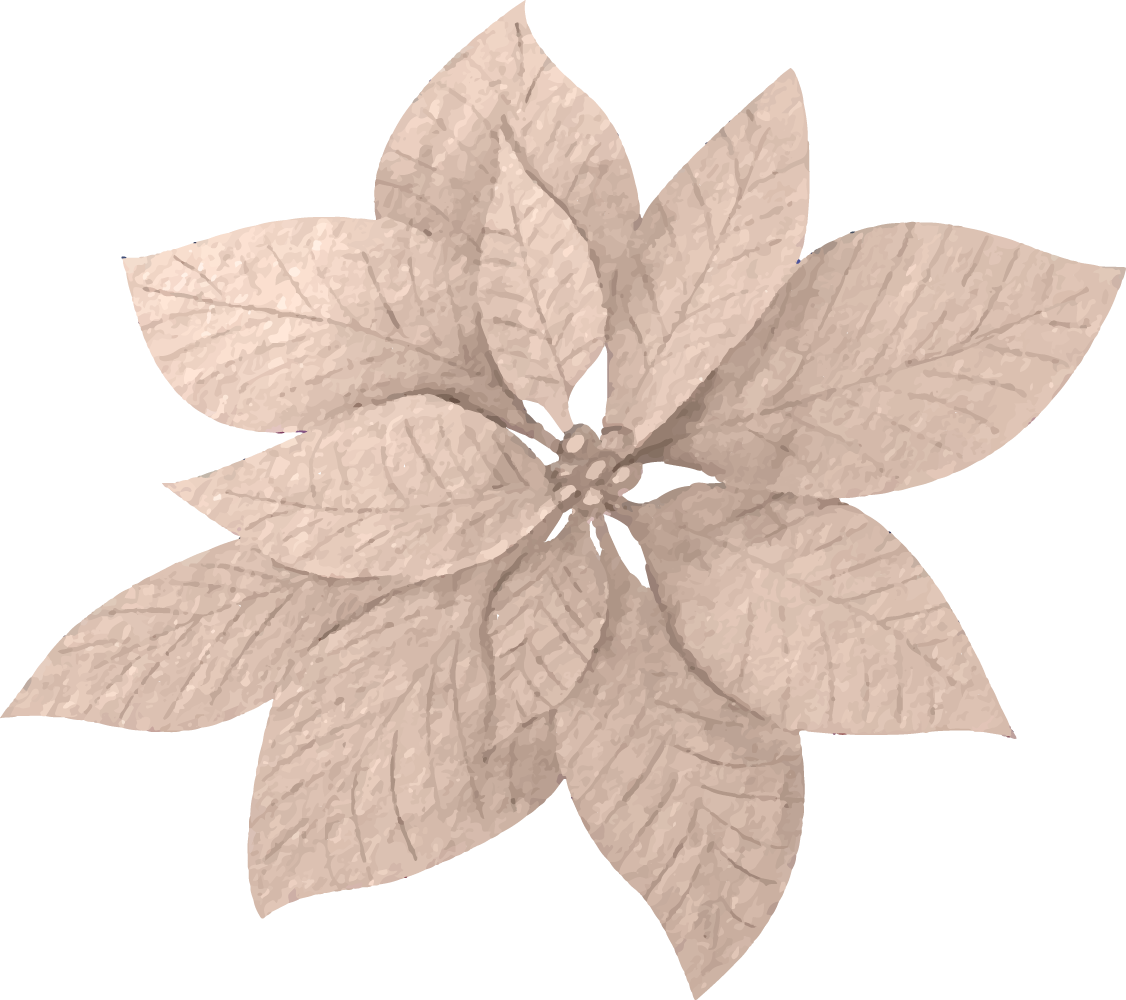 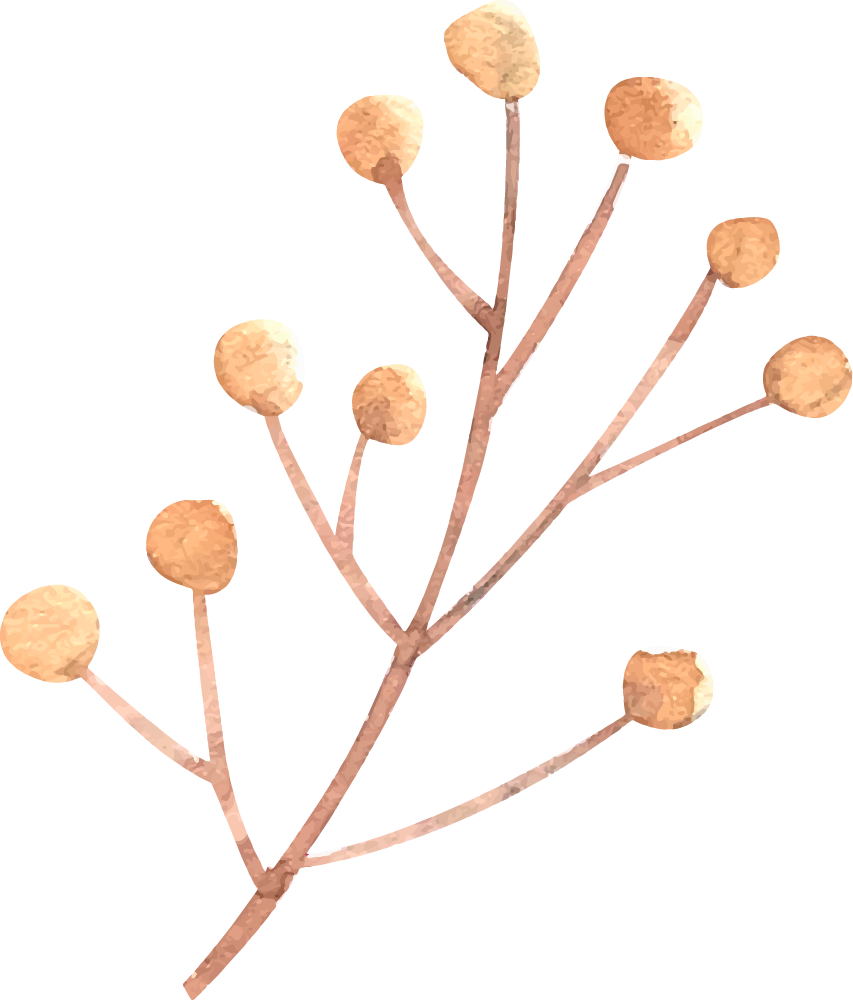 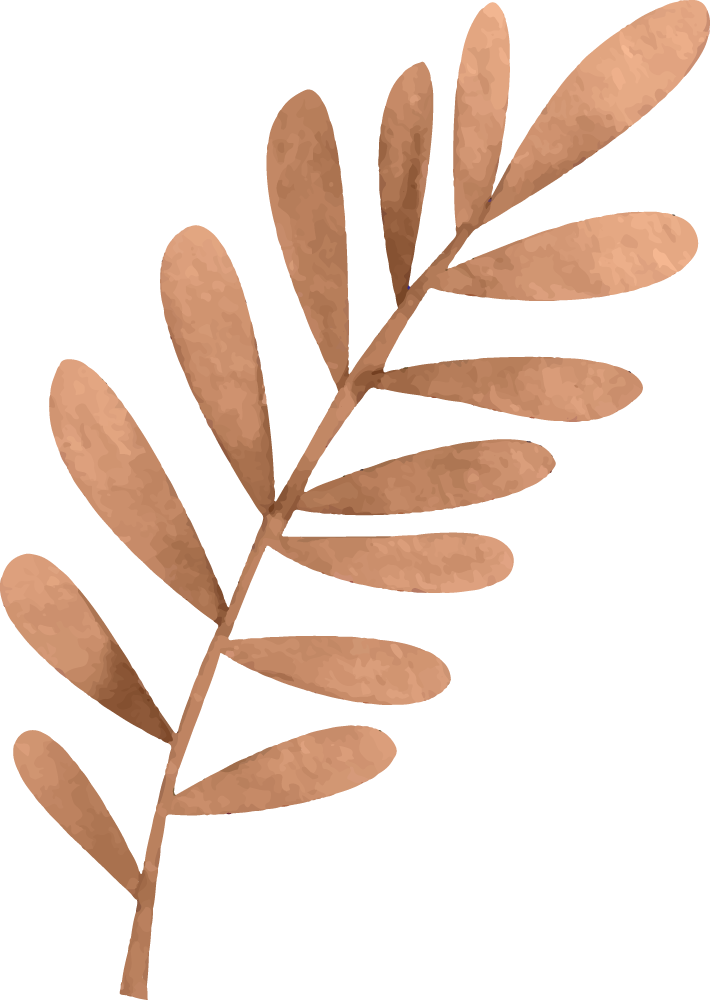 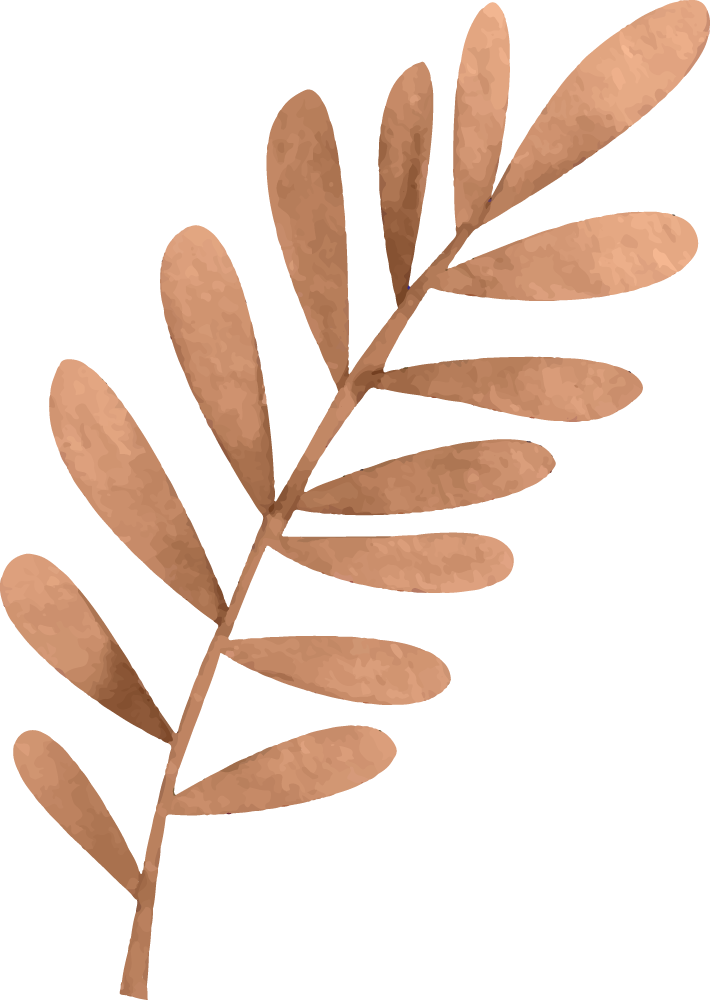 BÀI TẬP
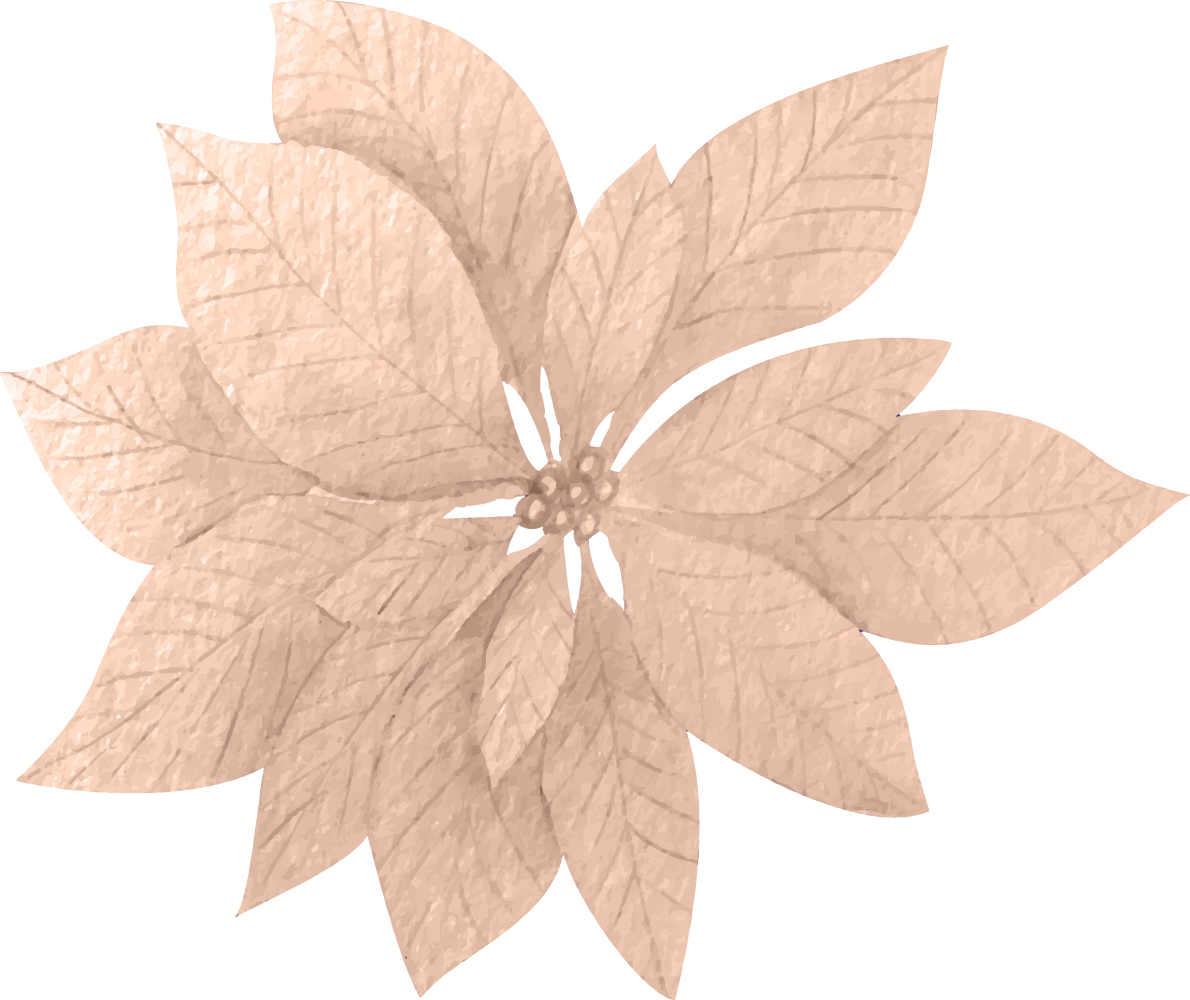 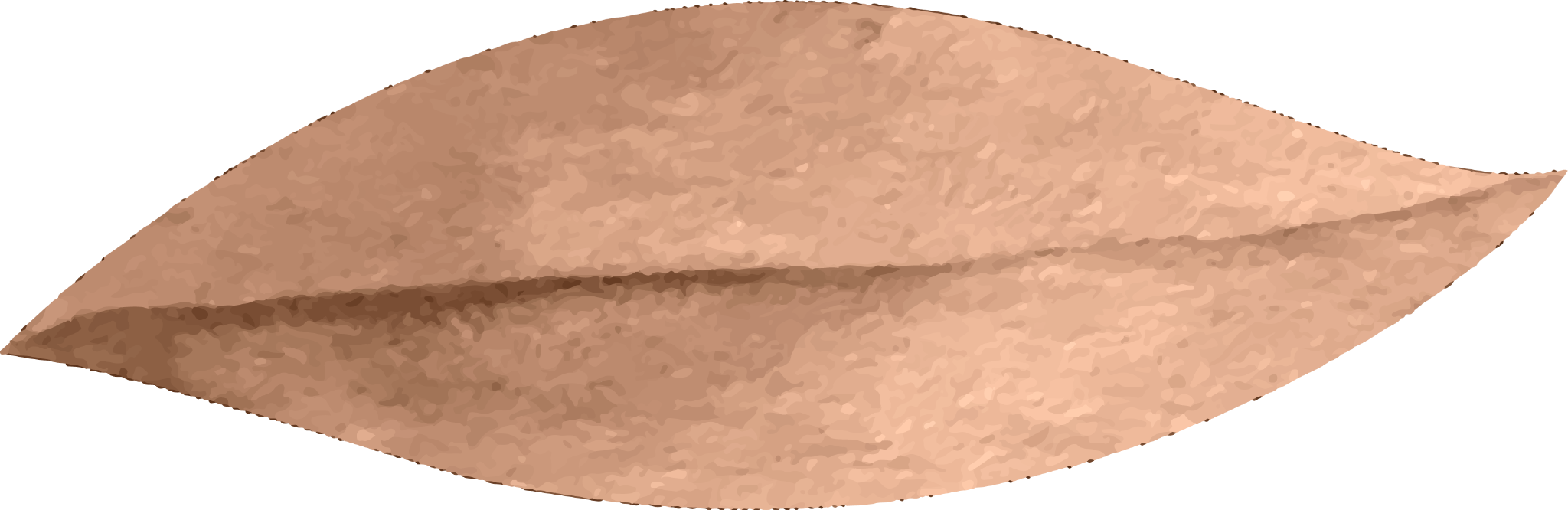 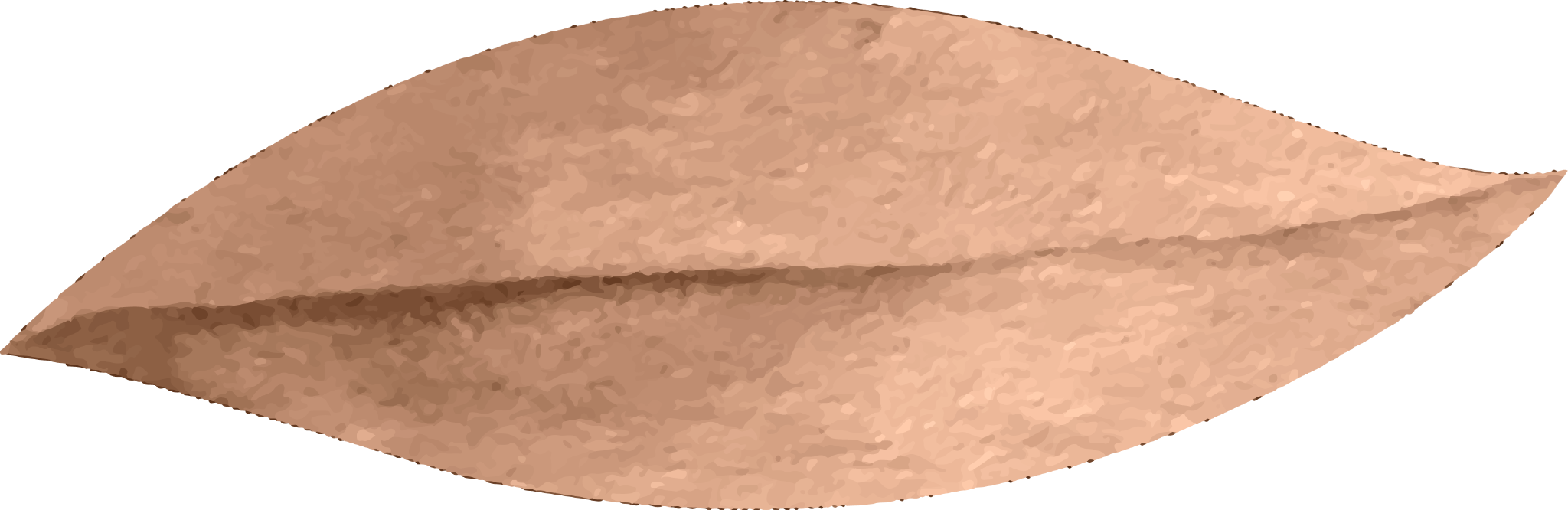 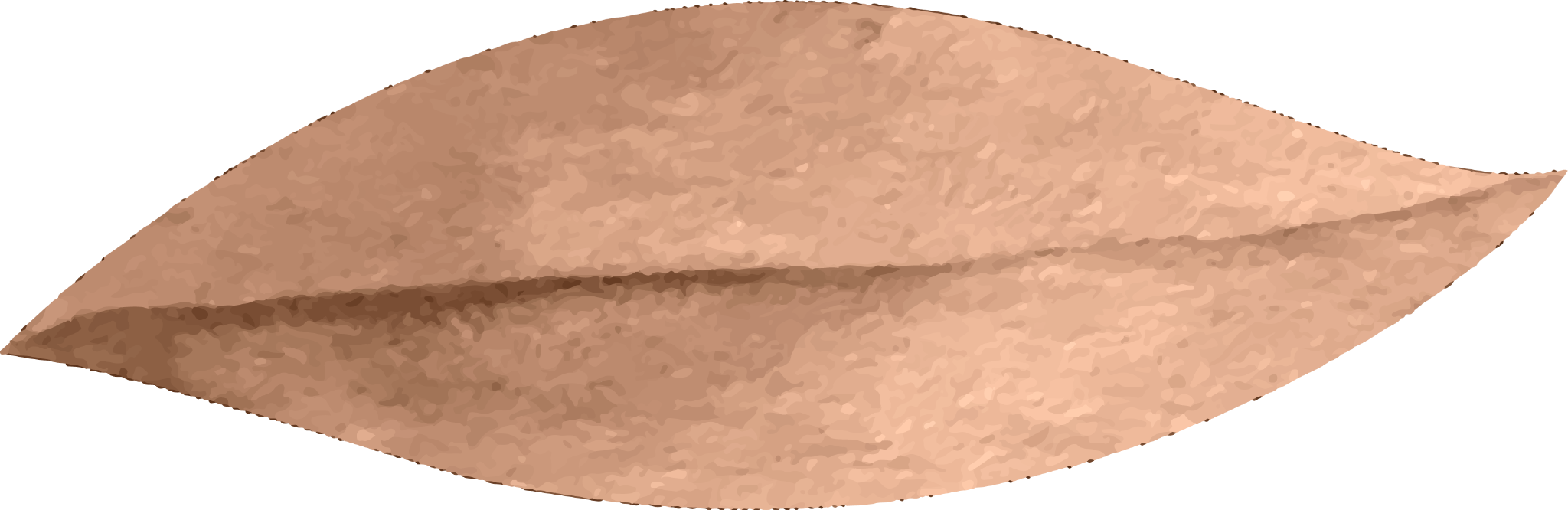 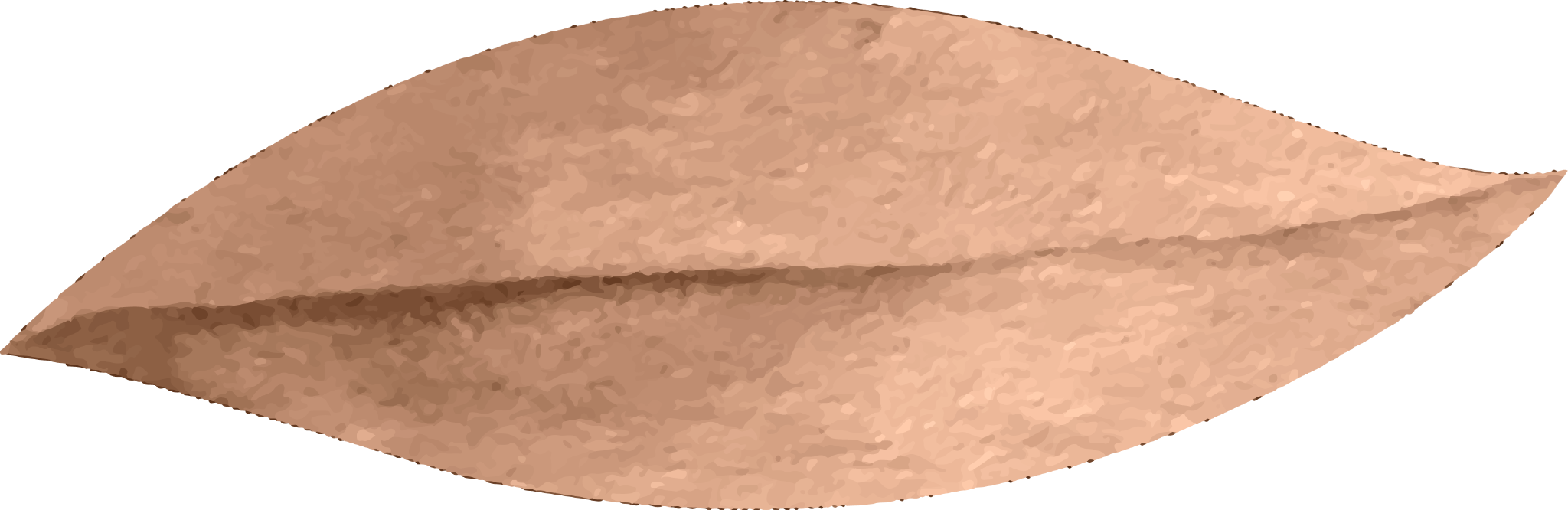 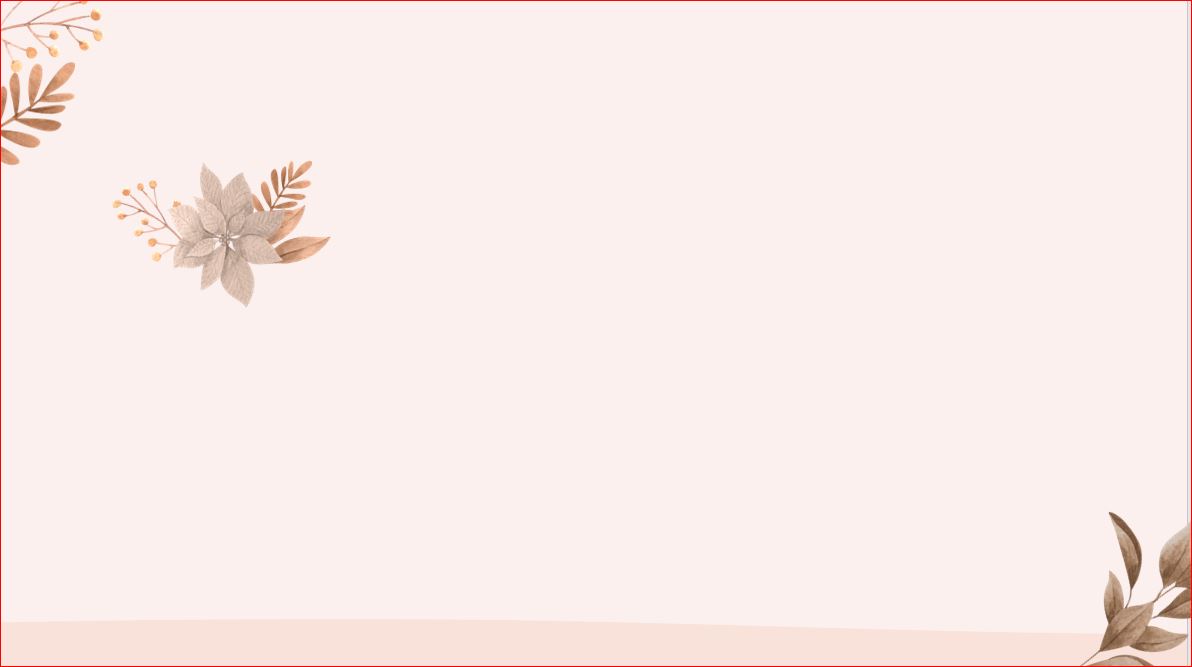 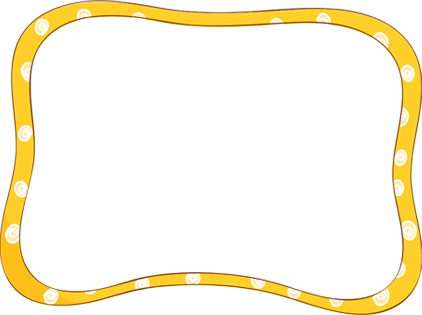 Bài 1: a) Điền vào chỗ trống s hoặc x :
Trái nhót như ngọn đèn tín hiệu
Trỏ lối ...ang mùa hè
Quả cà chua như cái đèn lồng nhỏ ...íu
Thắp mùa đông ấm những đêm thâu
Quả ớt như ngọn lửa đèn dầu
Chạm đầu lưỡi - chạm vào ...ức nóng.
Mạch đất ta dồi dào ...ức ...ống
Nên nhành cây cũng thăp ...áng quê hương.
s
x
s
s
s
s
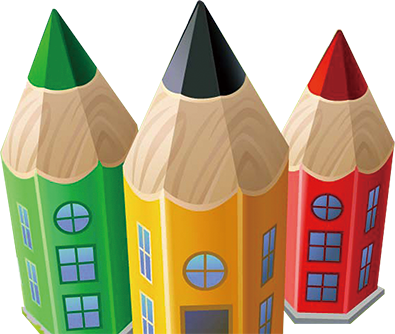 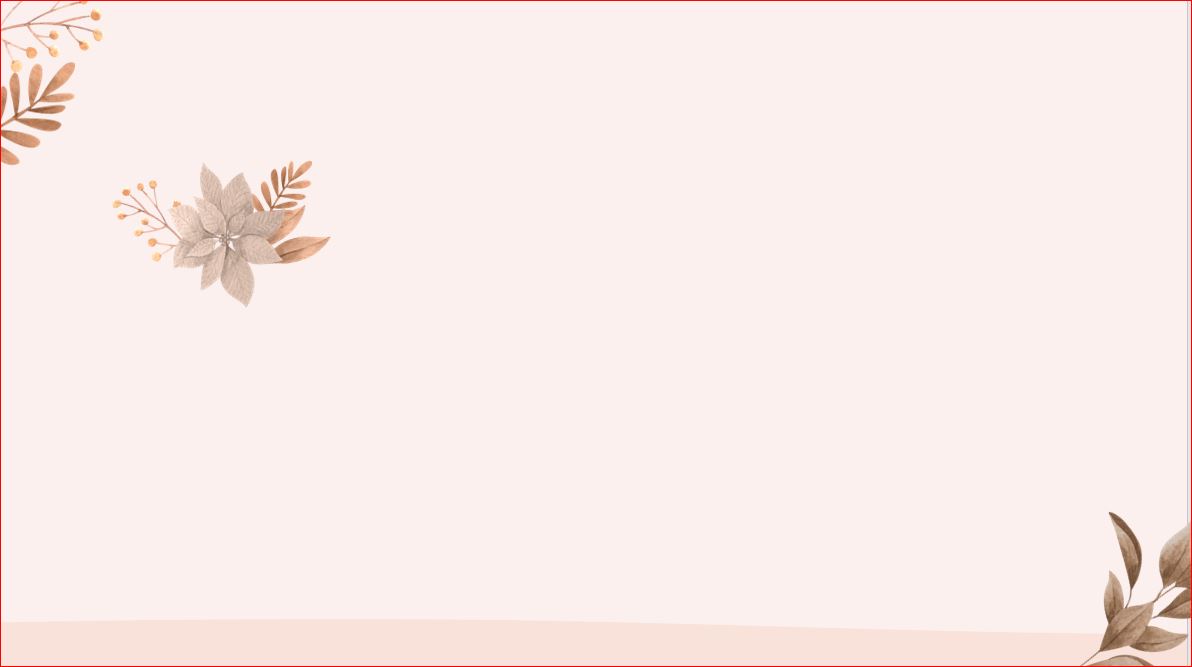 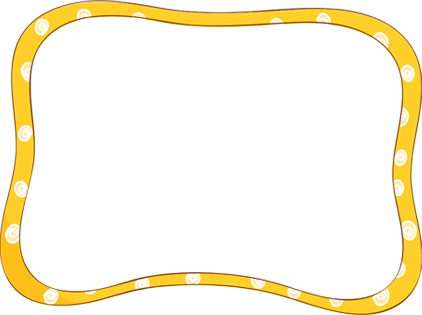 Bài 1: b) Đặt trên những chữ in đậm dấu hỏi hoặc dấu ngã :
nổi
Ngày xưa có một học trò nghèo  nôi tiếng khắp vùng là người hiếu học. Khi ông đô   trạng, nhà vua muốn ban thương , cho phép ông tự chọn quà tặng. Ai nấy rất  đôi ngạc nhiên khi thấy ông chi   xin một chiếc nồi nho đúc bàng vàng. Thì ra, ông muốn mang chiếc nồi vàng ấy về tạ ơn người hàng xóm. Thuơ   hàn vi, vì phai ôn thi, không có thời gian kiếm gạo, ông thường hoi mượn nồi cua nhà hàng xóm lúc họ vừa dùng bưa  xong đê  ăn vét cơm cháy suốt mấy tháng trời. Nhờ thế ông có thời gian học hành và đô  đạt.
đỗ
thưởng
đỗi
chỉ
nhỏ
Thưở
hỏi
phải
để
bữa
đỗ
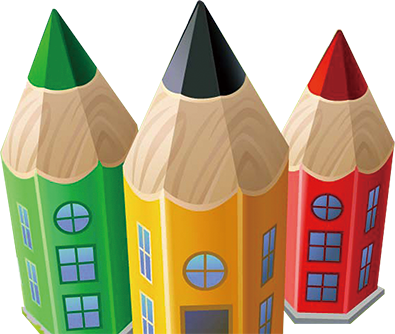 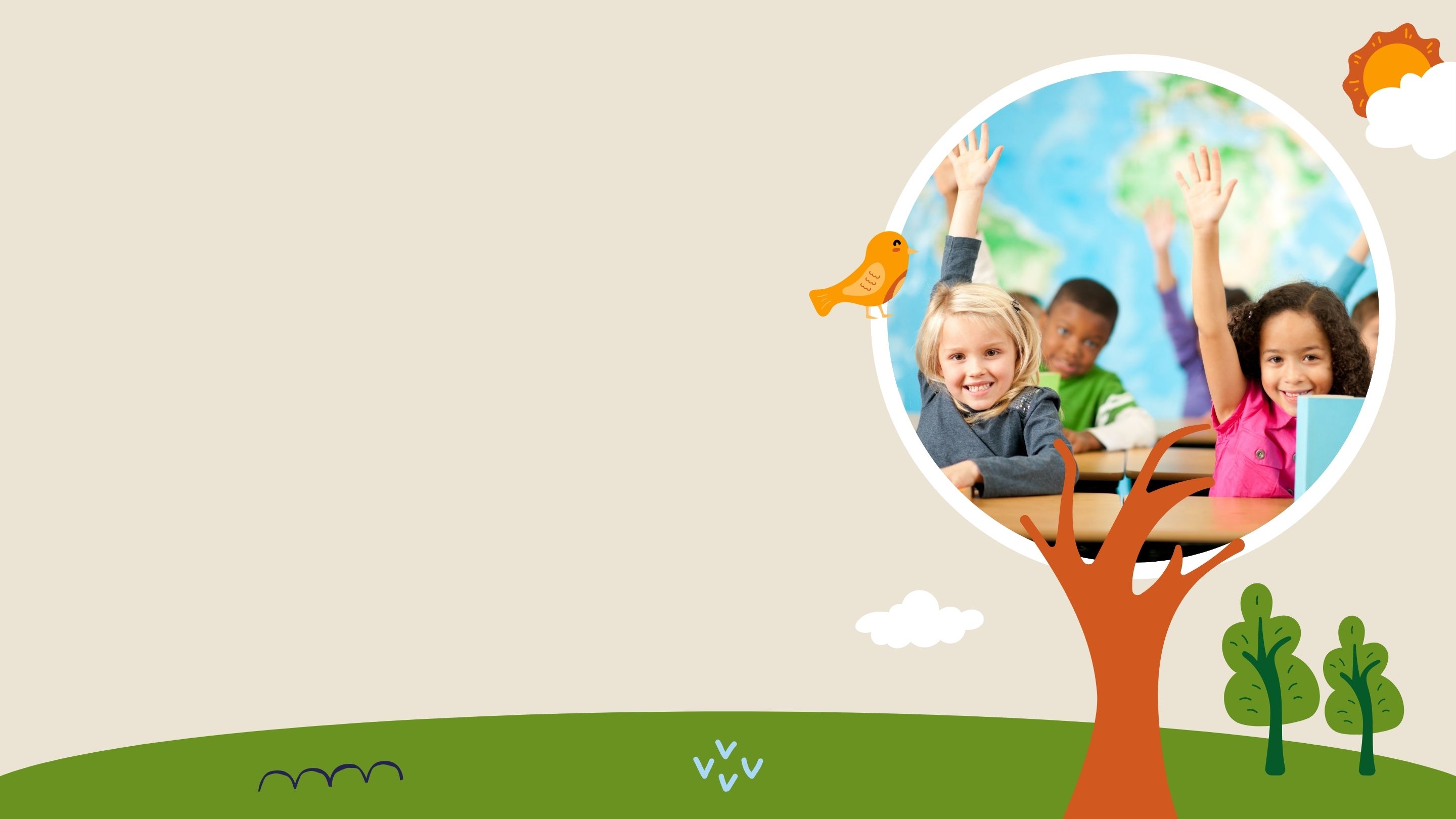 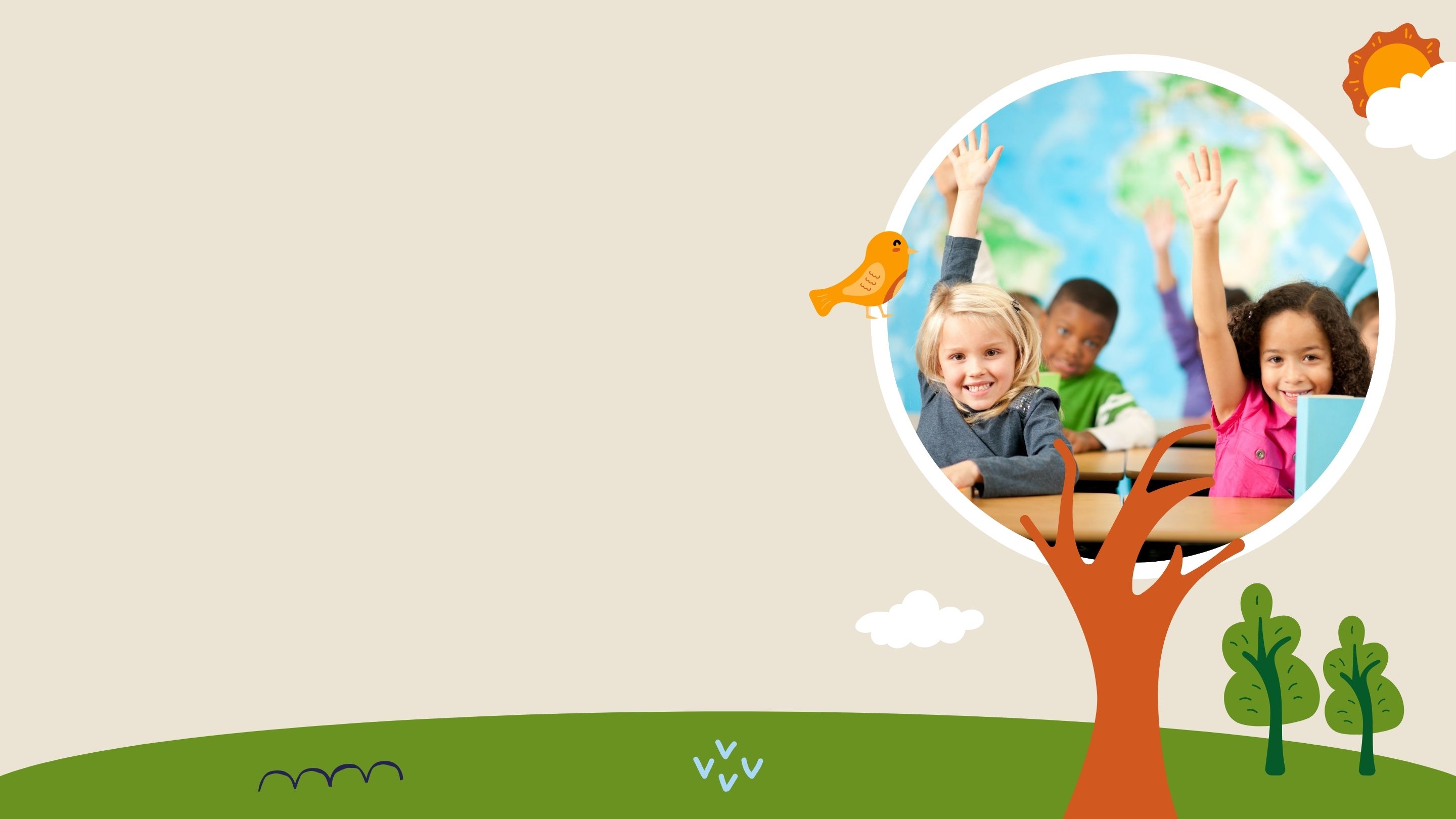 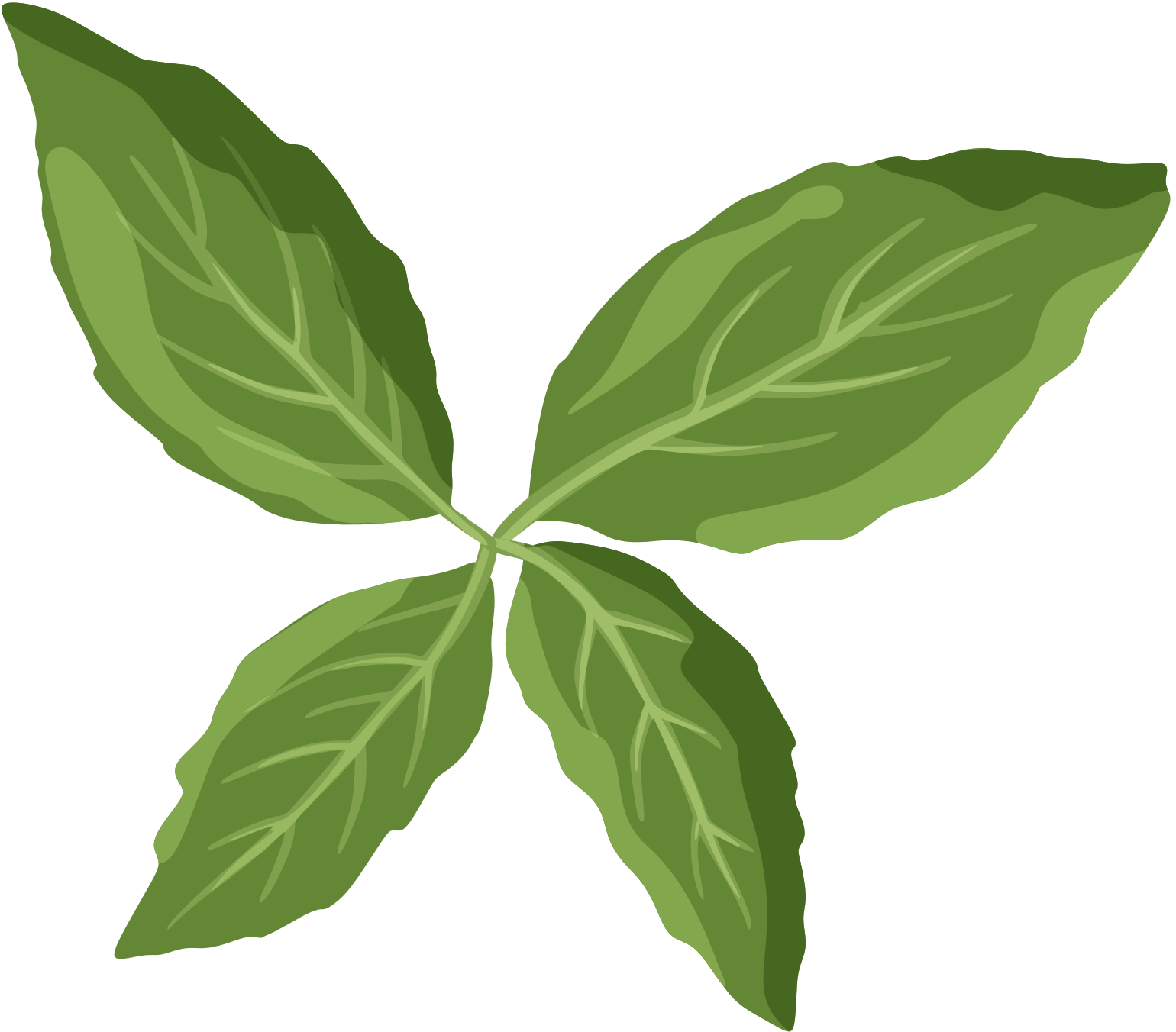 -   Qua đoạn văn nói trên, em thấy ông Trạng Nồi là người như thế nào?
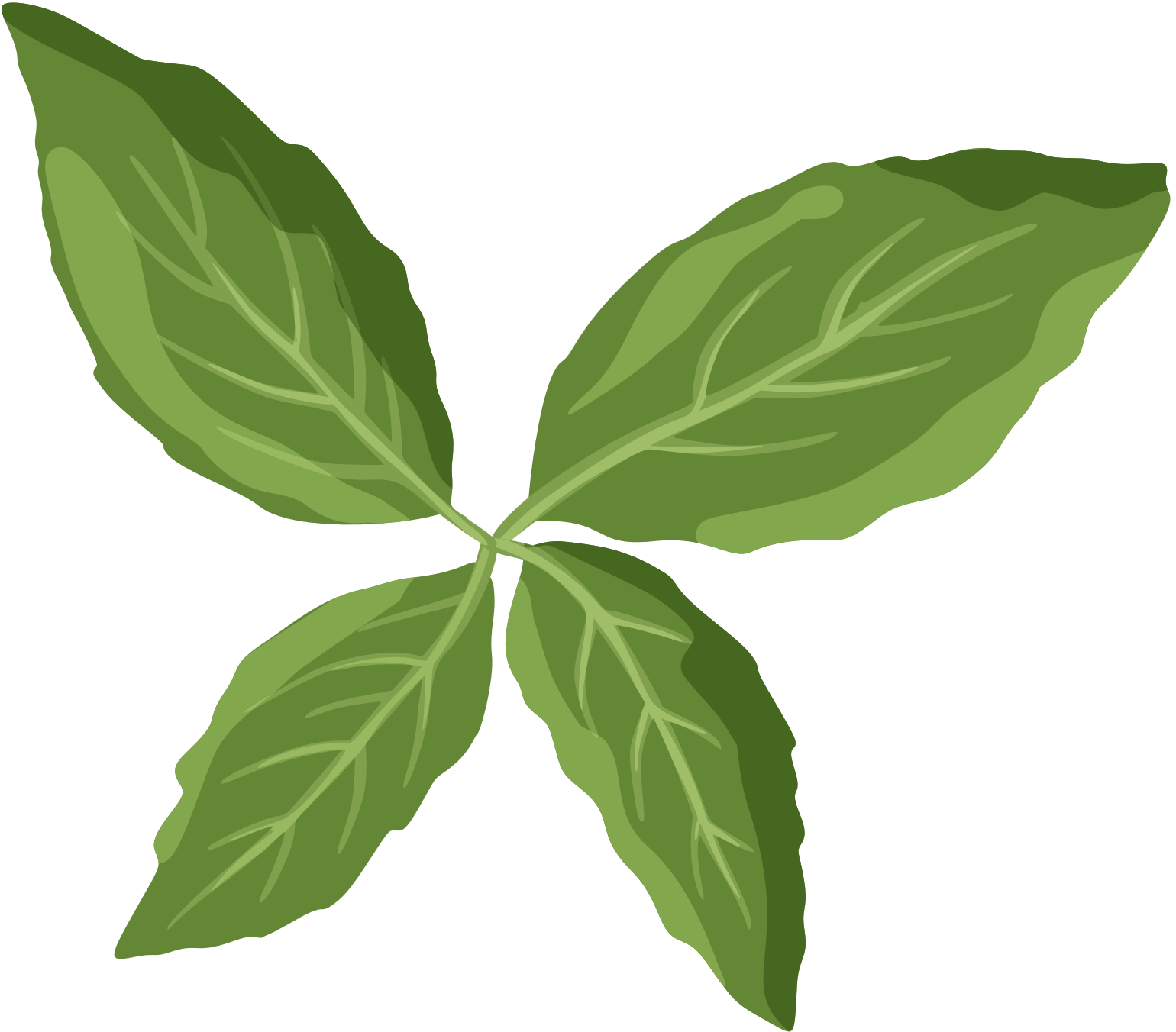 -   Em học được gì ở ông Trạng Nồi?
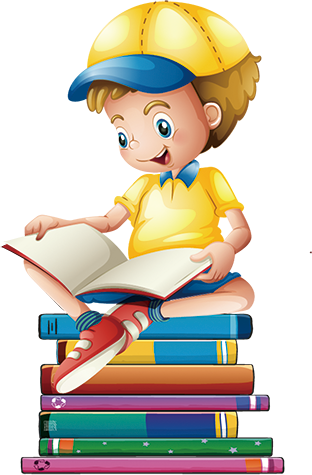 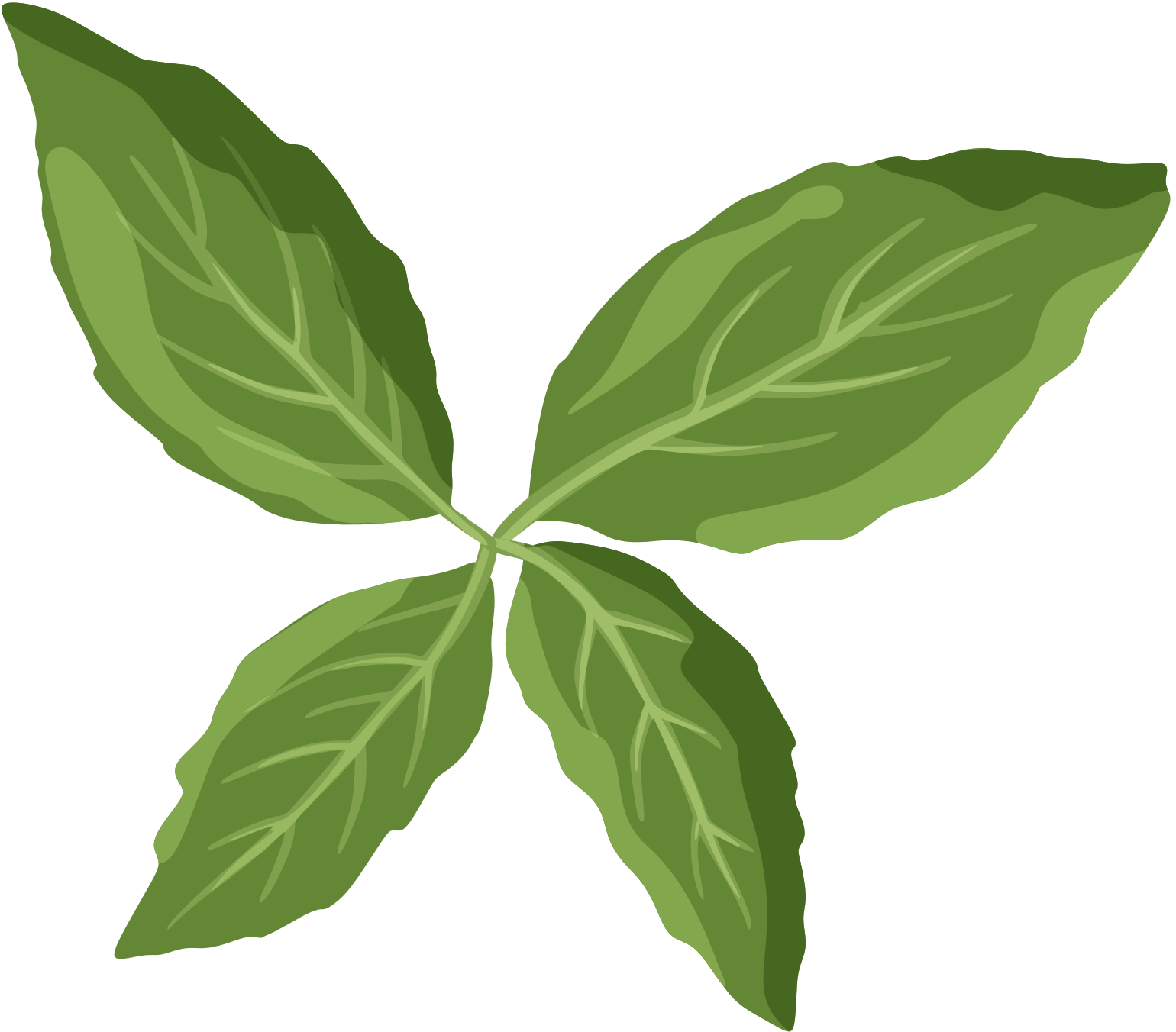 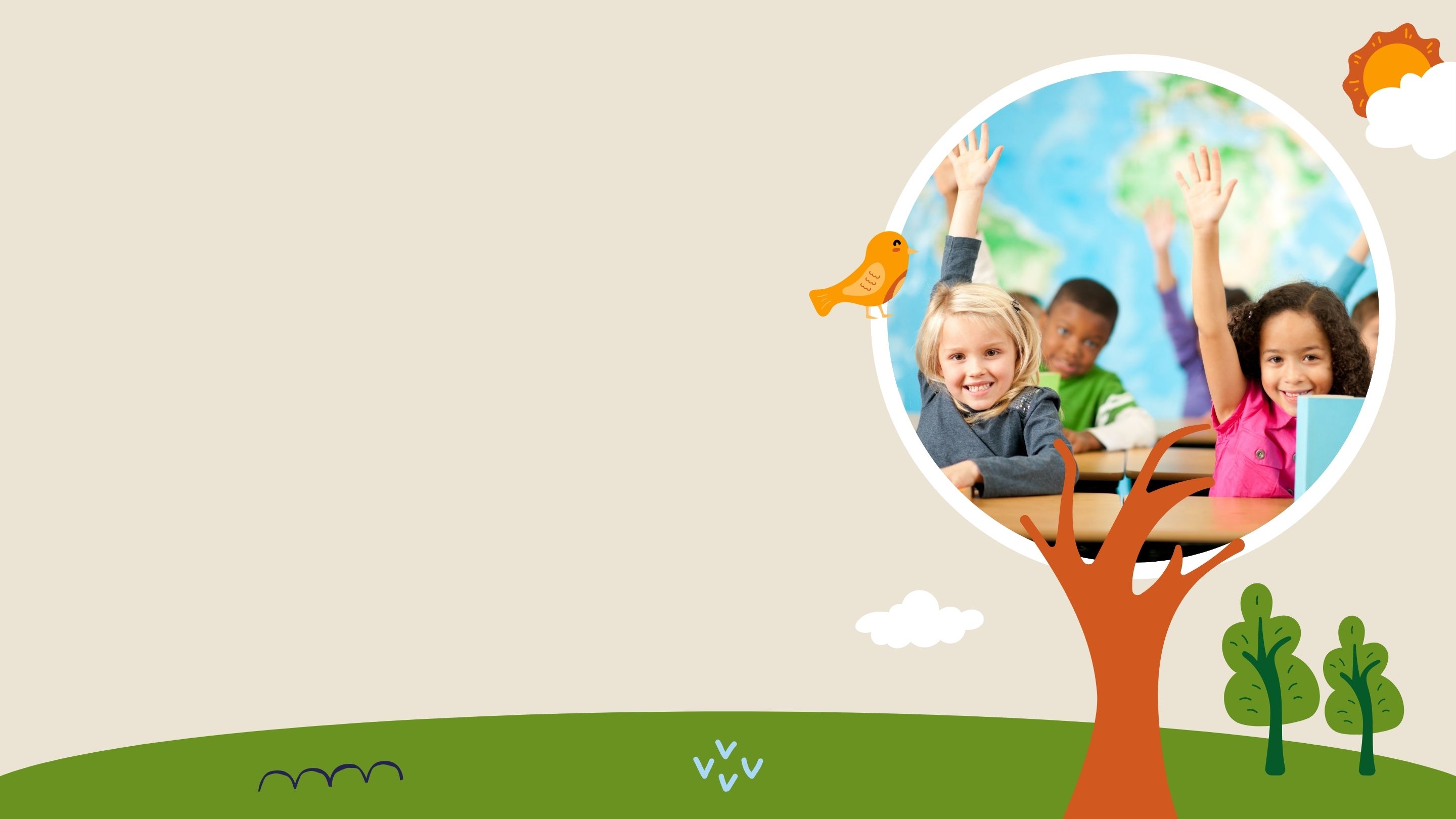 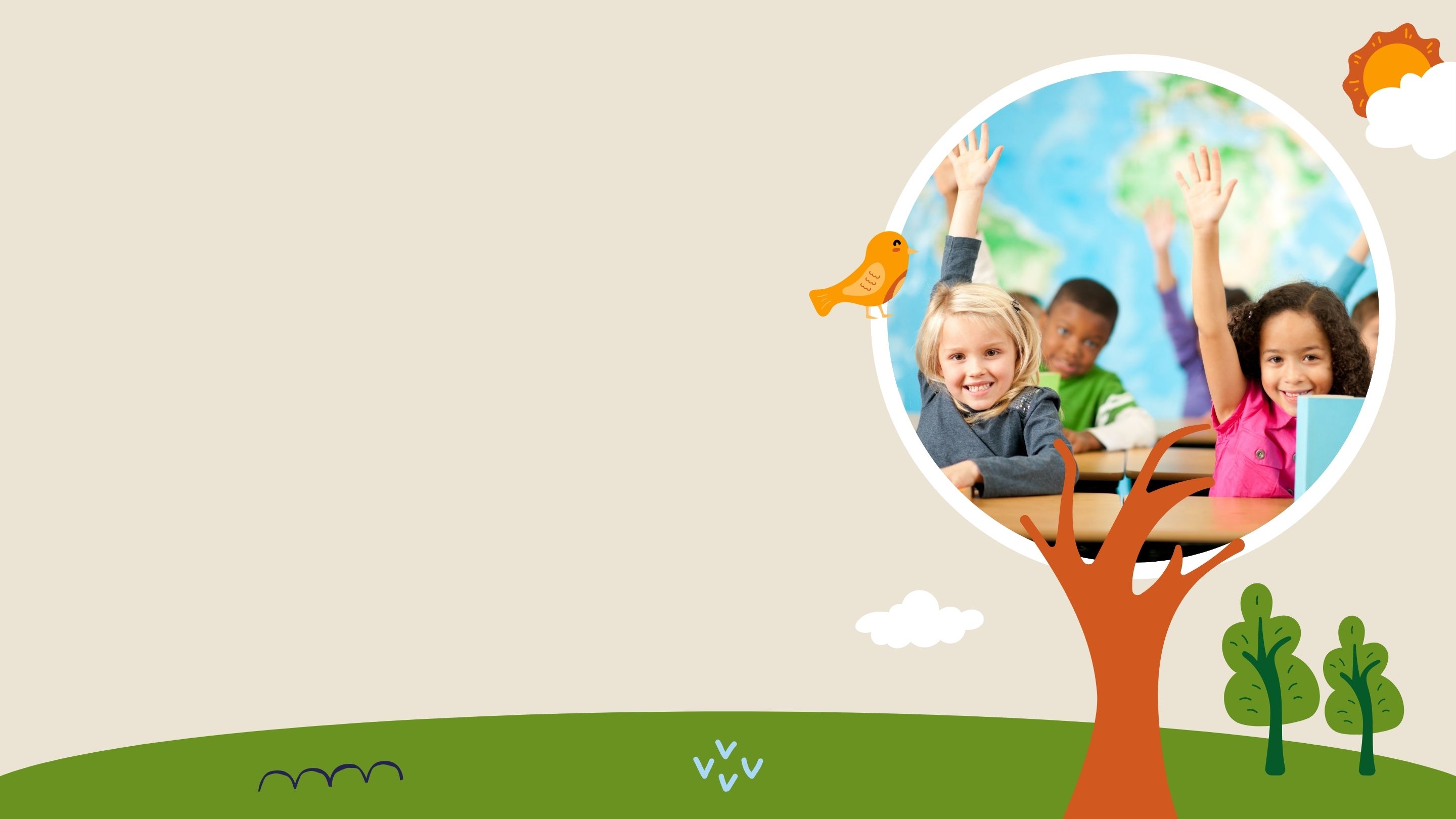 + Tốt gỗ hơn tốt nước sơn: Nước sơn là vẻ ngoài Nước sơn đẹp mà gỗ xấu thì đồ vật chóng hỏng. Con người tâm tính tốt còn hơn chỉ đẹp mã vẻ ngoài.
+ Xấu người đẹp nết: Người vẻ ngoài xấu nhưng tính nết tốt. 
+ Mùa hè cá sông, mùa đông cá bể: Mùa hè ăn cá sống ở sông thì ngon. Mùa đông ăn cá sống ở biển thì ngon.
+ Trăng mờ còn tỏ hơn sao
Dẫu rằng núi lở còn cao hơn đồi
	Trăng dù mờ vẫn sáng hơn sao. Núi có lở vẫn cao hơn đồi. Người ở địa vị cao, giỏi giang hay giàu có dù sa sút thế nào cũng còn hơn những người khác (Quan niệm không hoàn toàn đúng đắn).
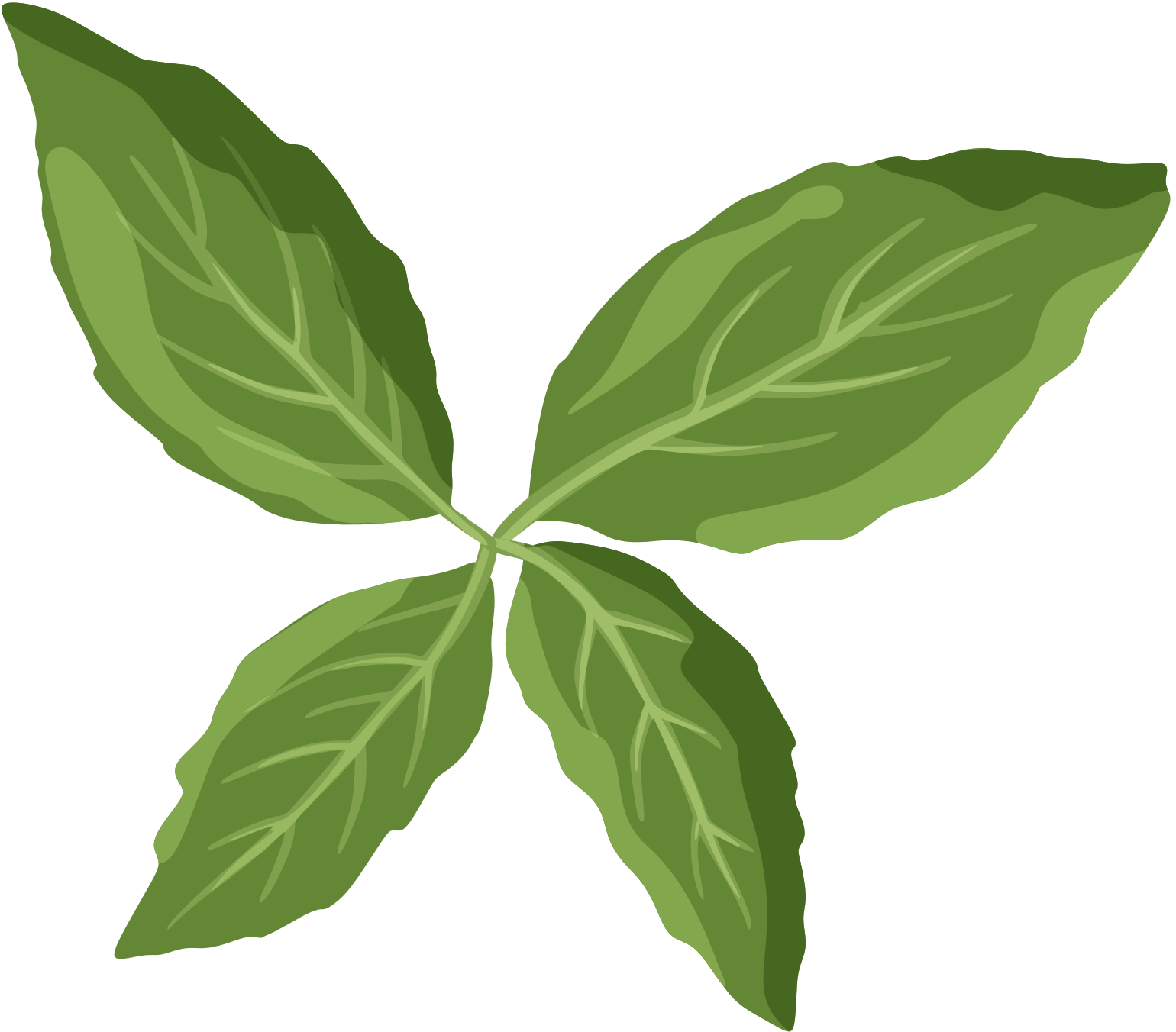 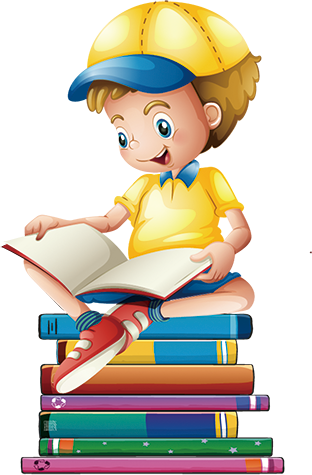 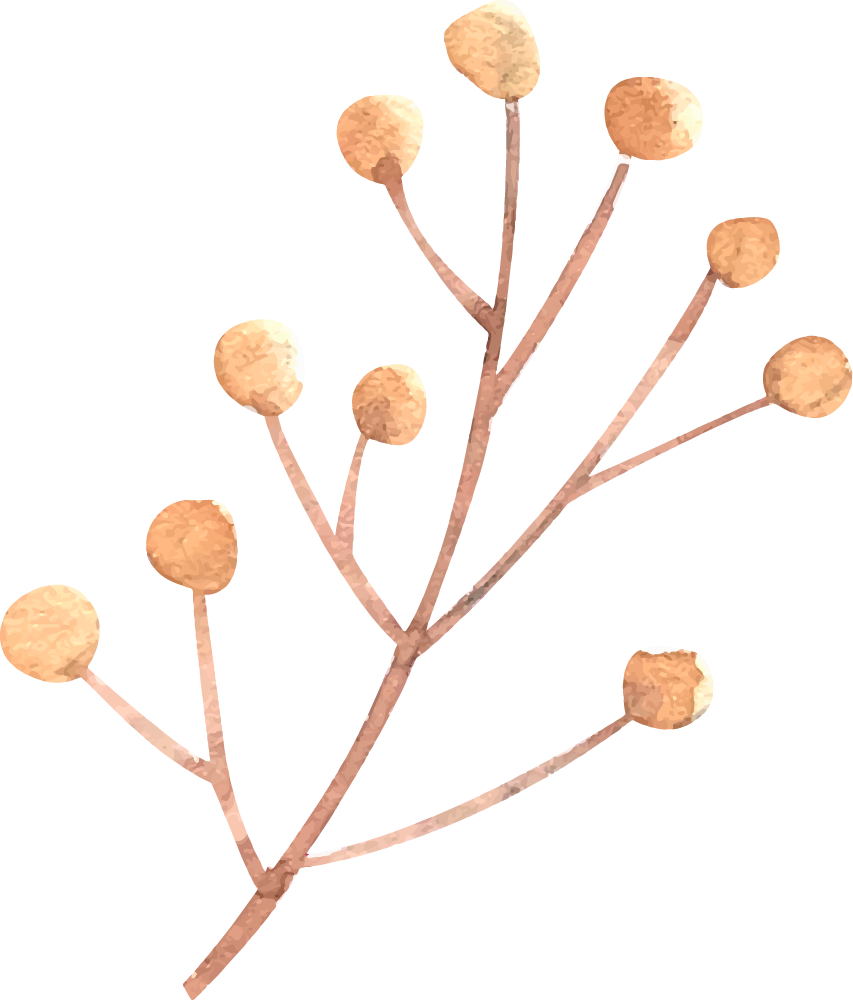 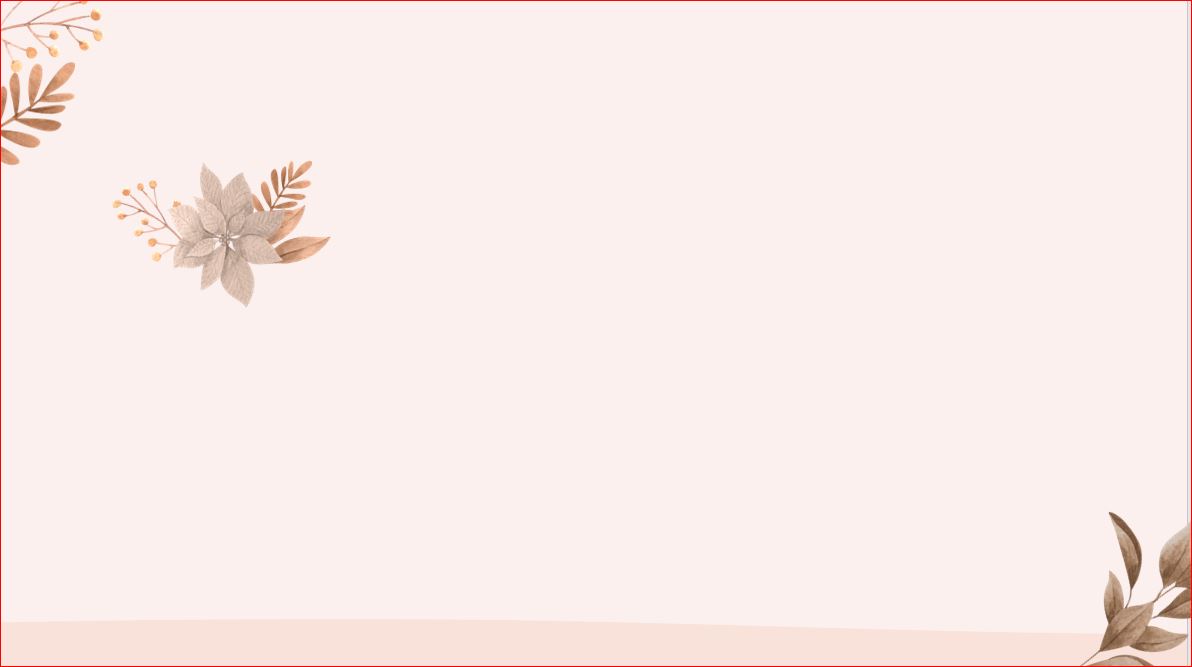 Bài 2: Viết lại cho đúng những từ sai chính tả
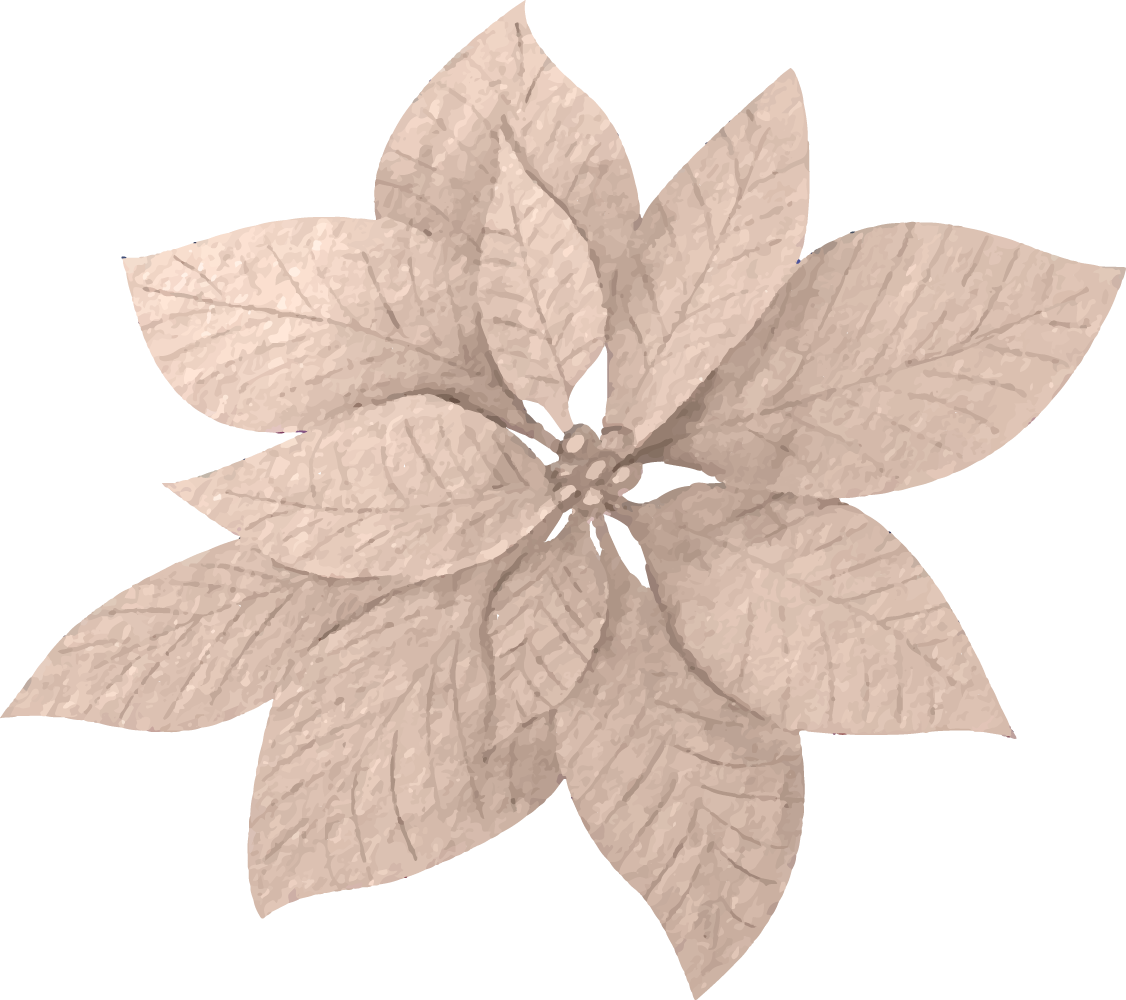 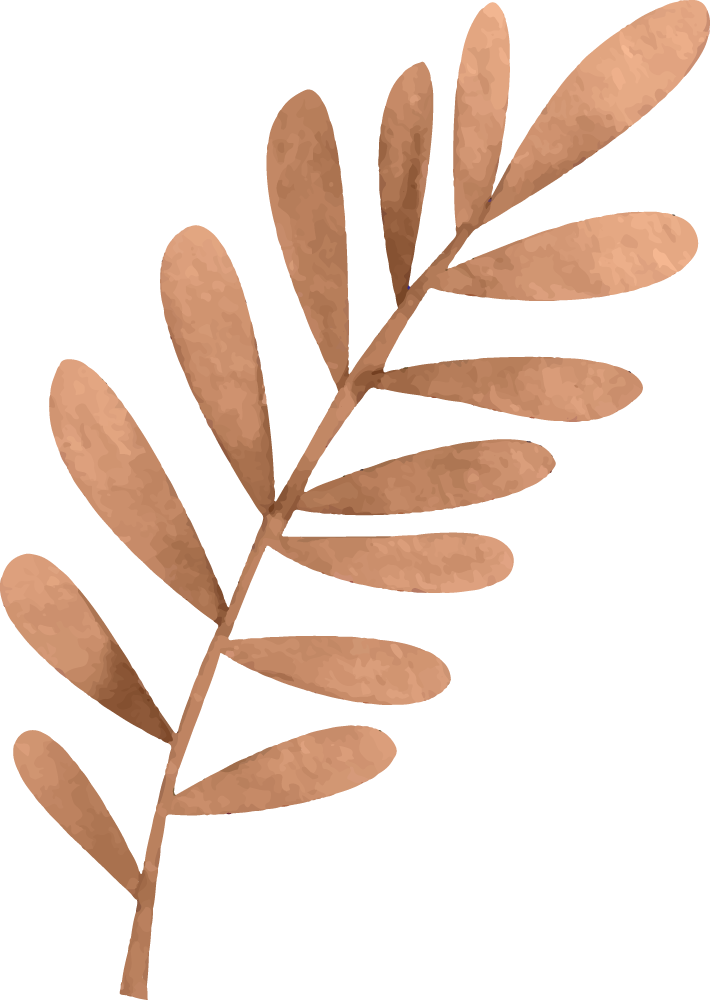 Tốt gỗ hơn tốt nước sơn.
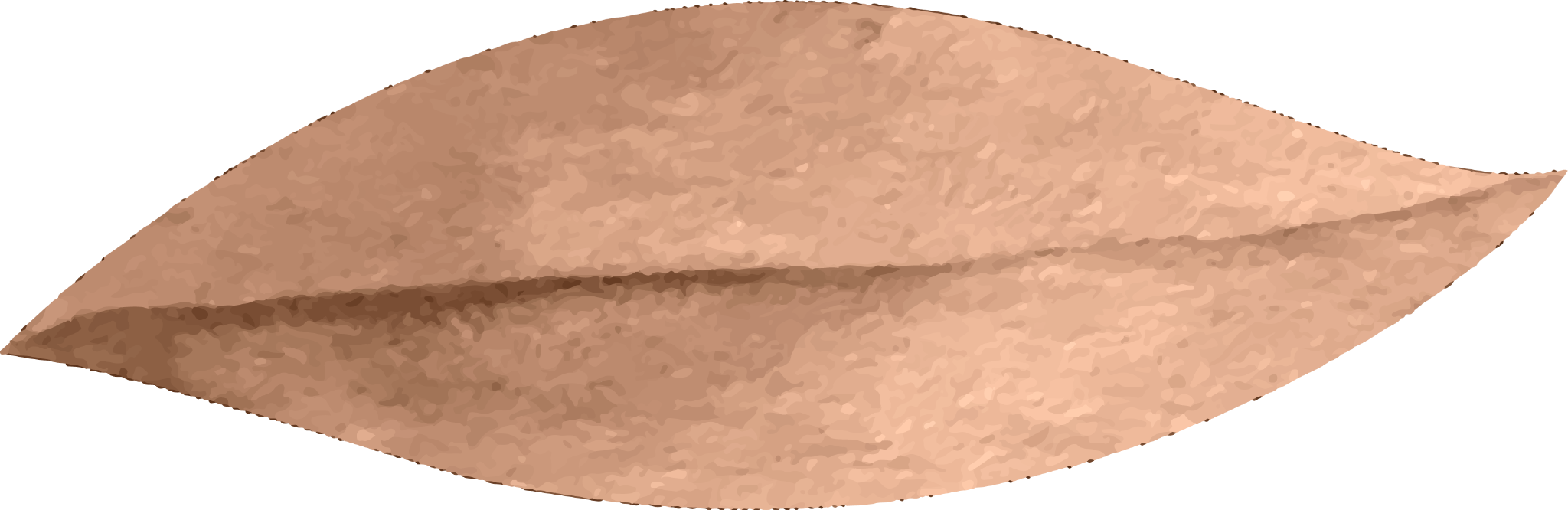 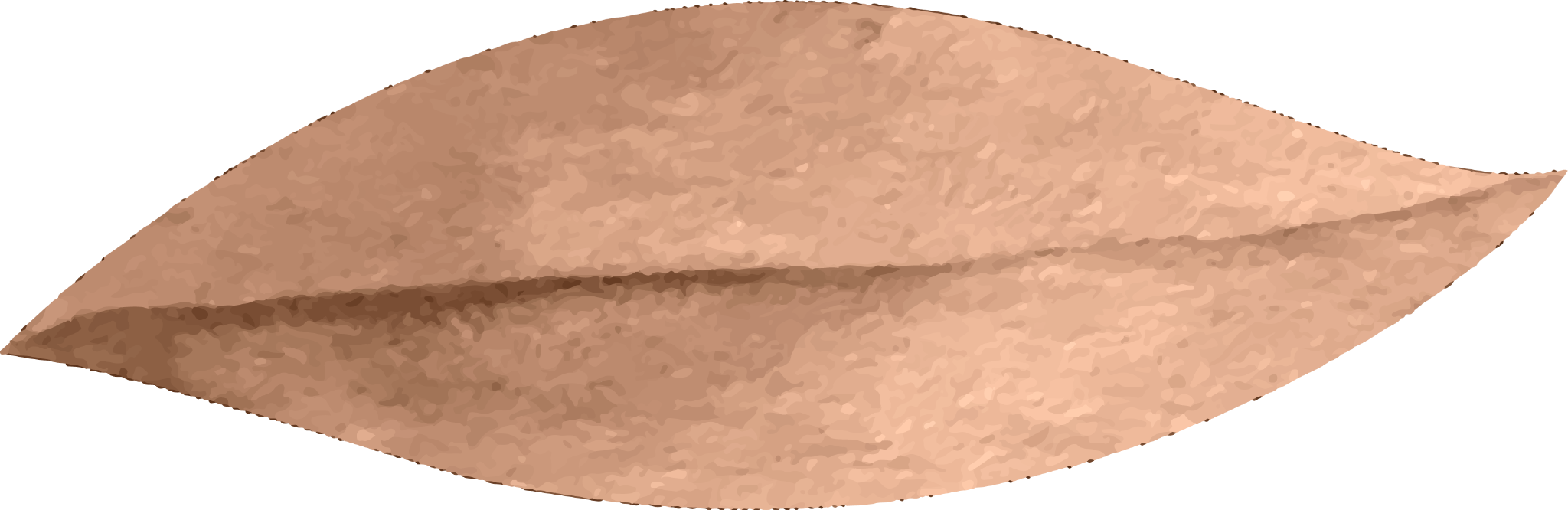 Xấu người, đẹp nết.
Mùa hè cá sông, mùa đông cá bể.
Trăng mờ còn tỏ hơn sao
Dẫu rằng núi lở còn cao hơn đồi.
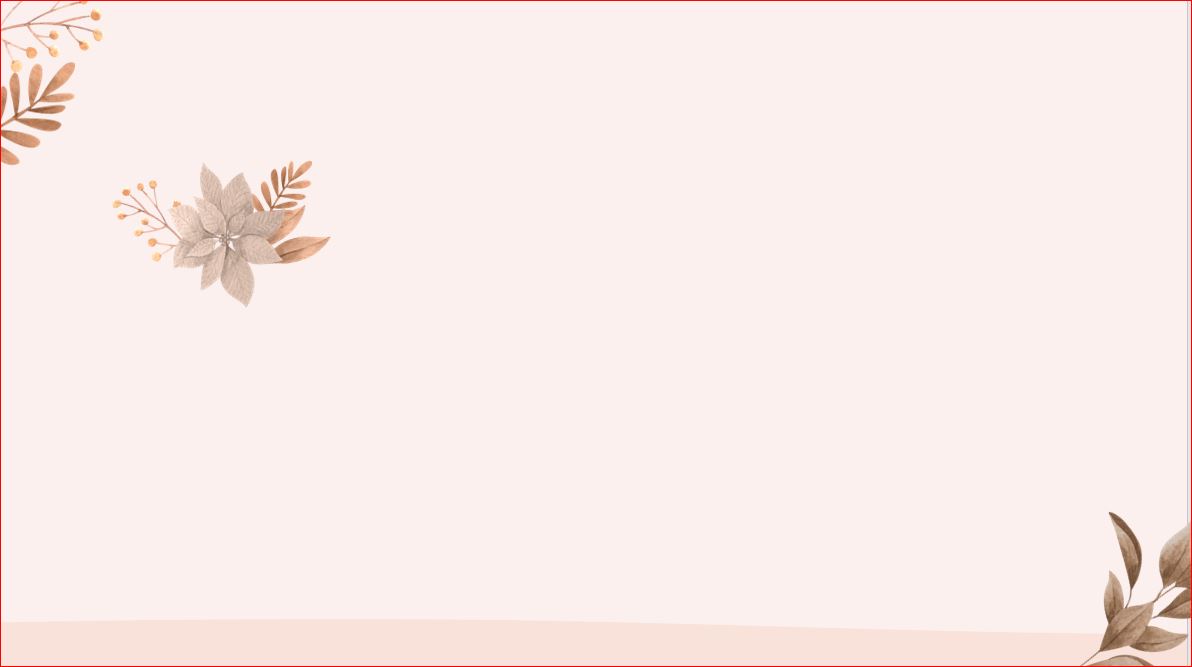 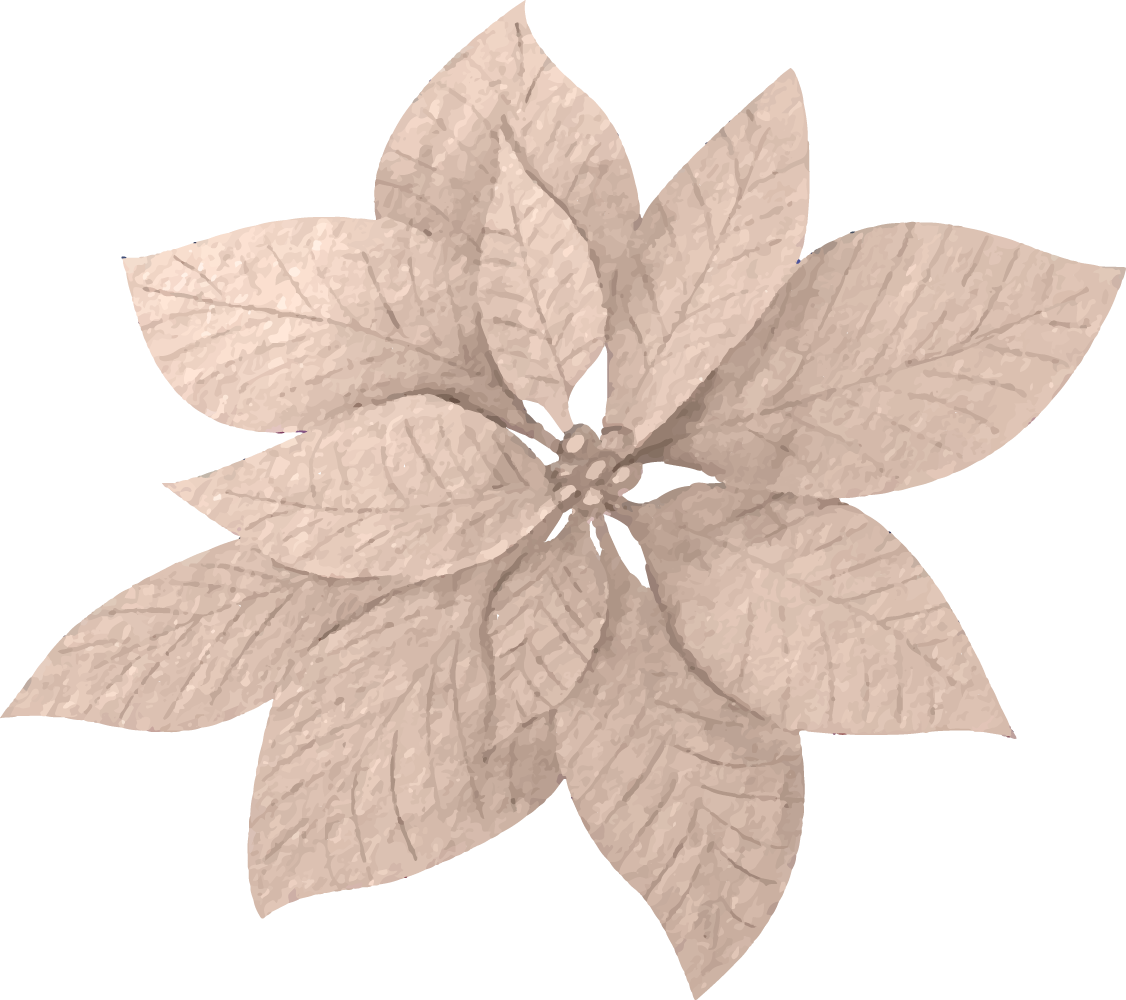 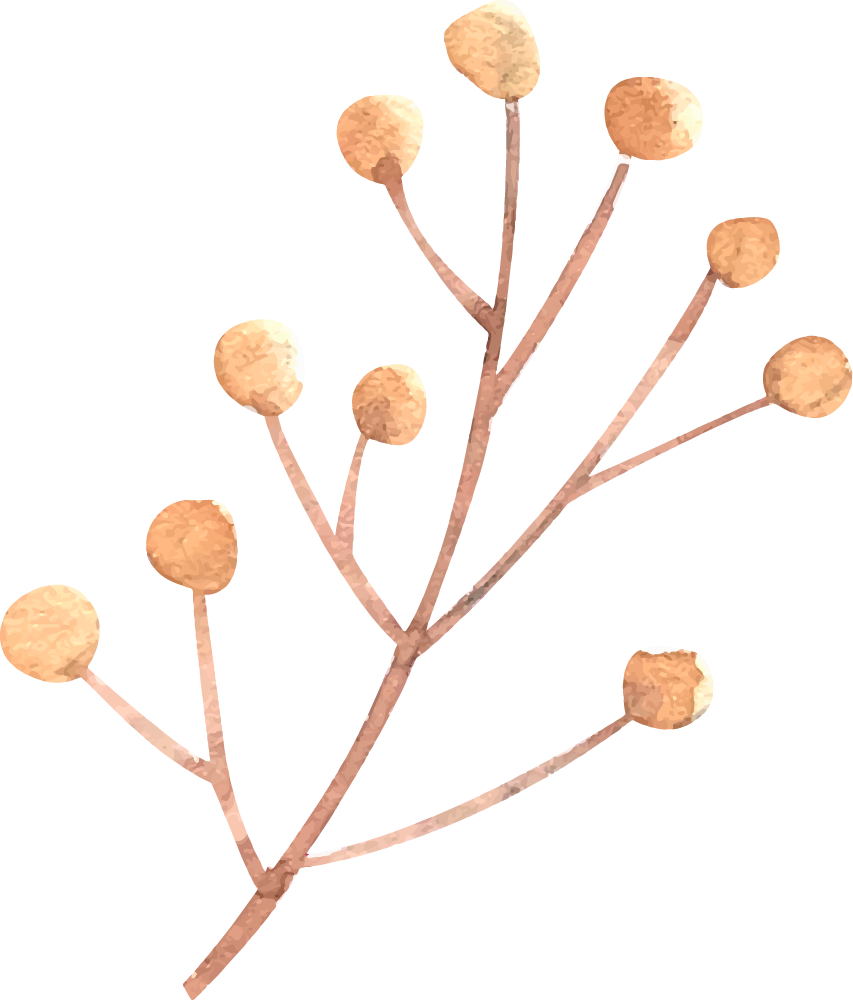 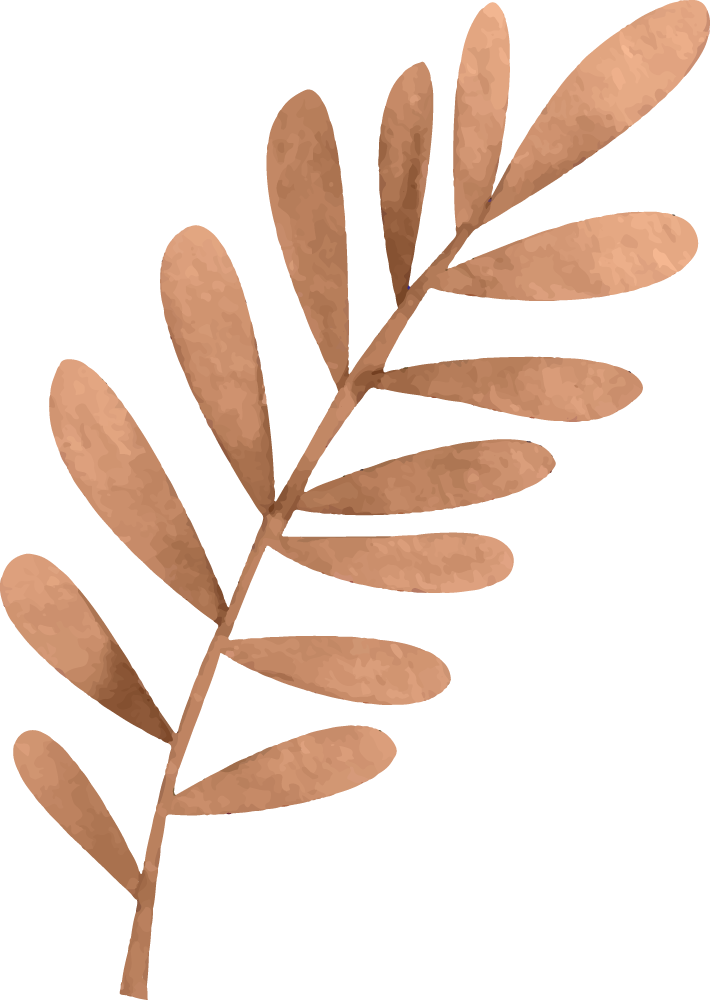 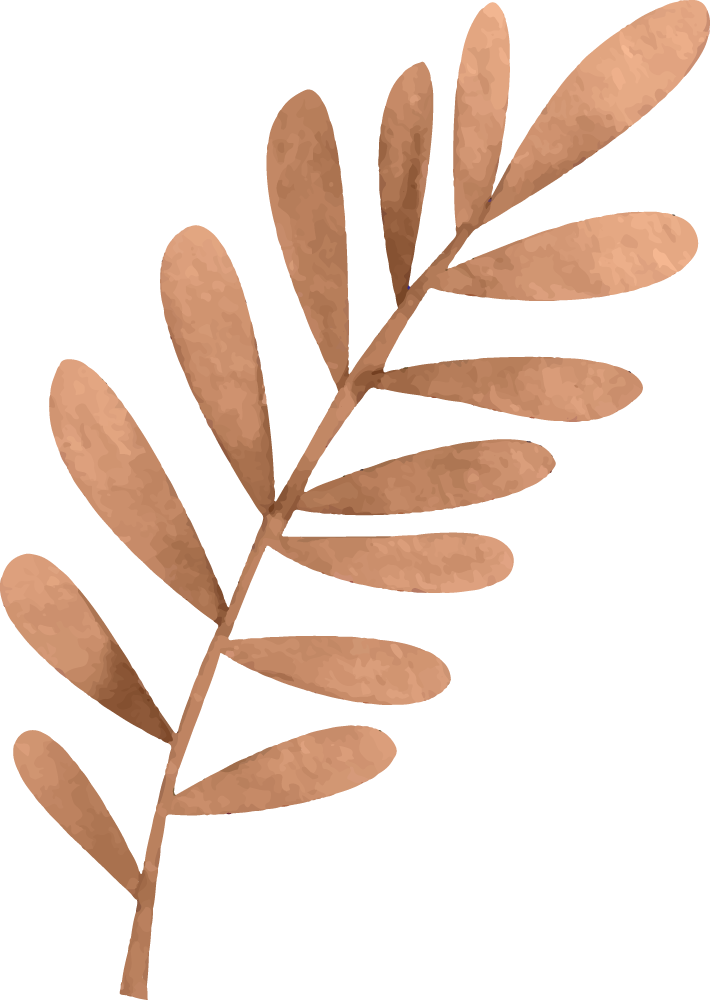 CHÚC BẠN HỌC TỐT
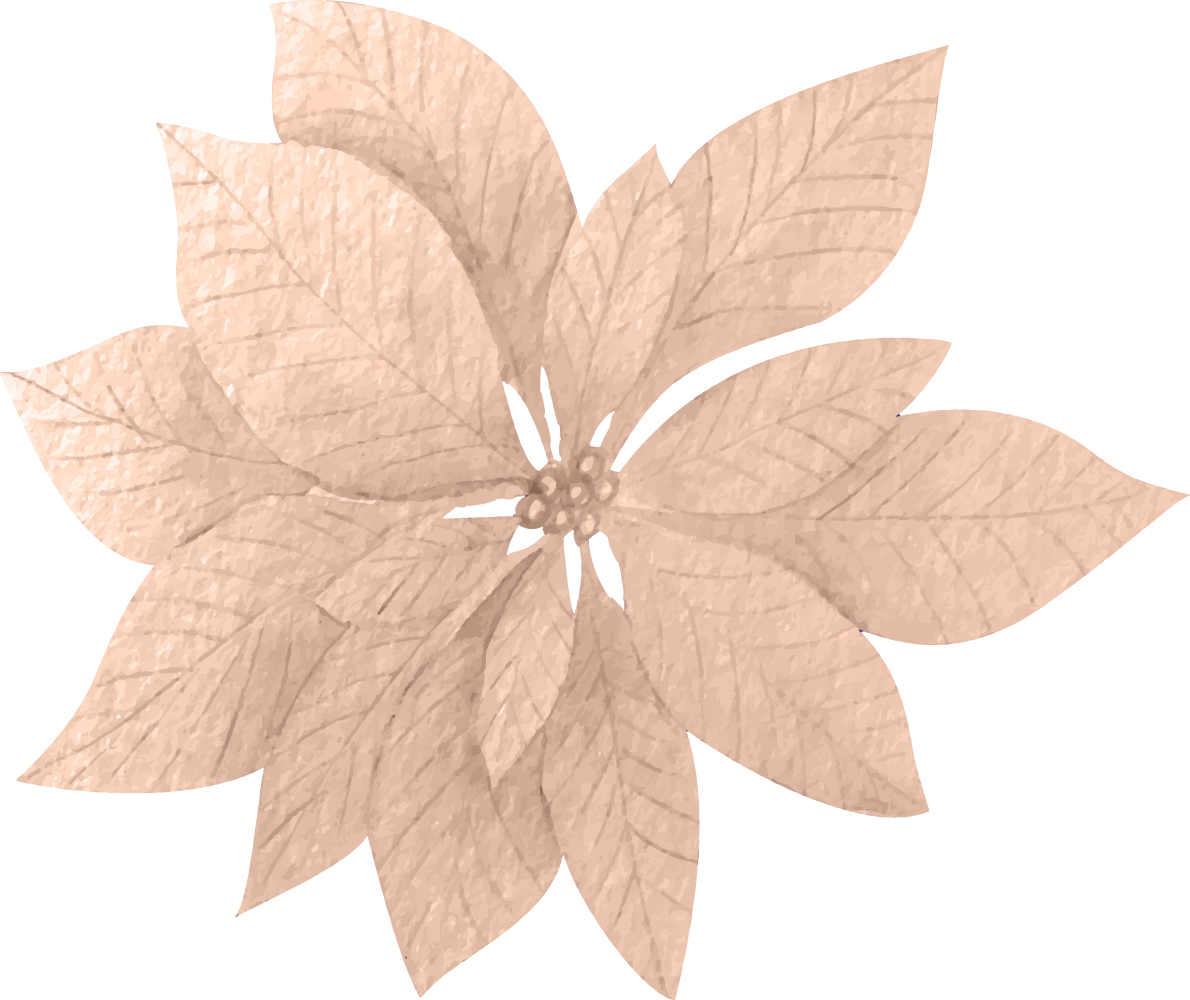 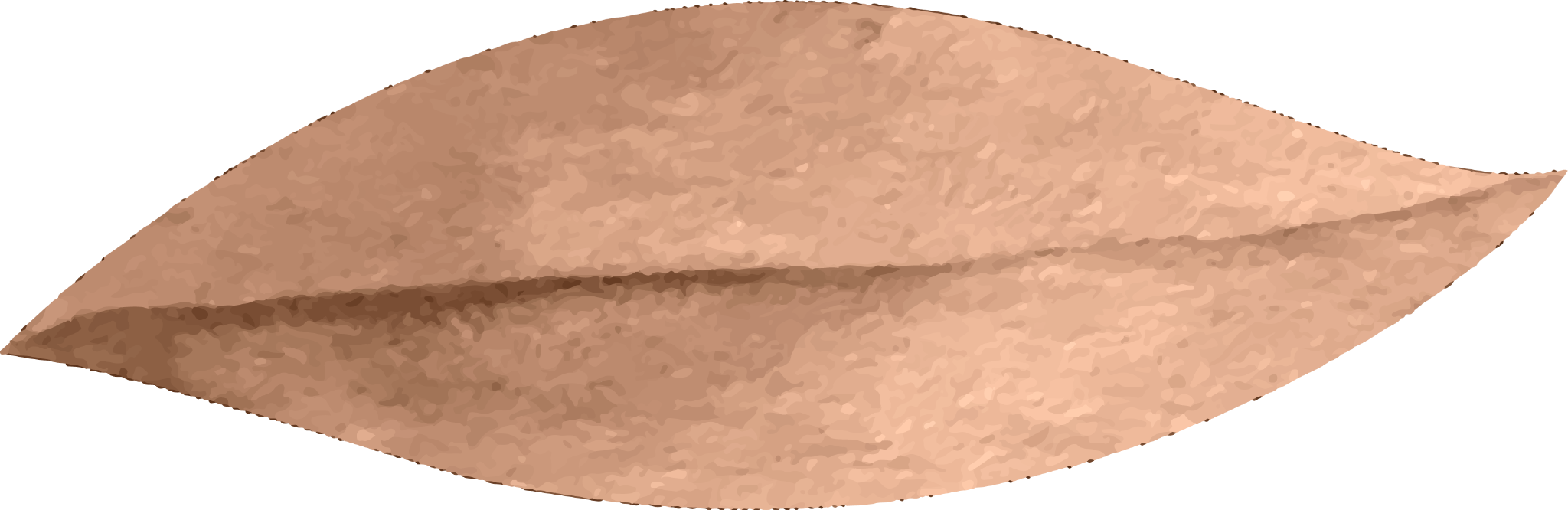 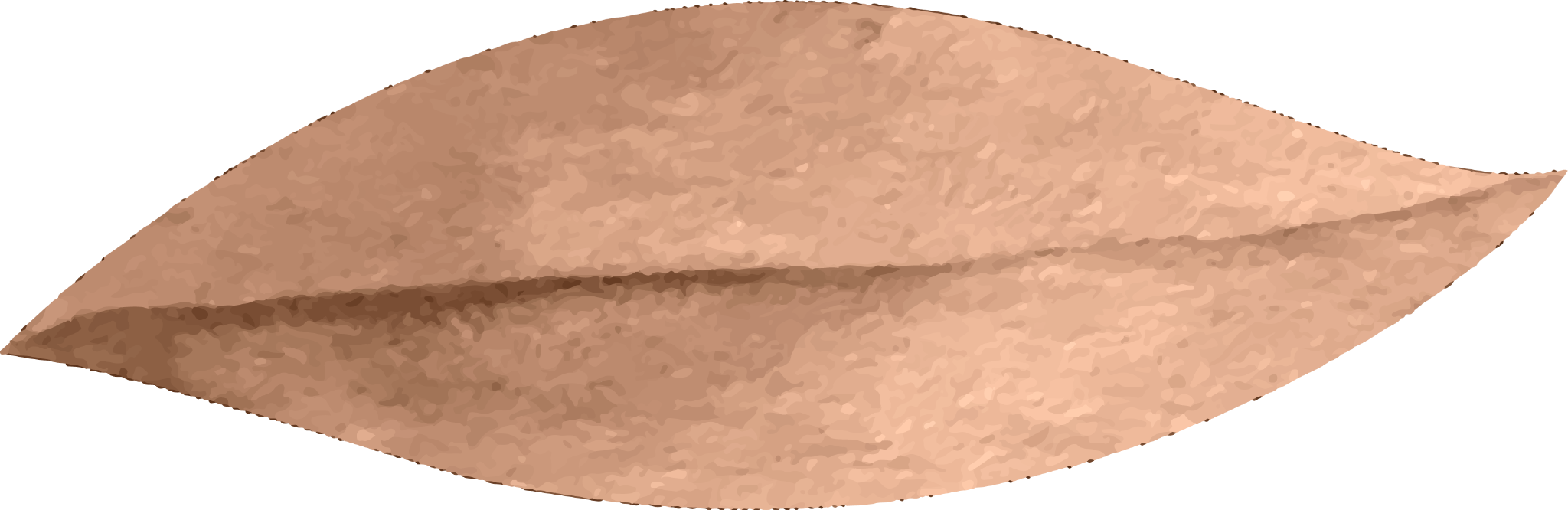 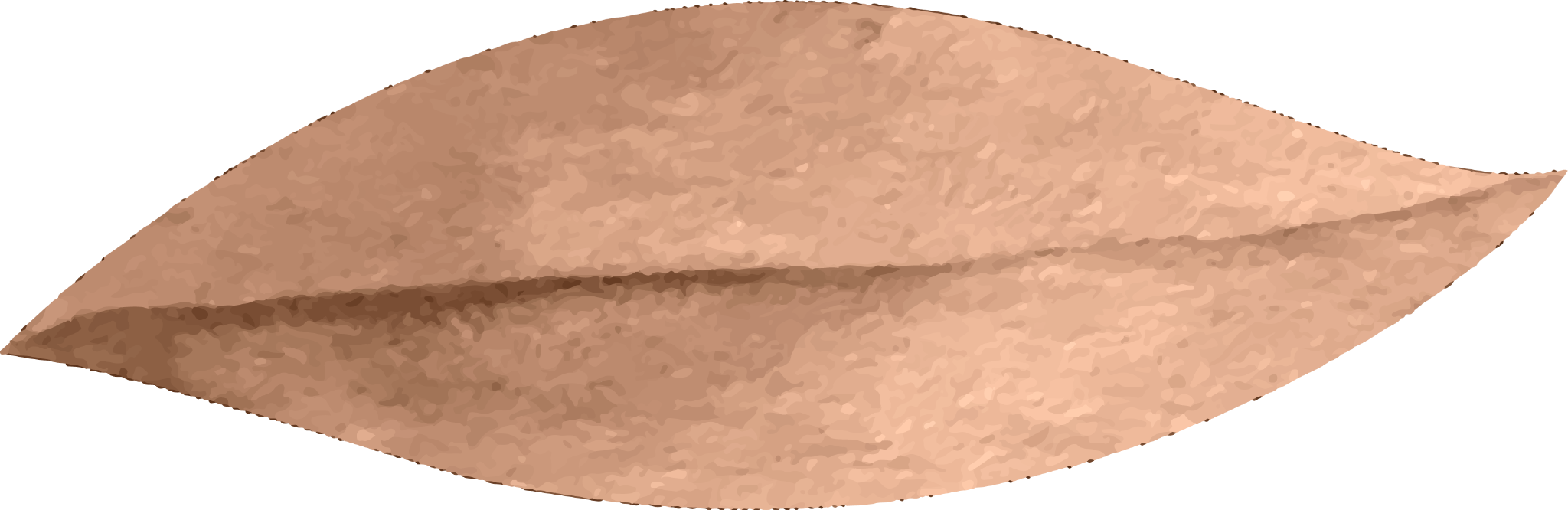 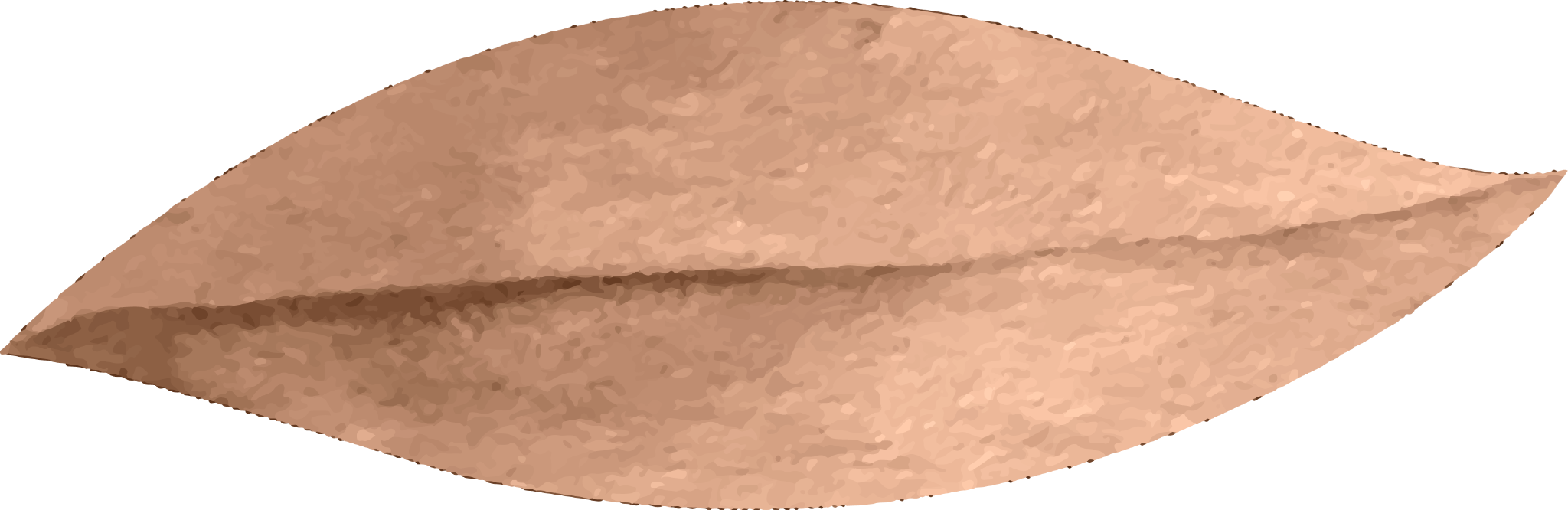